GRNmap Testing and Results
Natalie Williams
Brandon Klein

October 31, 2016
Last week, we tested GRNmap with our 5 database-generated Networks.
1) Input sheets were made for five database-derived networks (wt, dCIN5, dGLN3, dHAP4, dZAP1).
2) Model runs were performed for each network.
3) Preliminary results from the runs are presented here. 
4) We will work towards developing an in depth analysis of these results in the coming weeks.
Unweighted visualization of the 5 database-generated GRNs via GRNSight
dGLN3 Unweighted Network
WT Unweighted Network
dCIN5 Unweighted Network
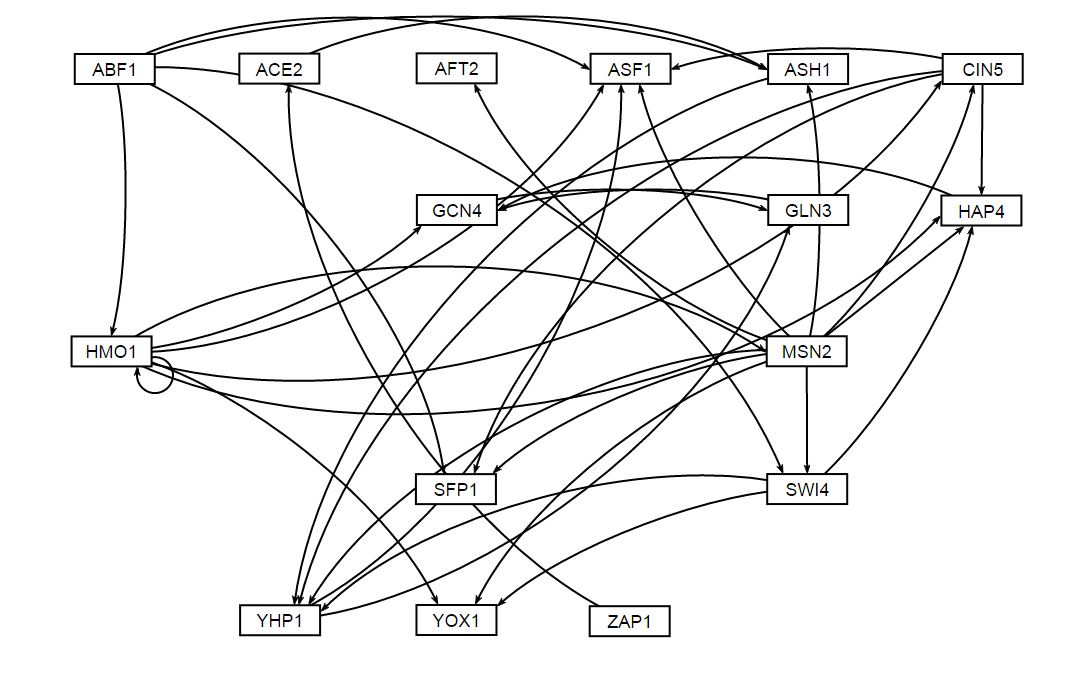 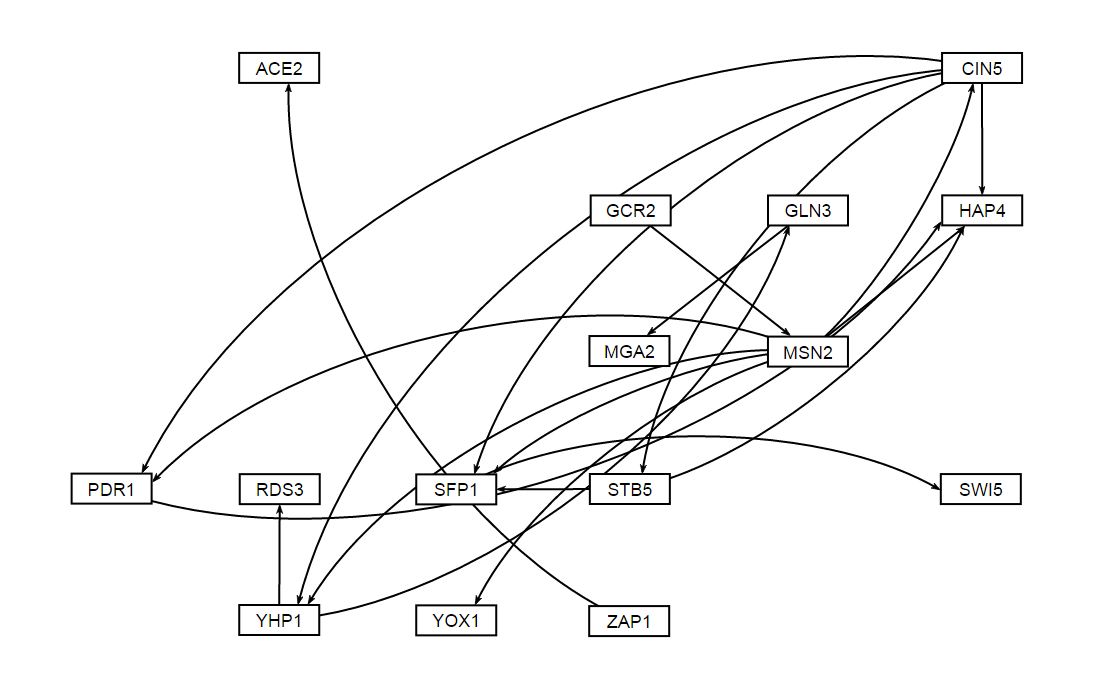 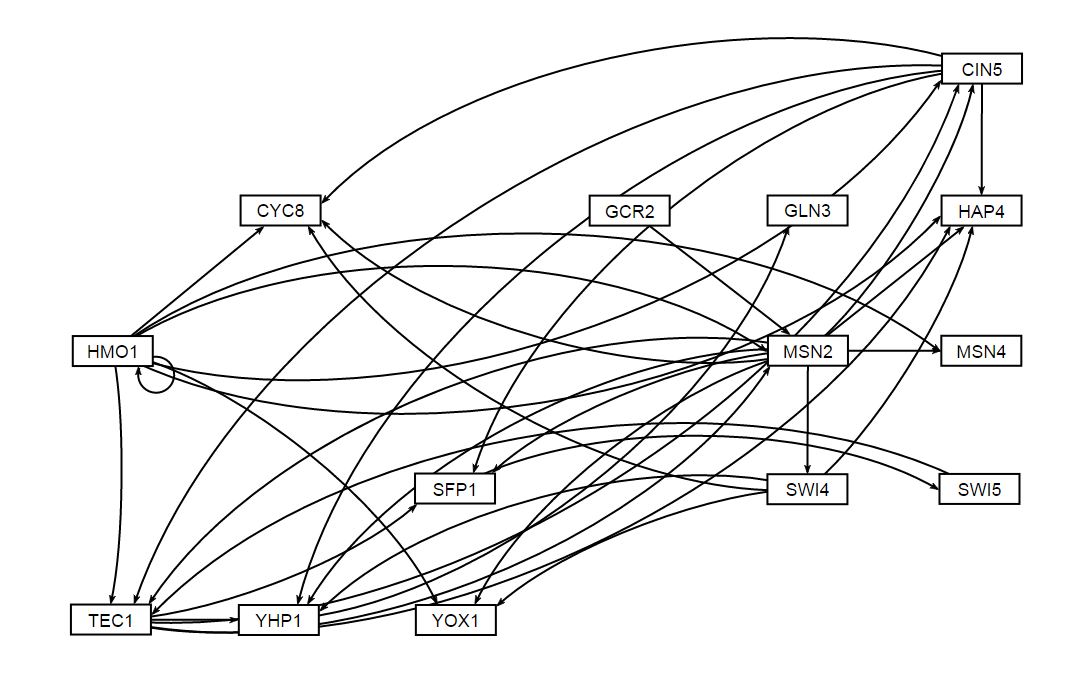 dZAP1 Unweighted Network
dHAP4 Unweighted Network
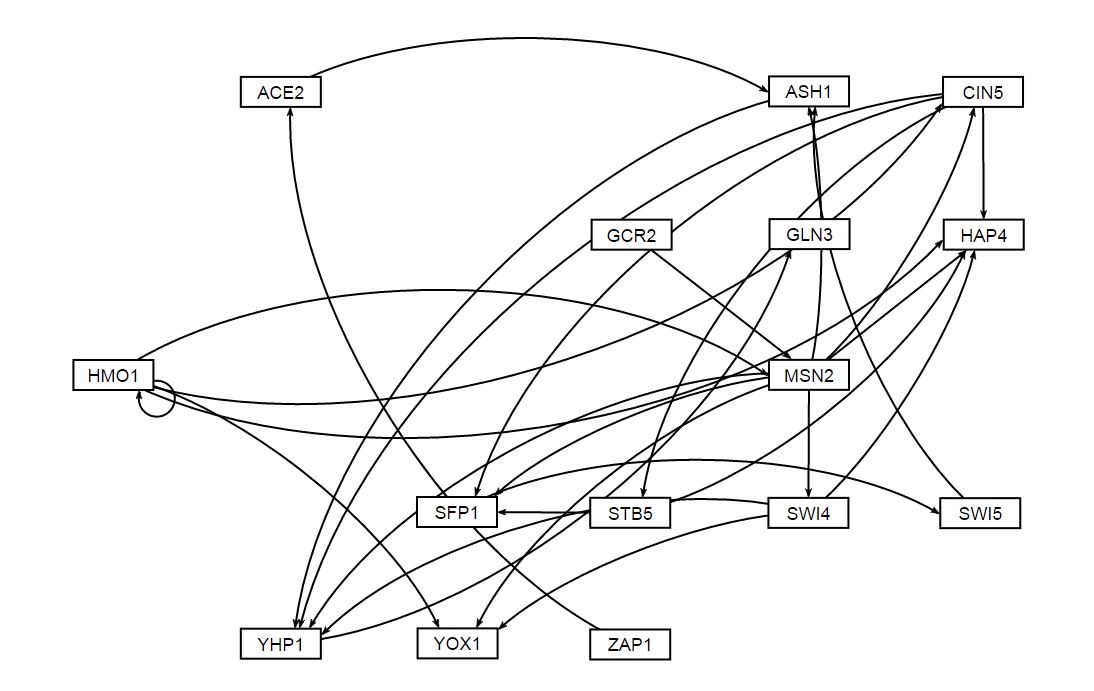 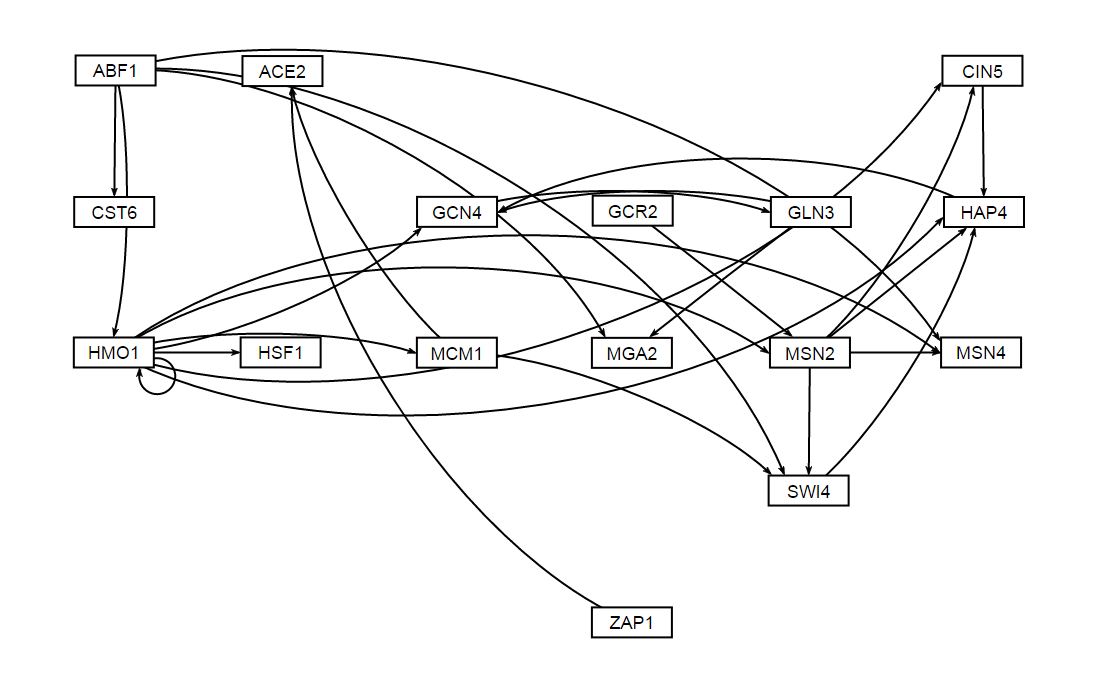 Weighted GRNSight visualizations of the database-derived GRNs from all 5 strains
dGLN3 Weighted Network
WT Weighted Network
dCIN5 Weighted Network
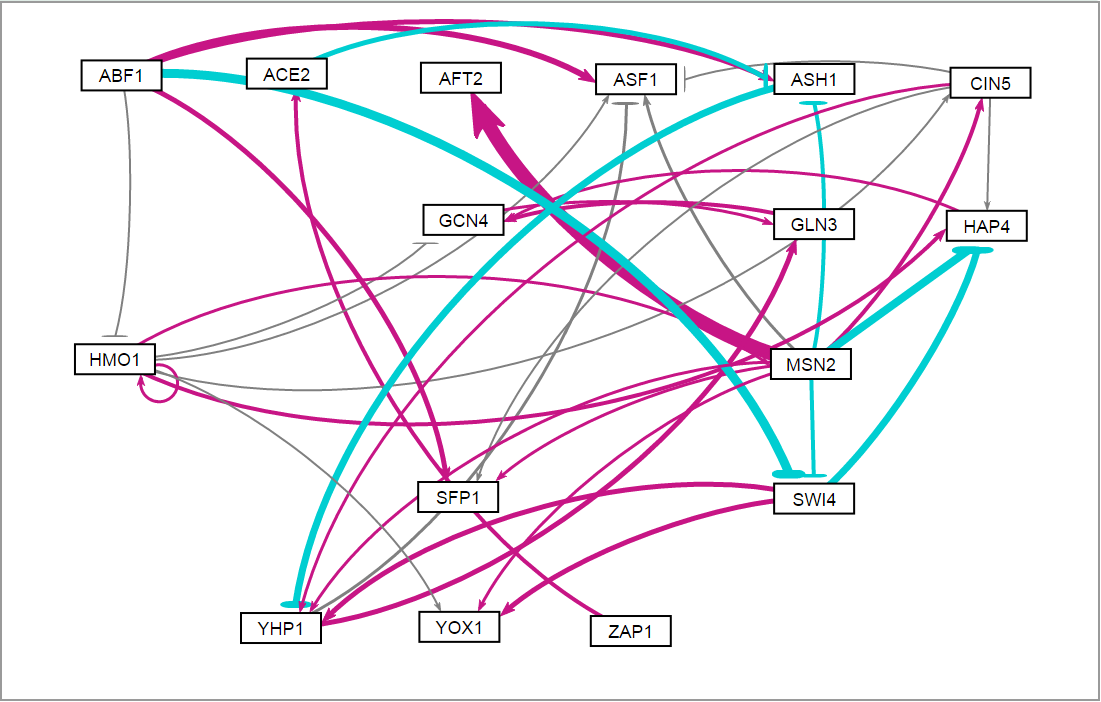 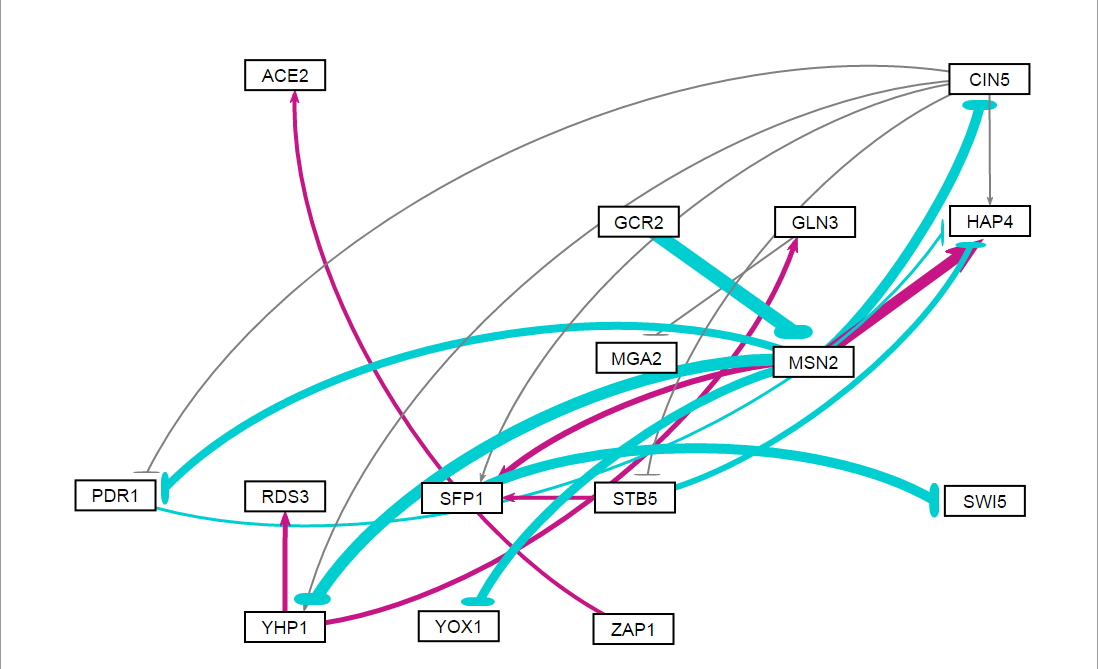 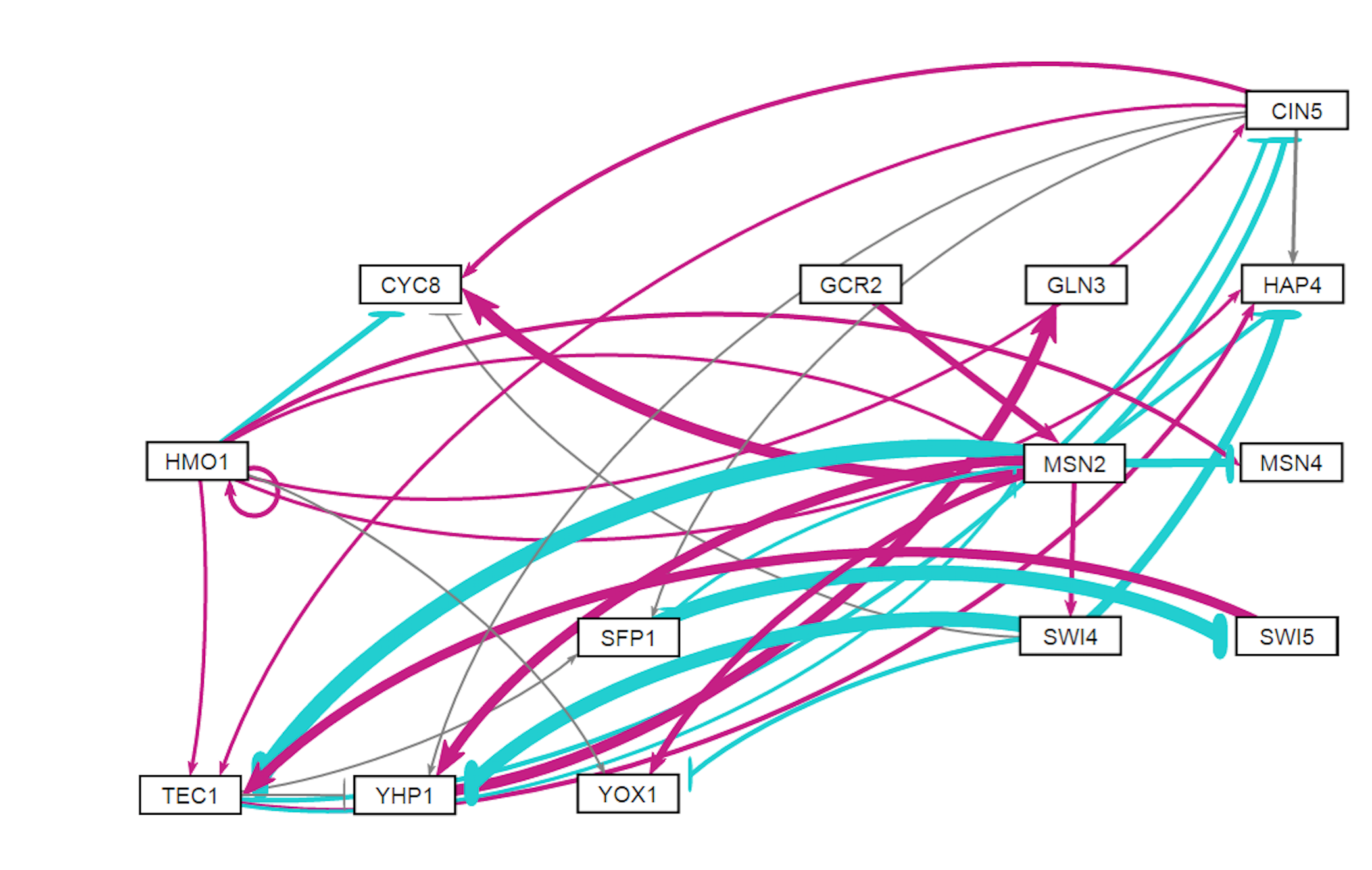 dHAP4 Weighted Network
dZAP1 Weighted Network
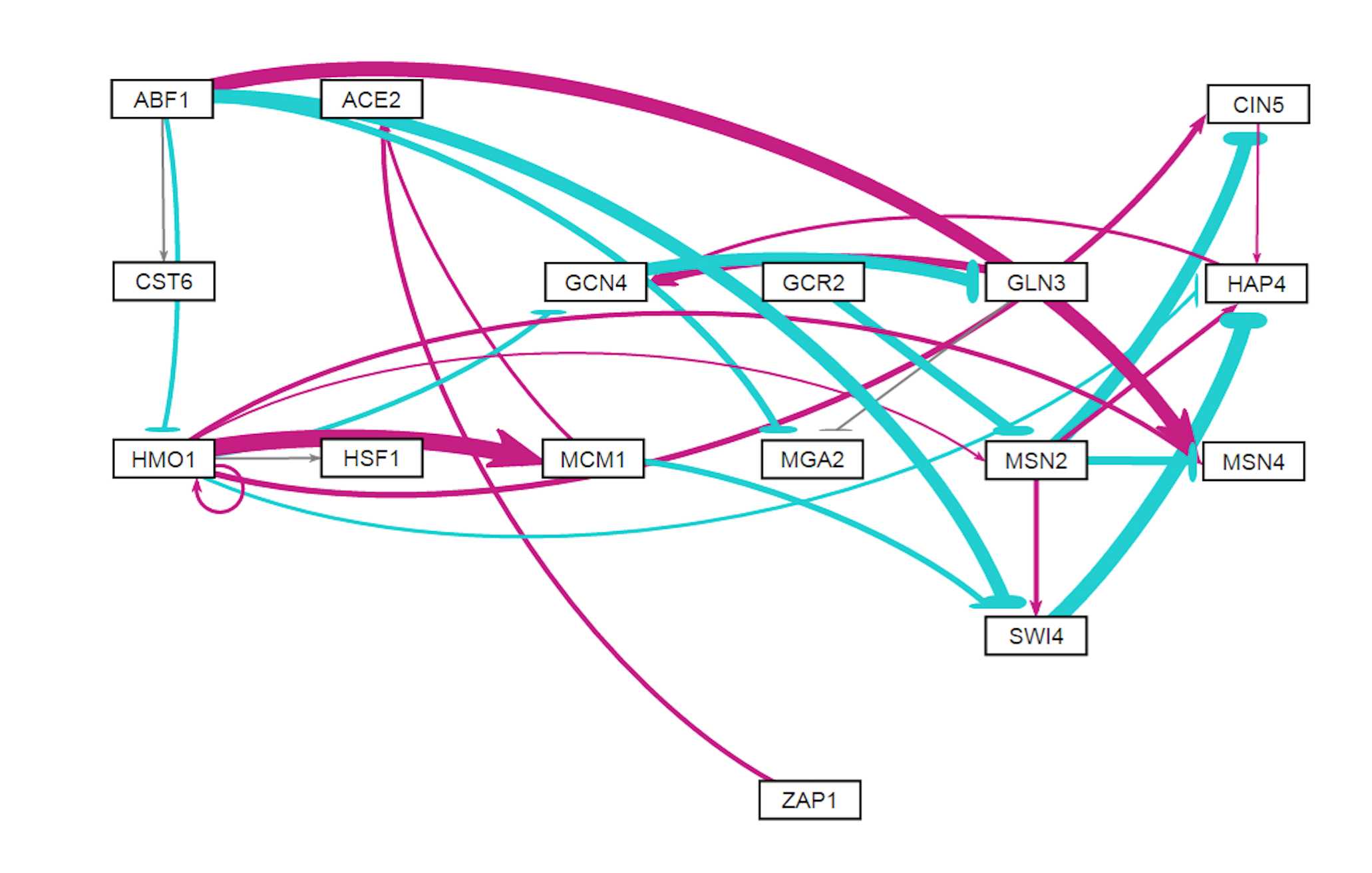 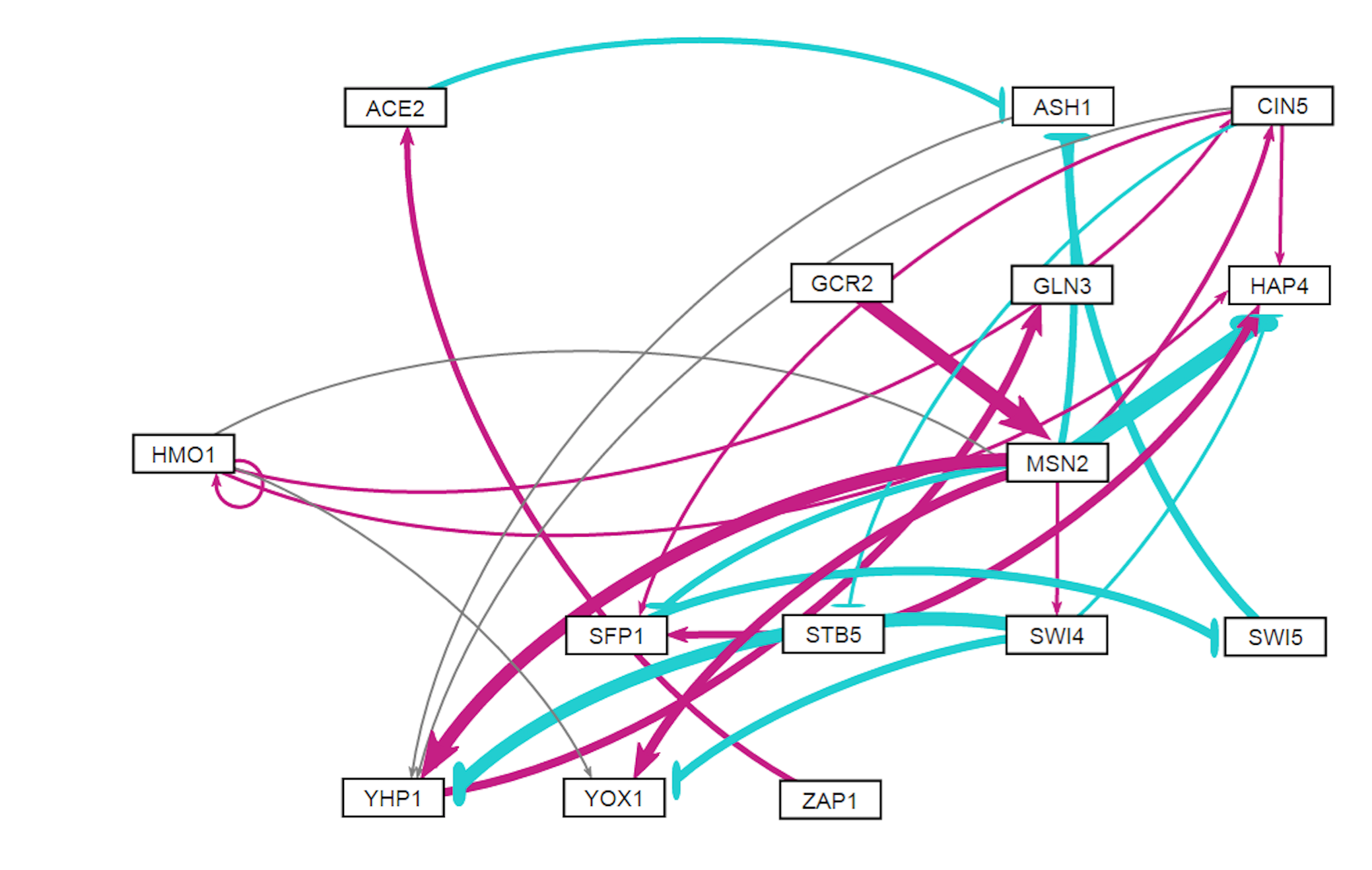 WT GRNmap Testing Results
As of: 2016 Oct. 30
WT Information:
16 Nodes (Genes)
36 Edges
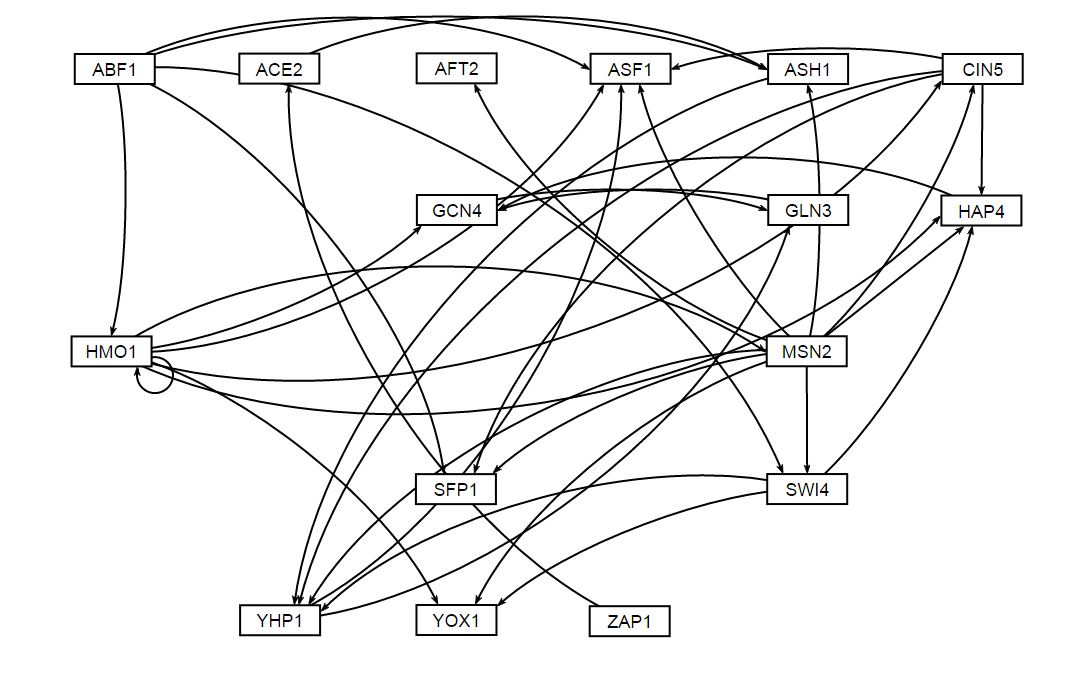 Network composed of the following genes:
ABF1
ACE2
AFT2
ASF1
ASH1
CIN5
GCN4
GLN3
HAP4
HMO1
MSN2
SFP1
SWI4
YHP1
YOX1
ZAP1
Parameter Outputs - WT
GRNmap Output Estimation of ABF1, ACE2, AFT2, AND ASF1
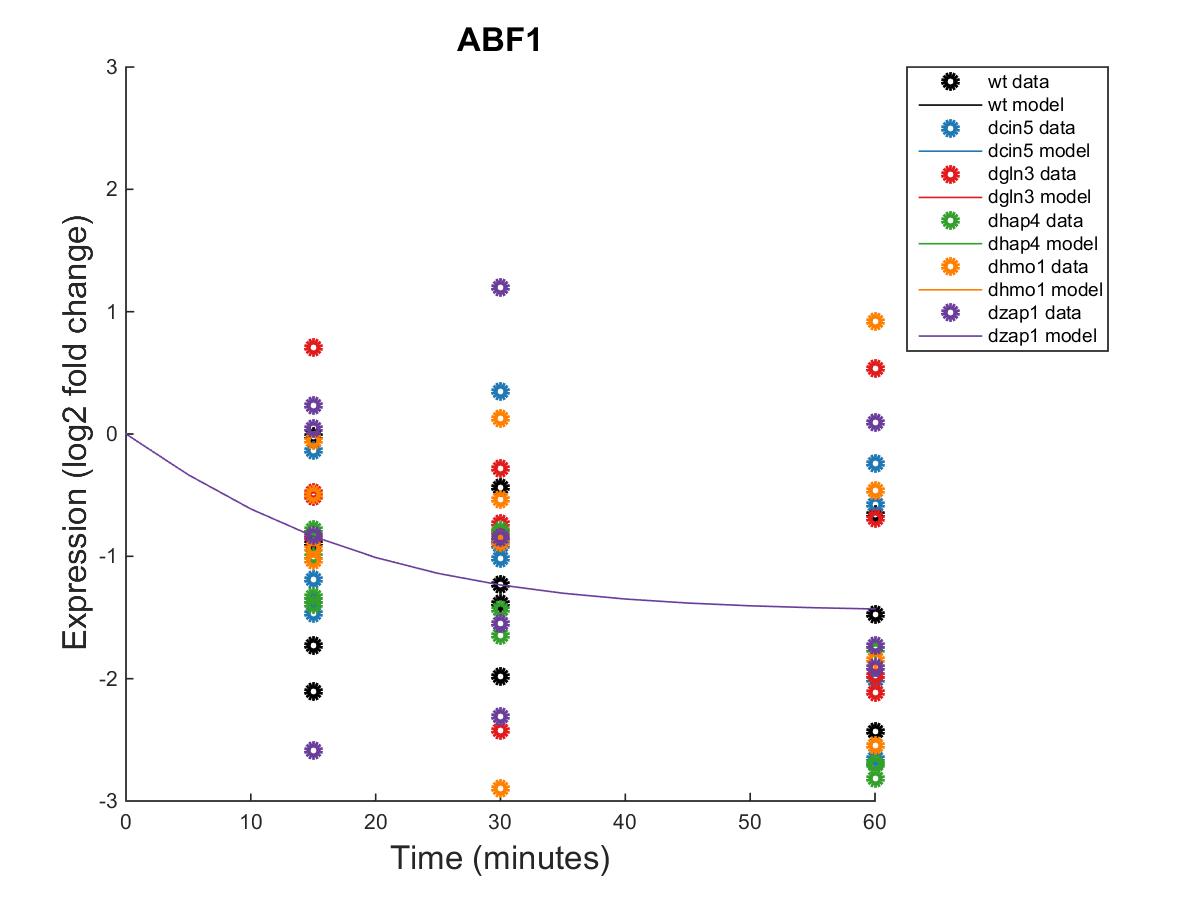 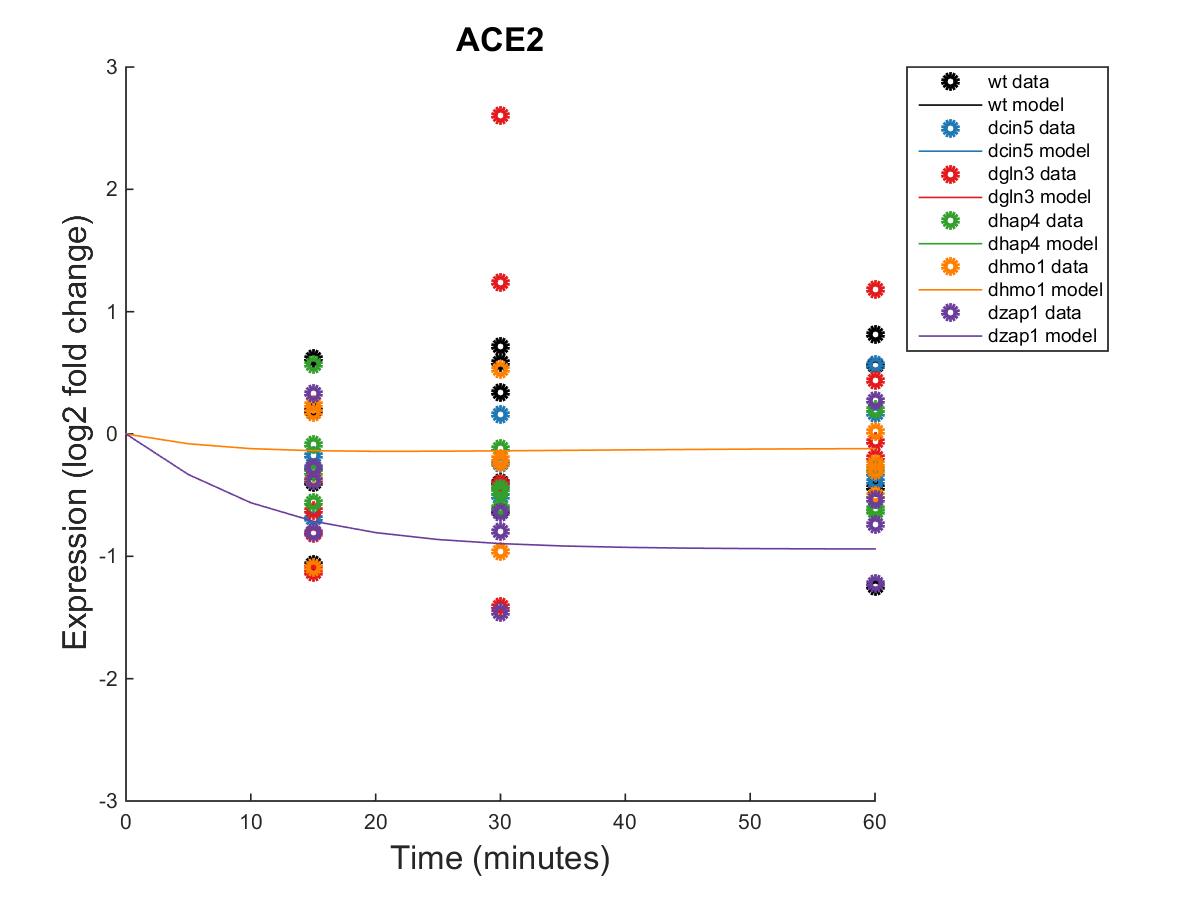 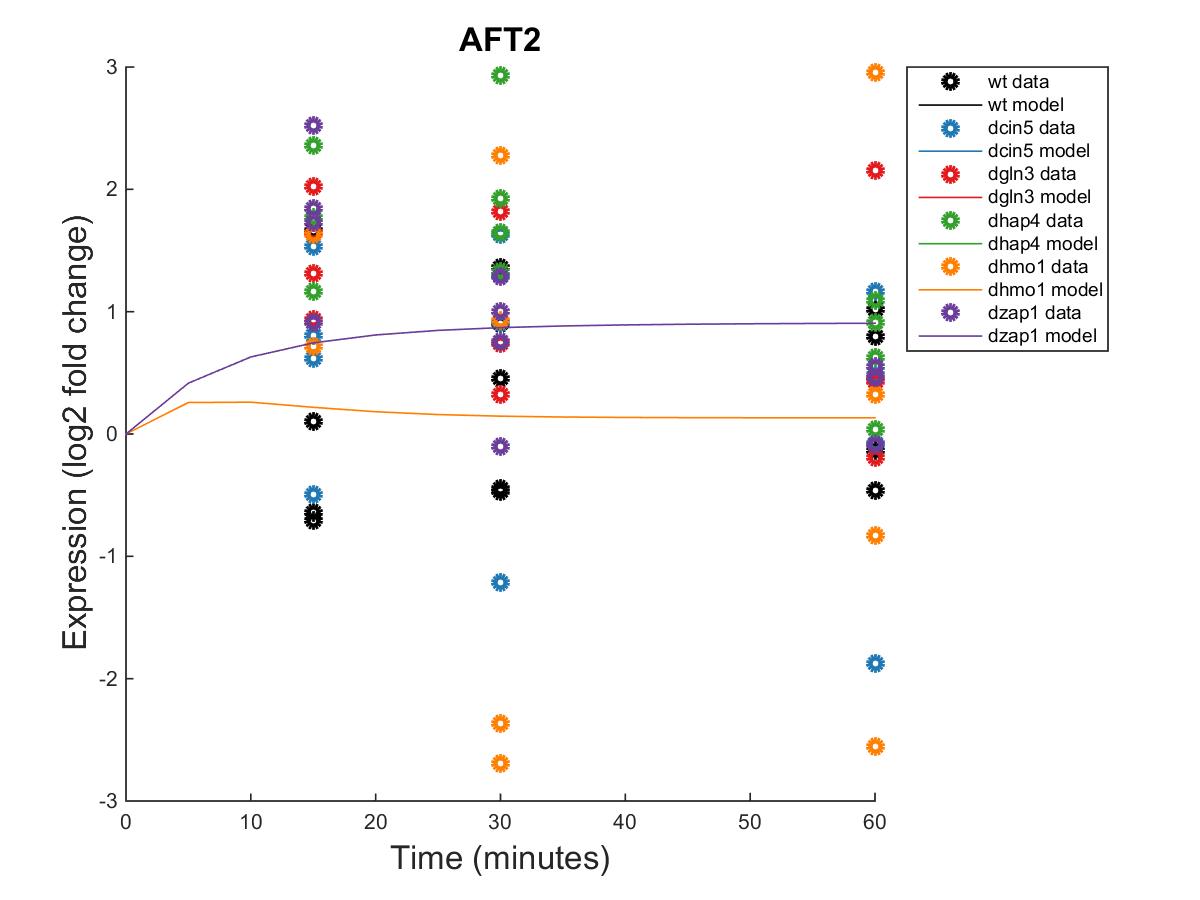 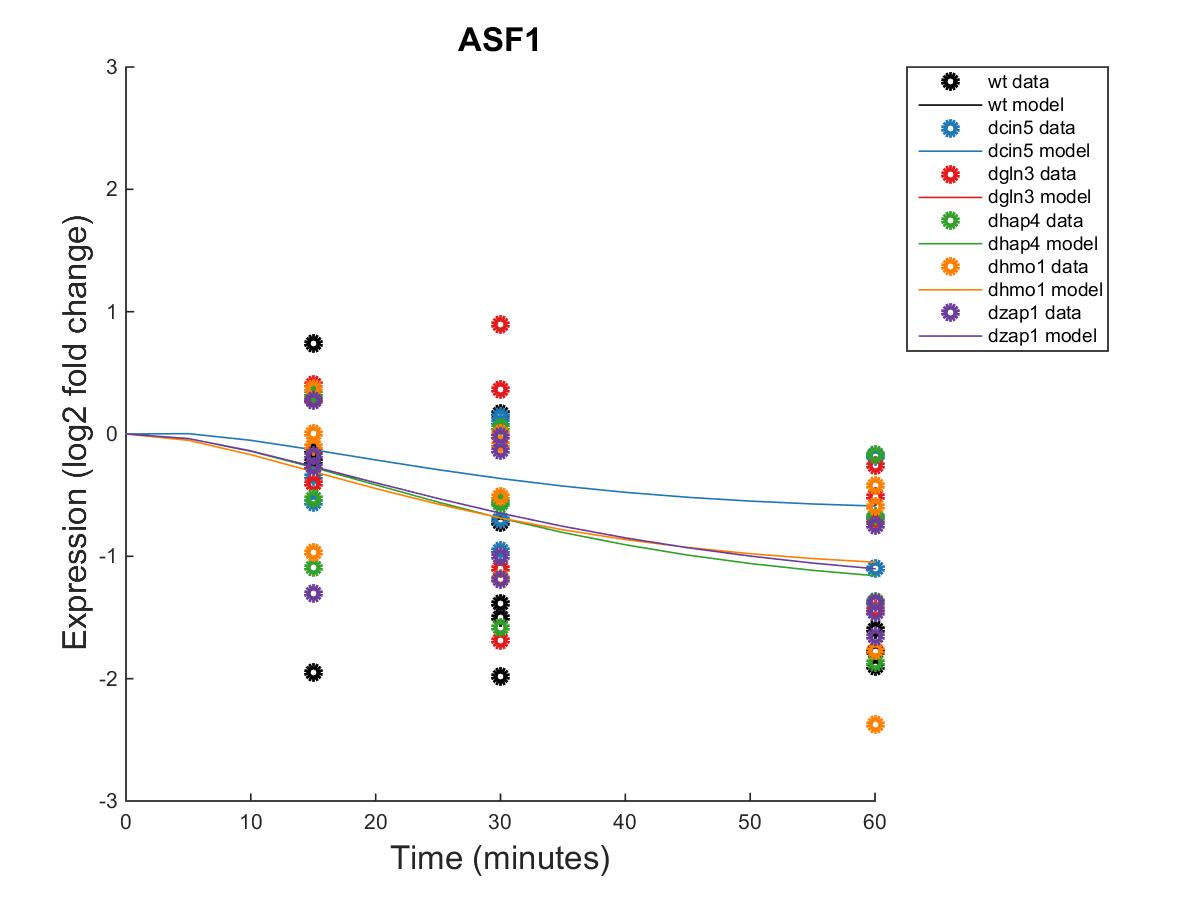 GRNmap Output Estimation of ASH1, CIN5, GCN4, AND GLN3
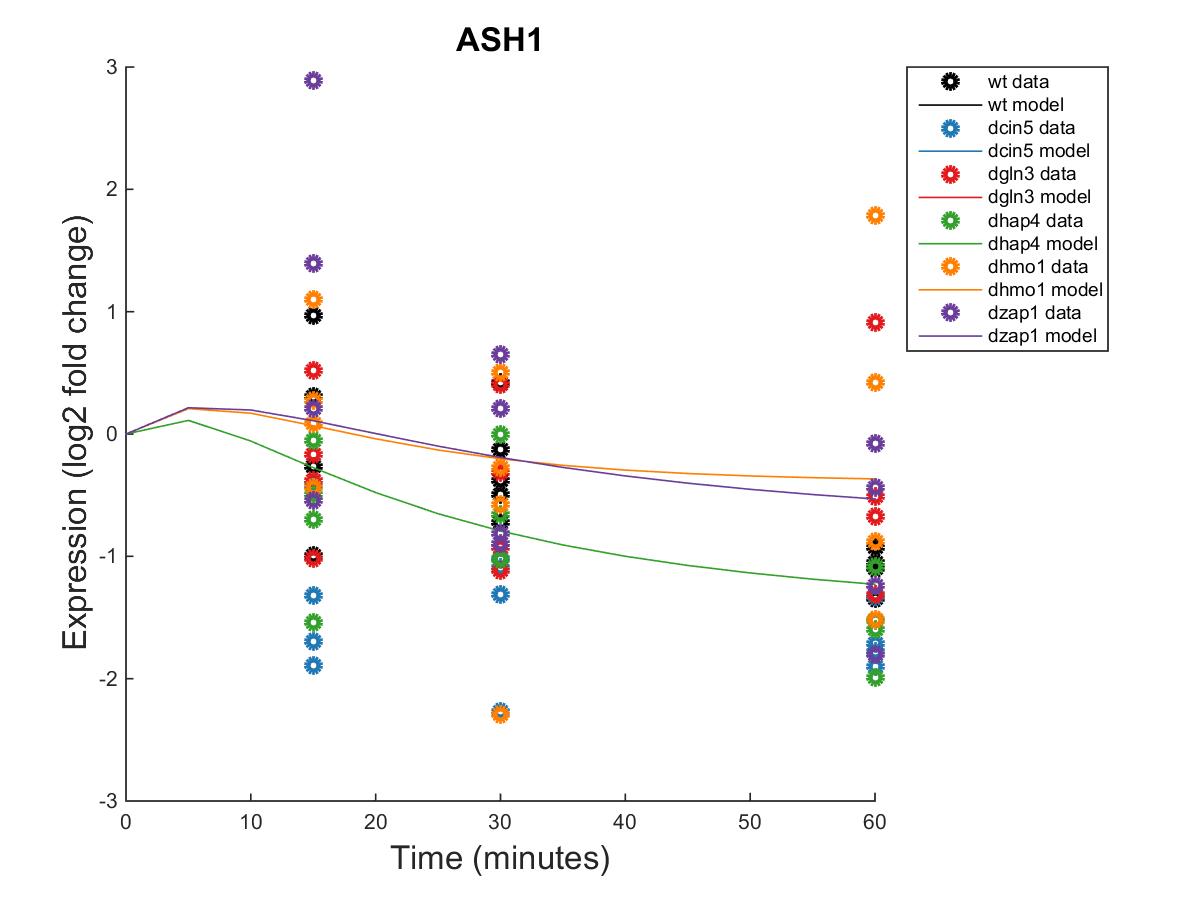 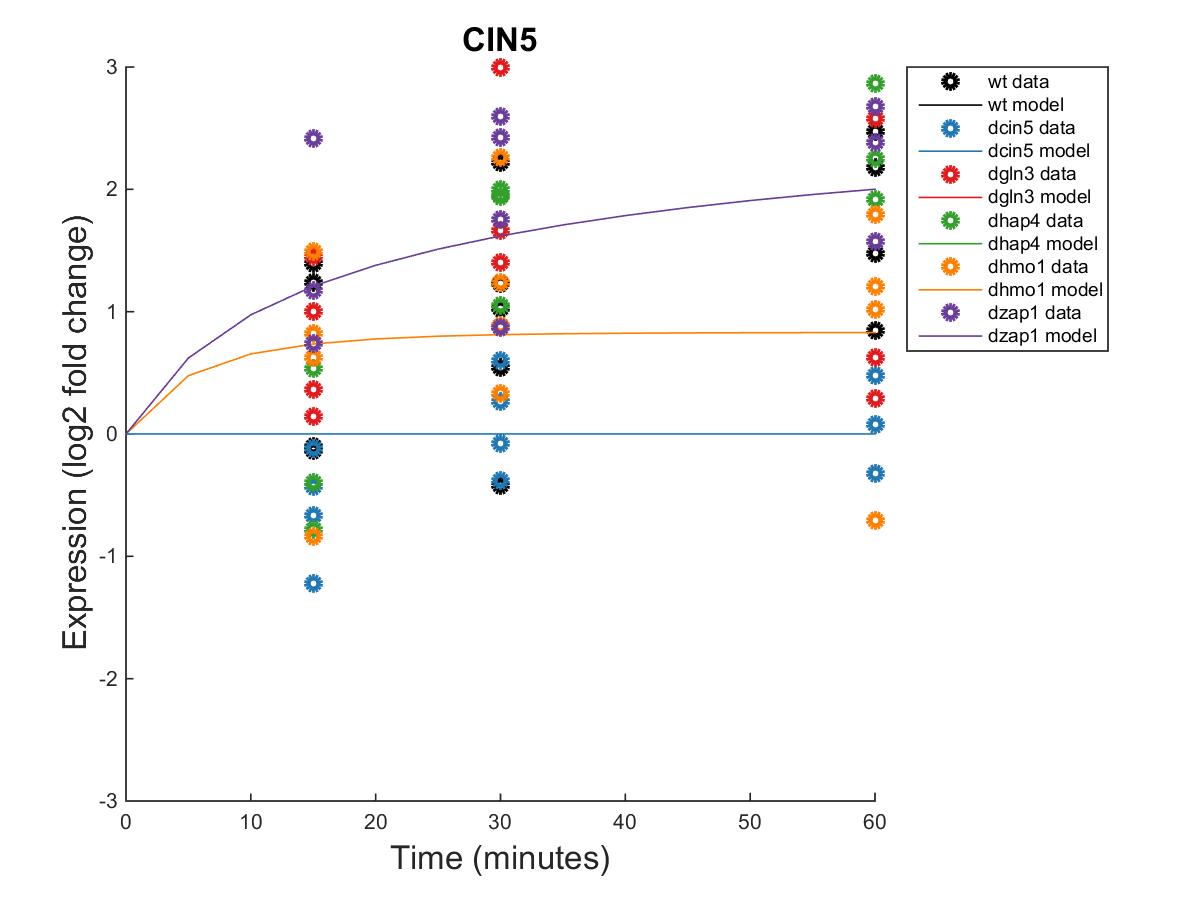 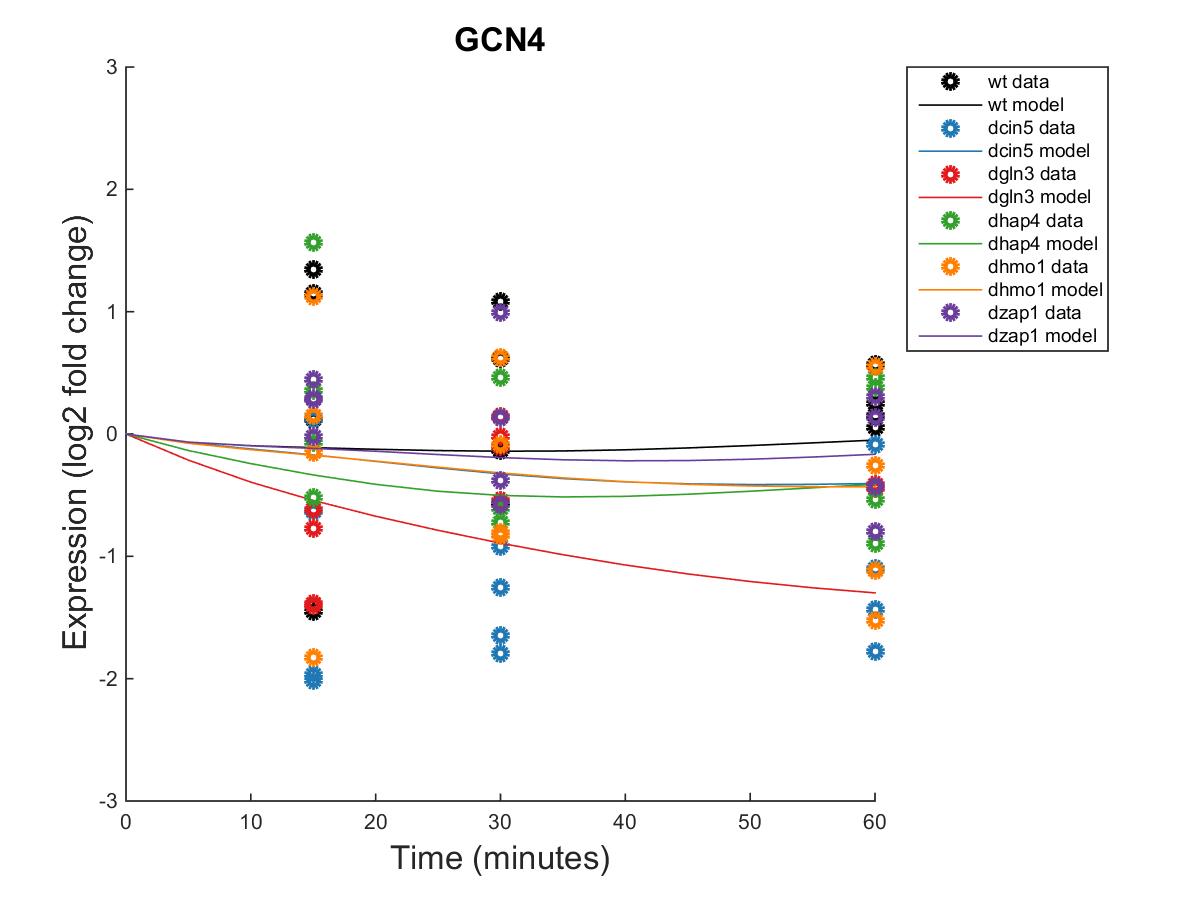 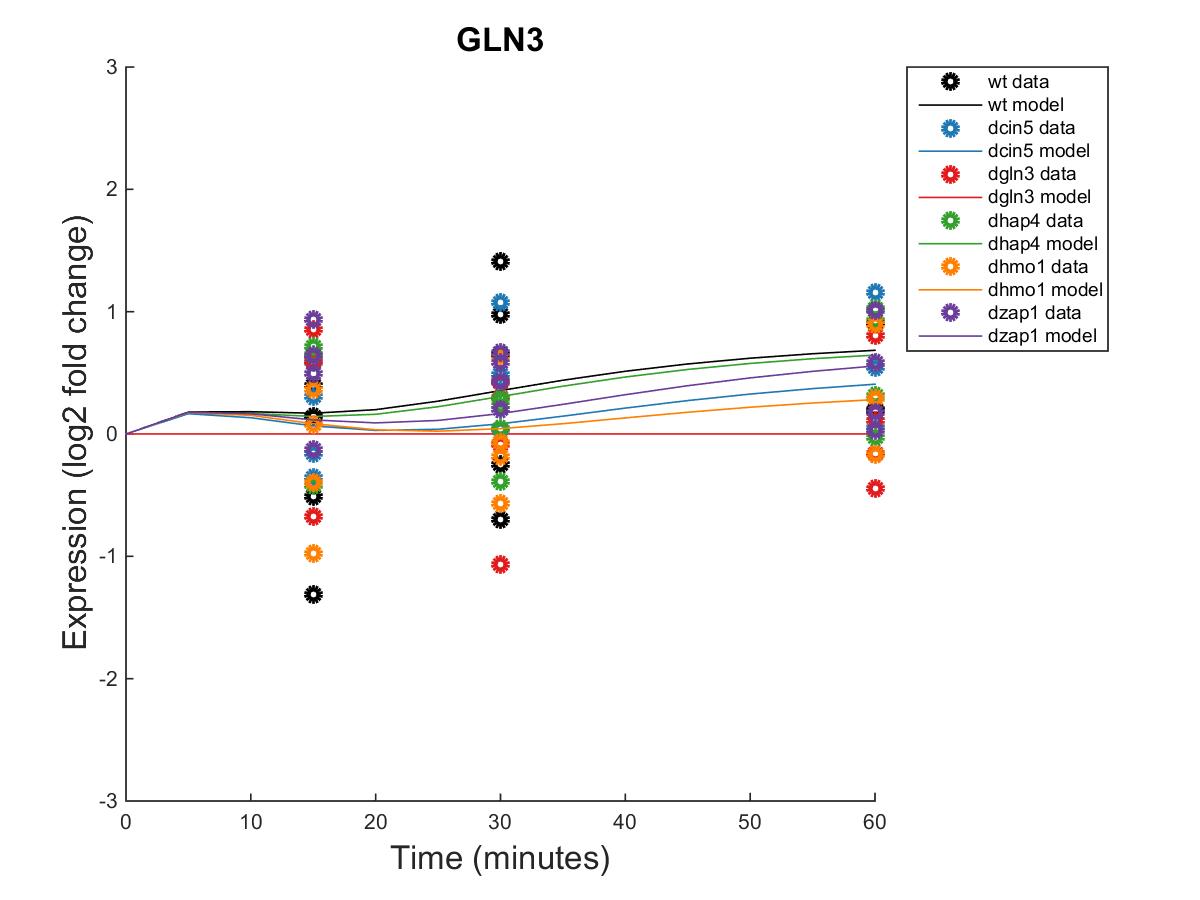 GRNmap Output Estimation of HAP4, HMO1, MSN2, AND SFP1
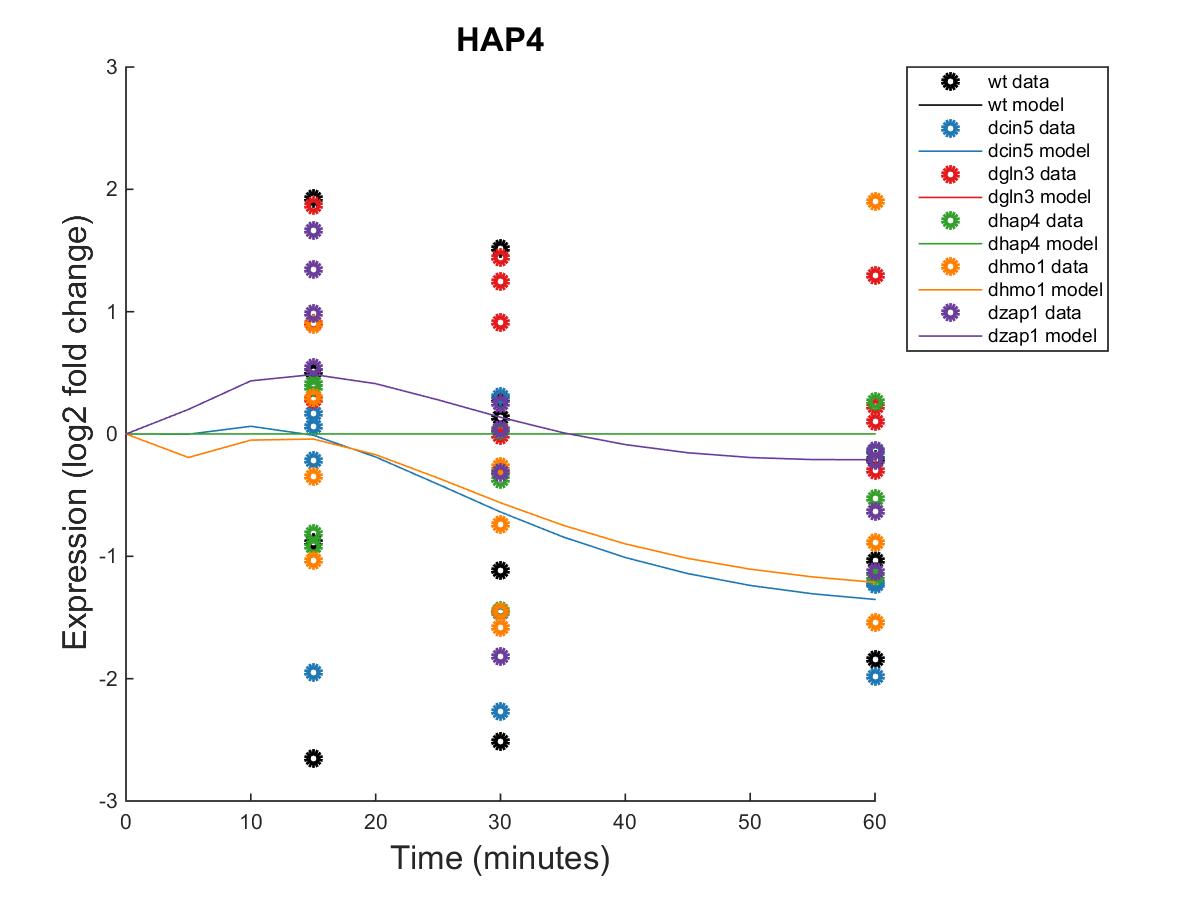 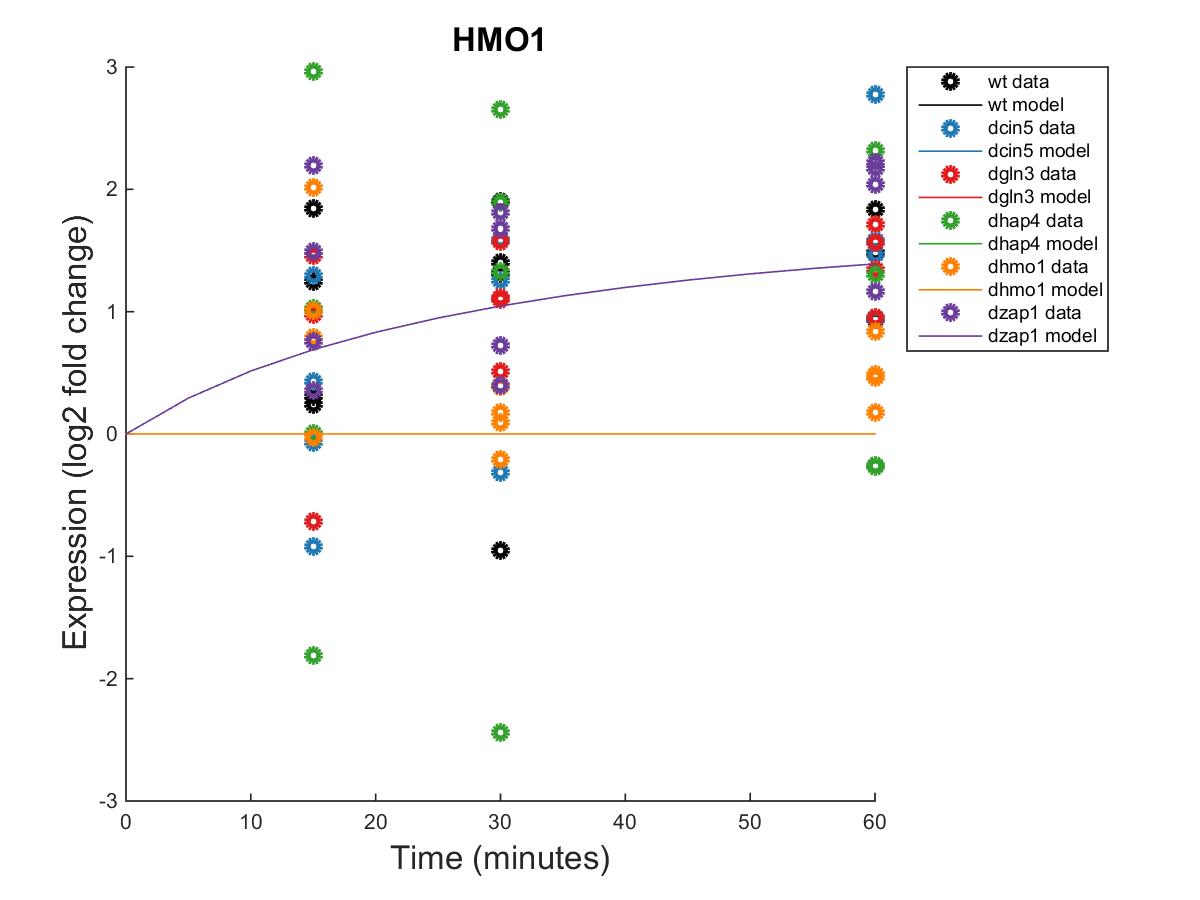 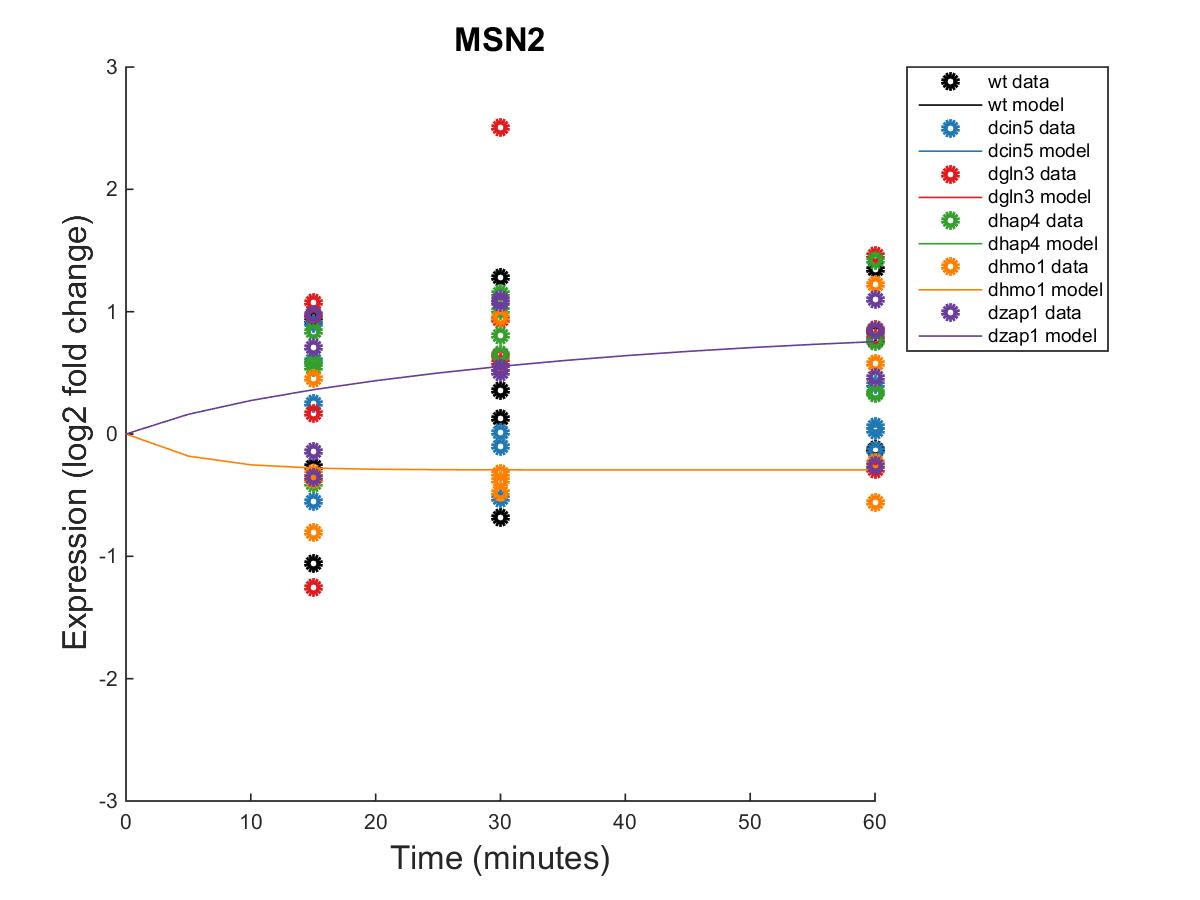 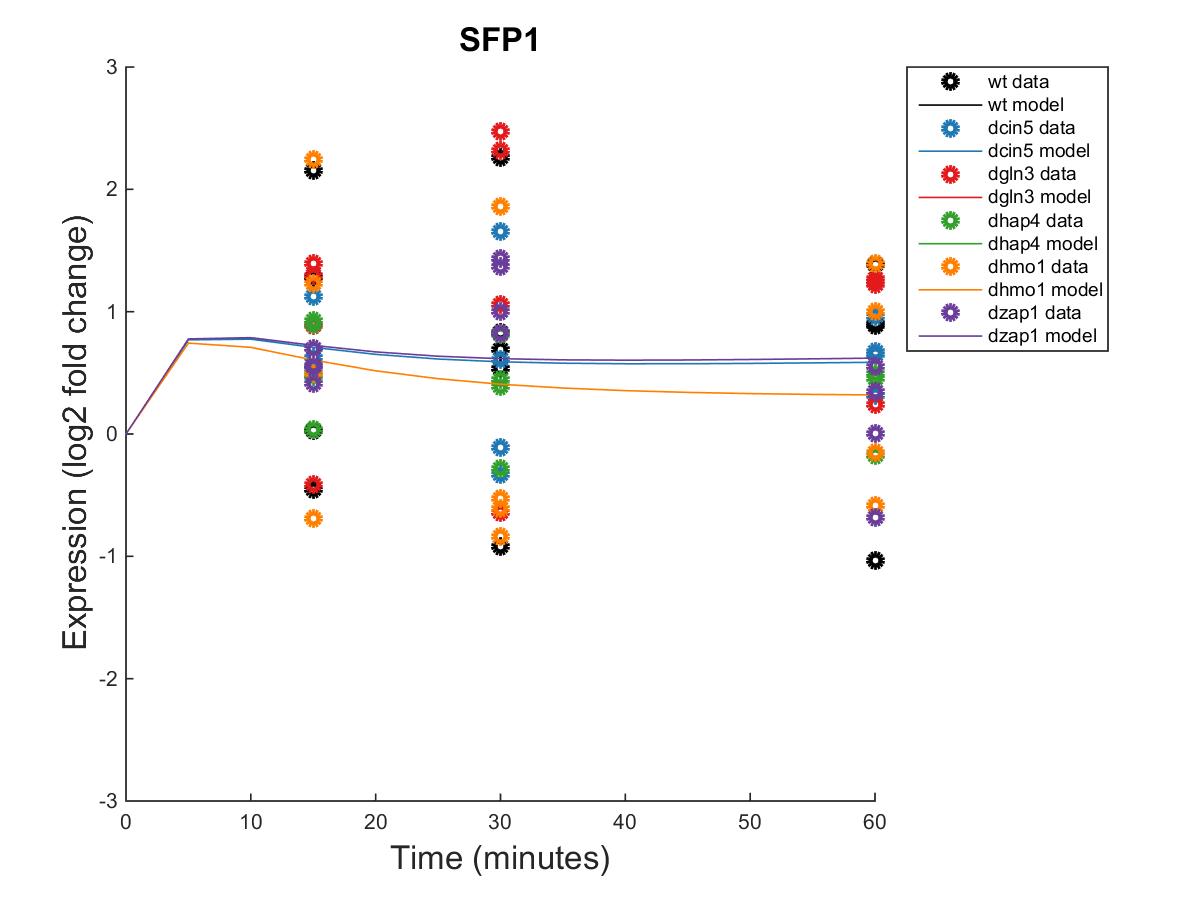 GRNmap Output Estimation of SWI4, YHP1, YOX1, AND ZAP1
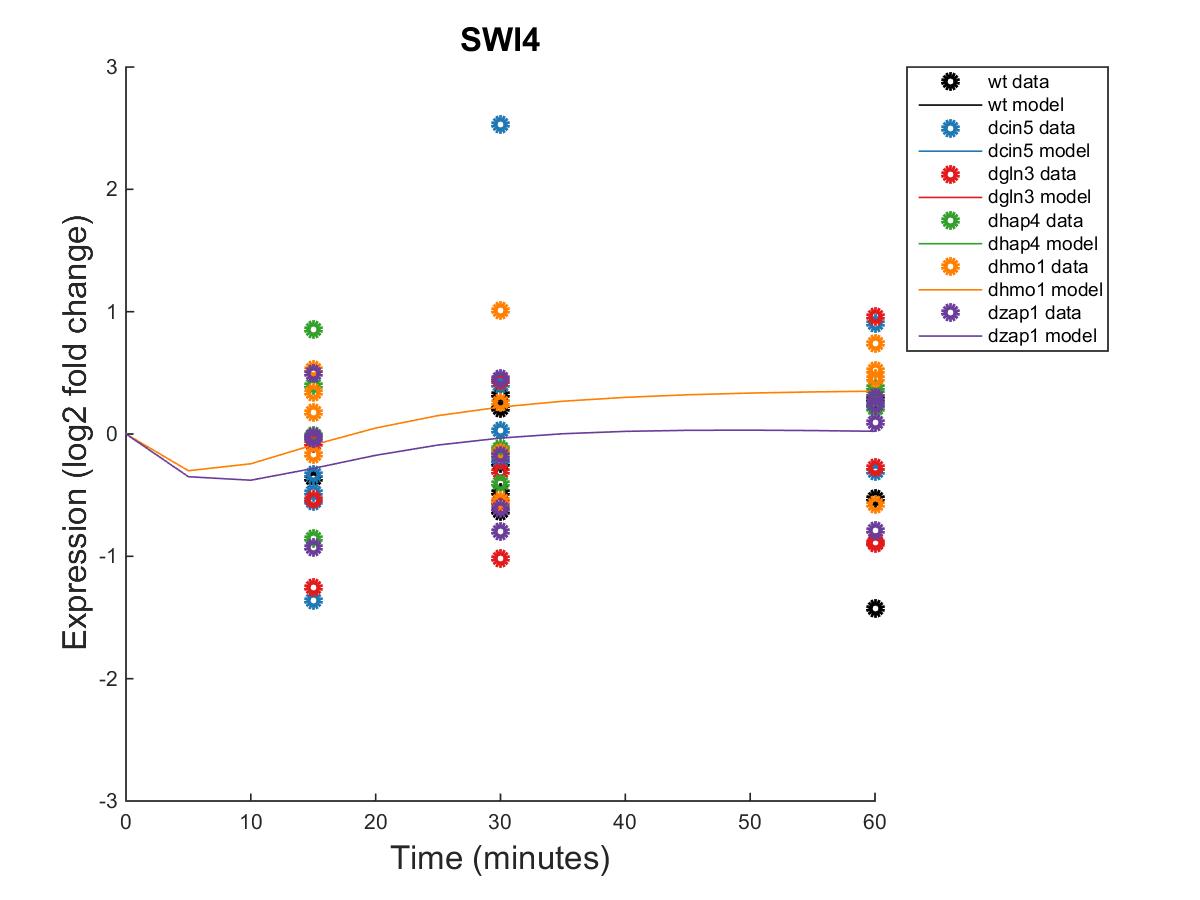 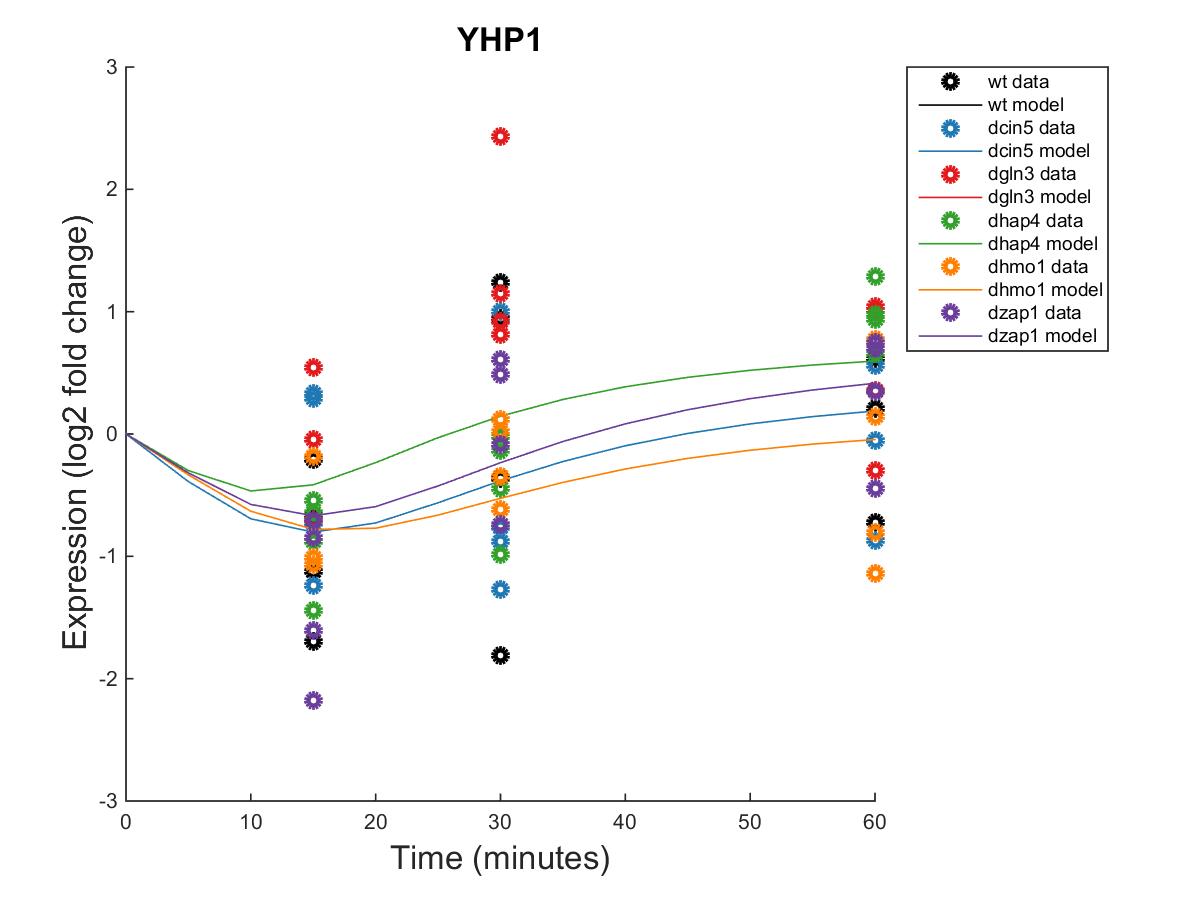 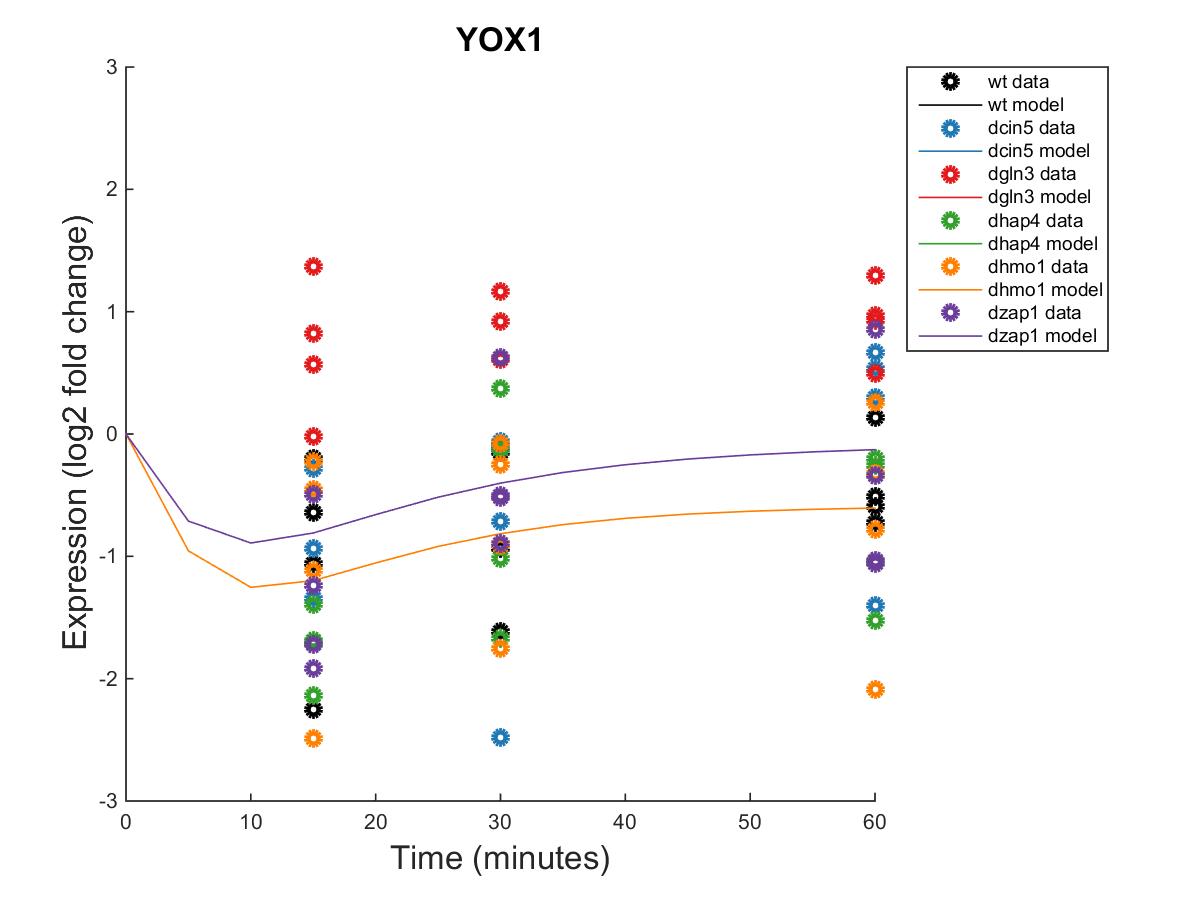 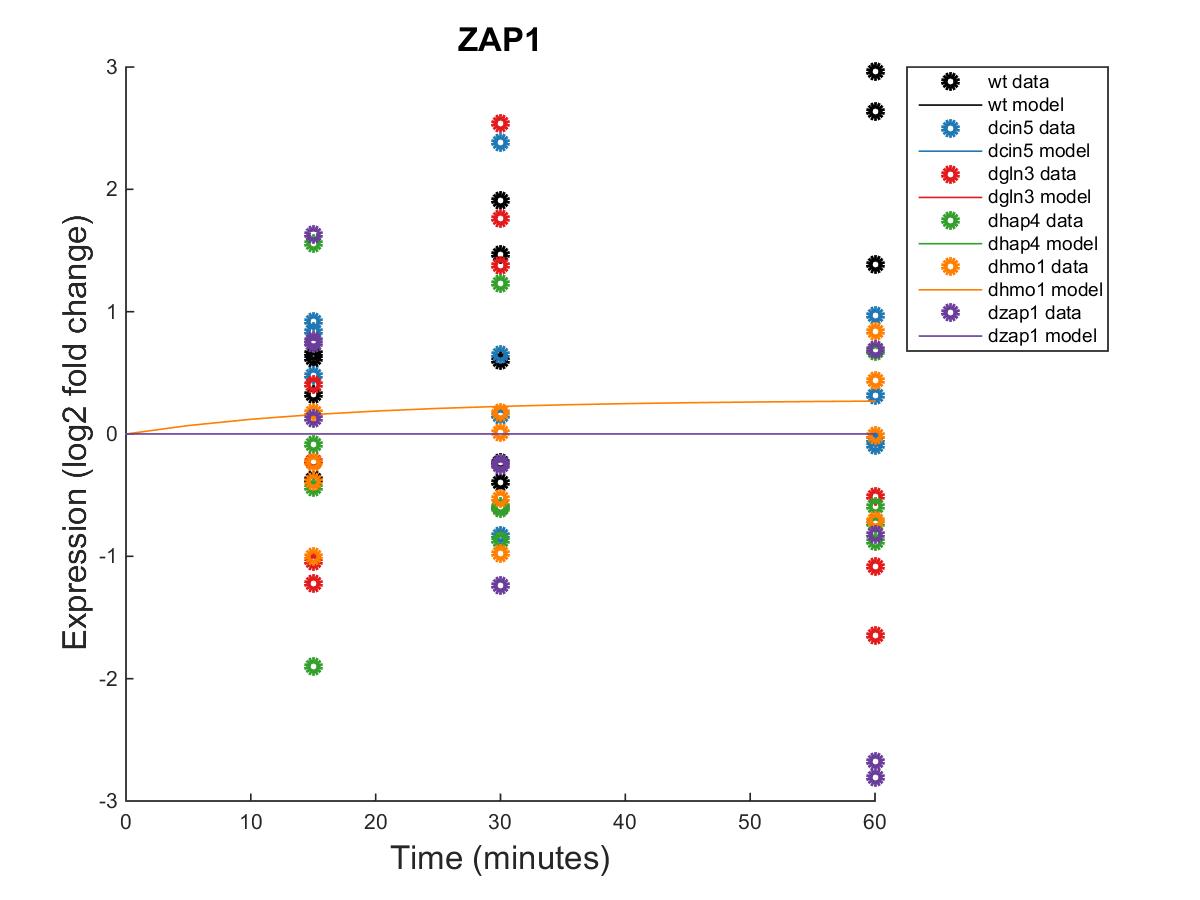 Weighted WT Network appears to have more activation than repression of genes within the network.
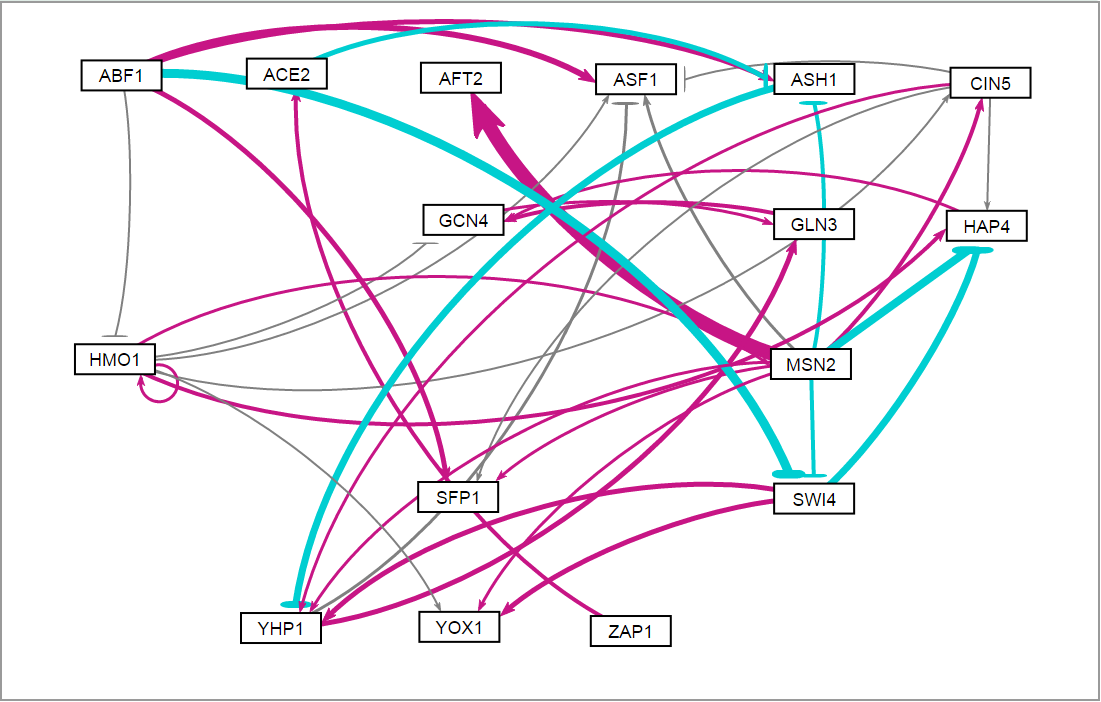 Optimized Production Rates and Threshold B Values for wt Network
dCIN5 GRNmap Testing Results
As of: 2016 Oct. 26
dCIN5 Information:
15 Nodes (Genes)
20 Edges
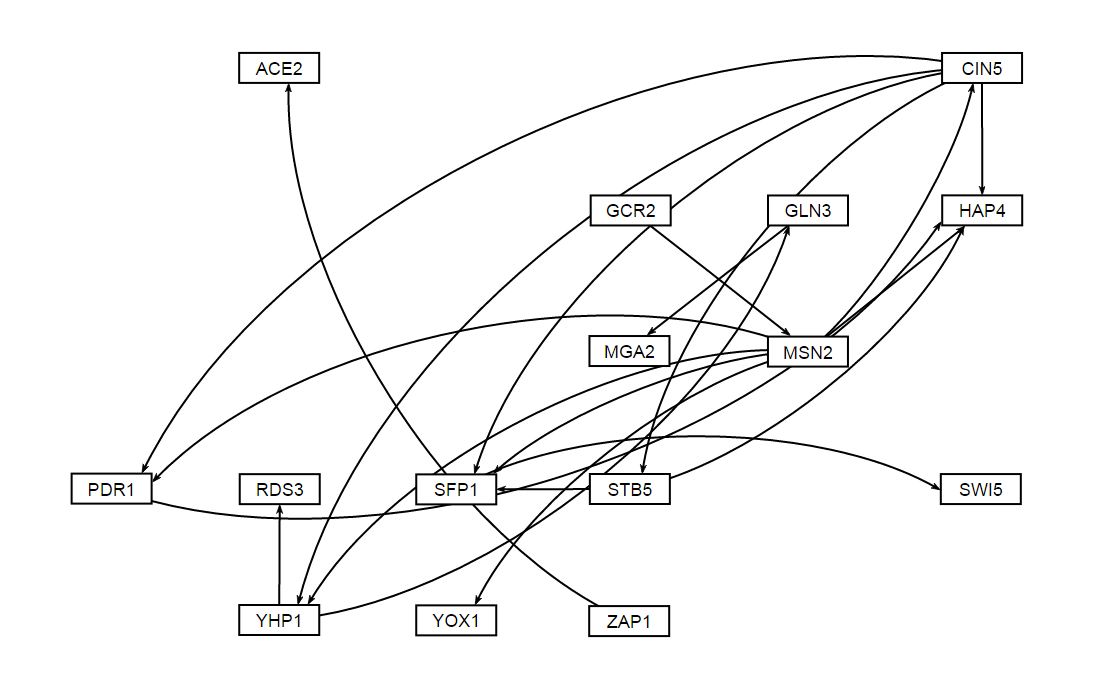 Network Composed of the following genes:
ACE2
CIN5
GCR2
GLN3
HAP4
MGA2
MSN2
PDR1
RDS3
SFP1
STB5
SWI5
YHP1
YOX1
ZAP1
Parameter Outputs – dCIN5
GRNmap Output Estimation of ACE2, CIN5, GCR2 AND GLN3
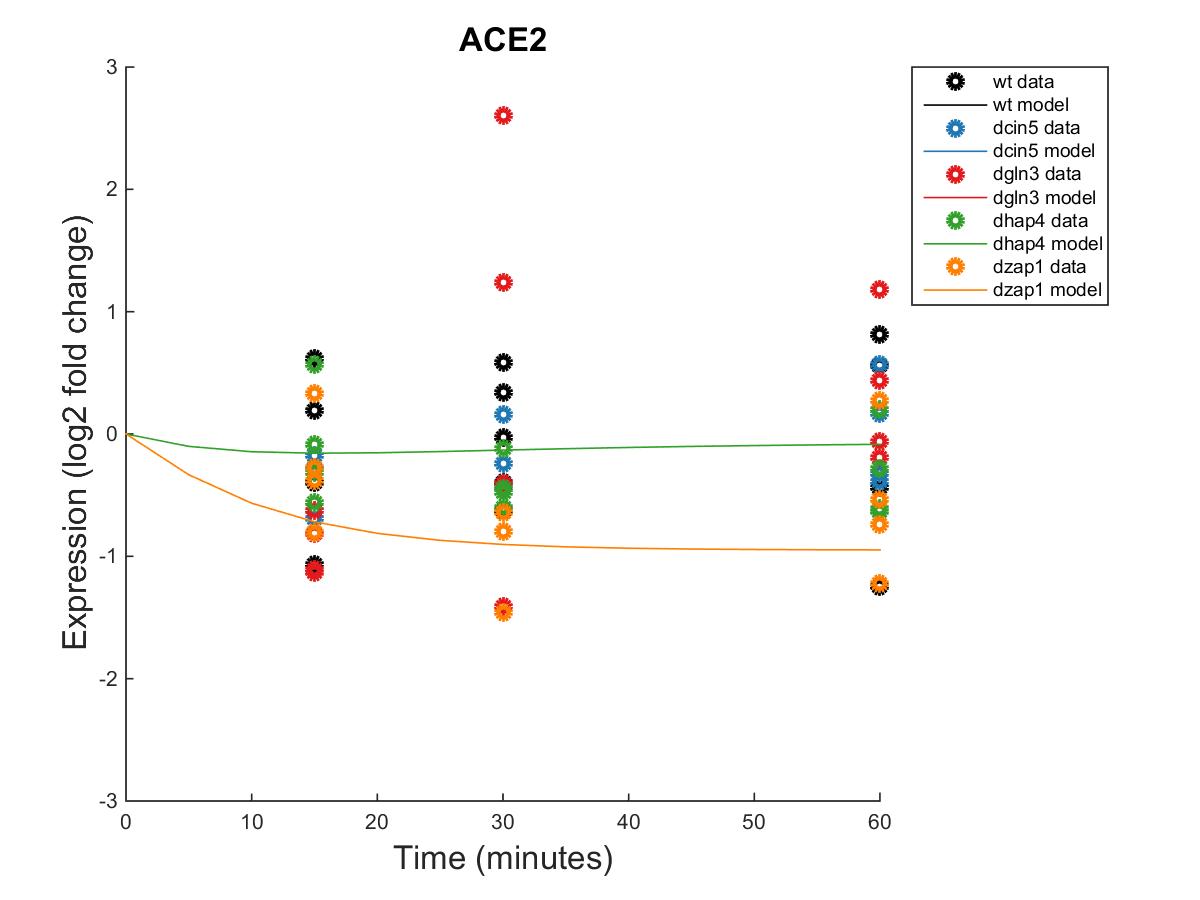 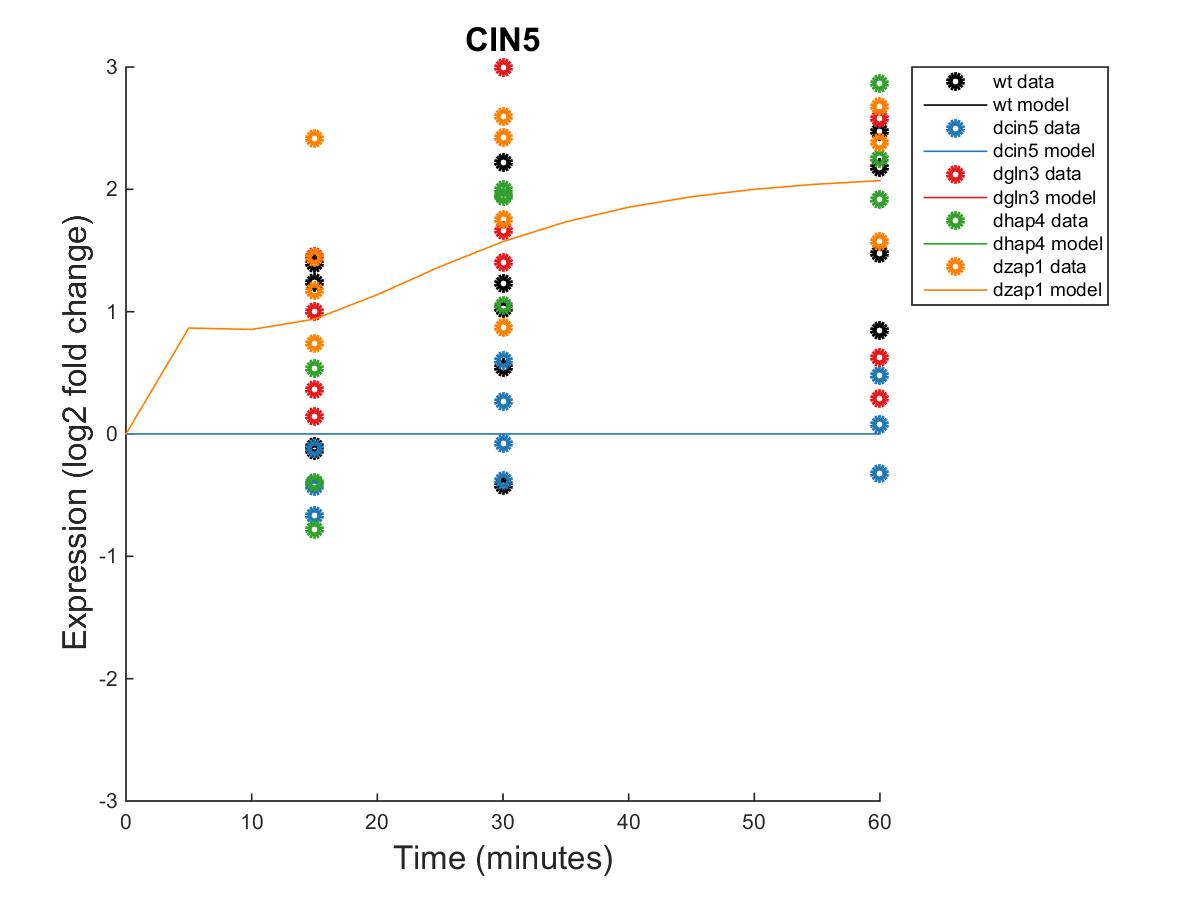 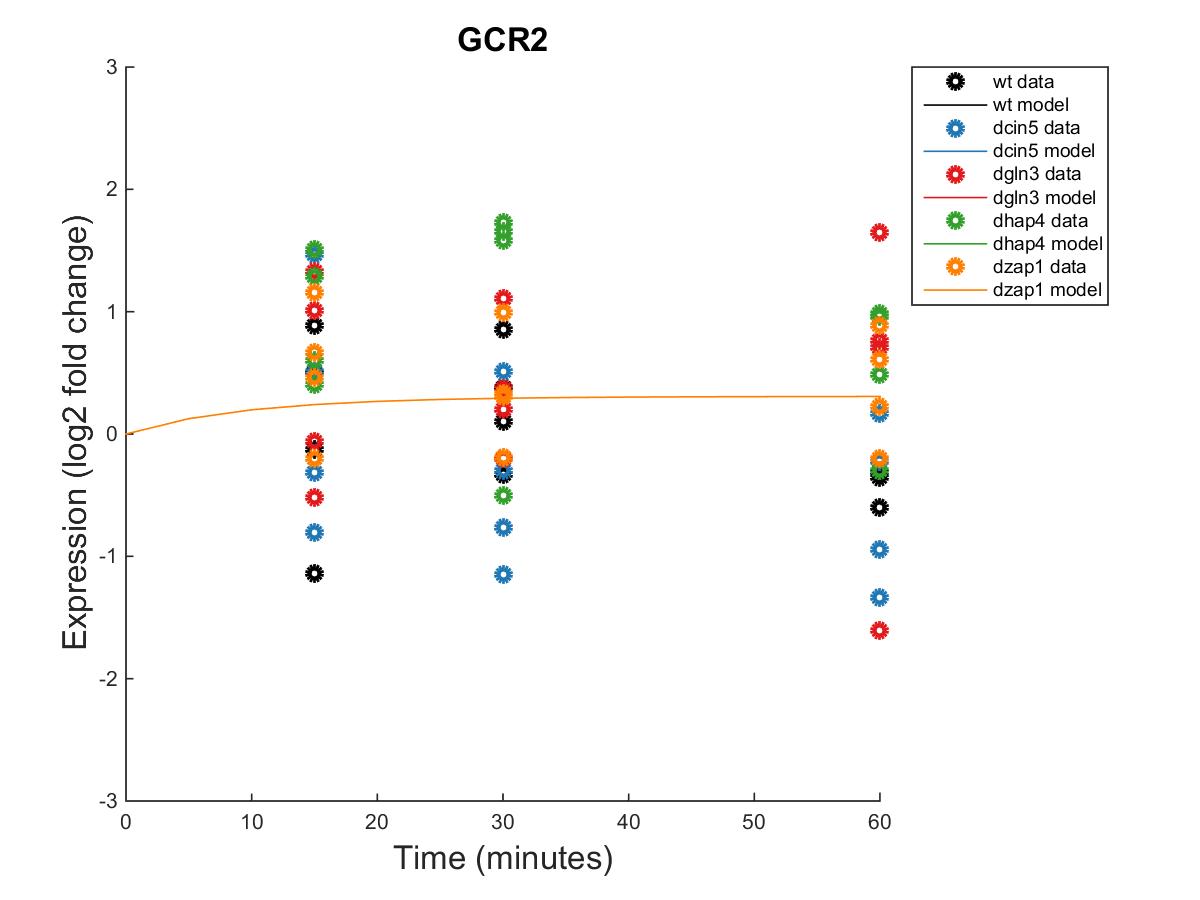 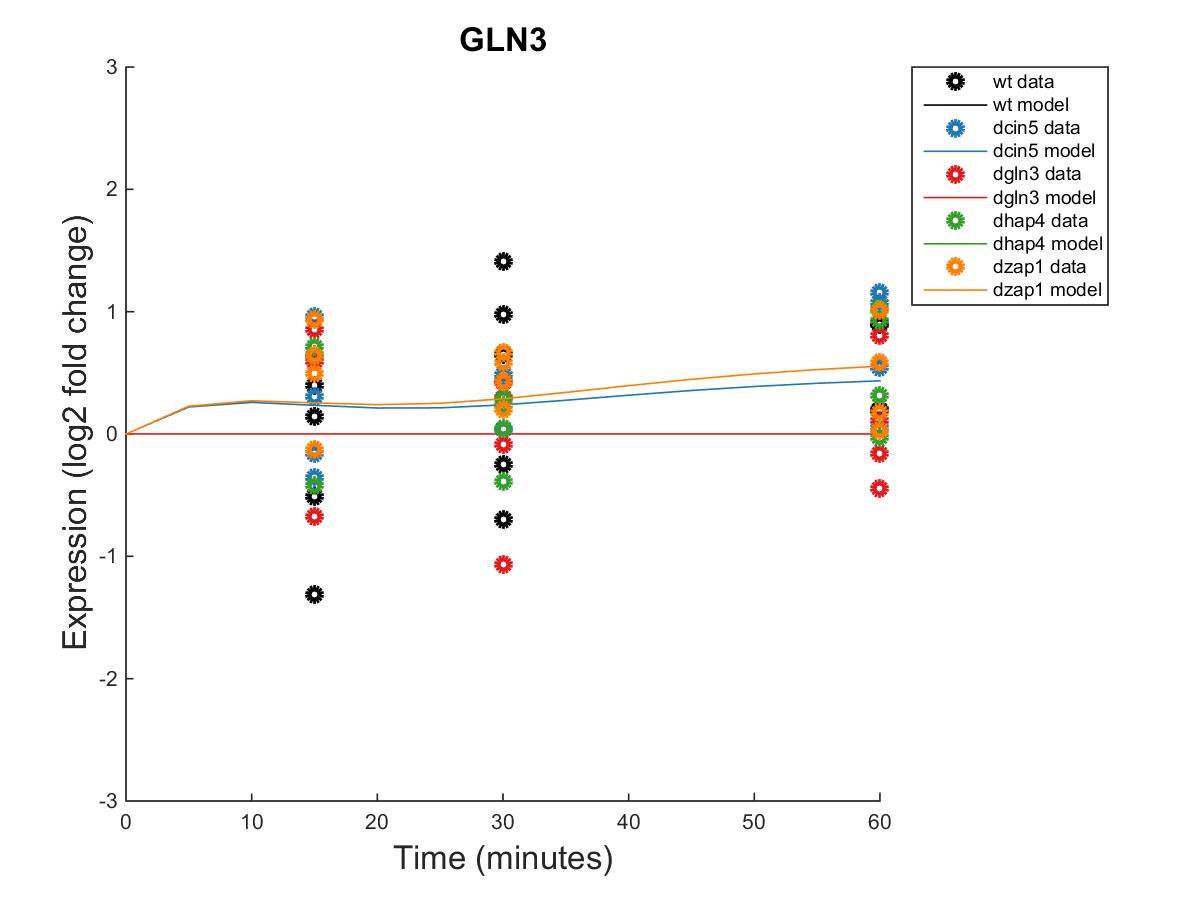 GRNmap Output Estimation of HAP4, MGA2, MSN2, AND PDR1
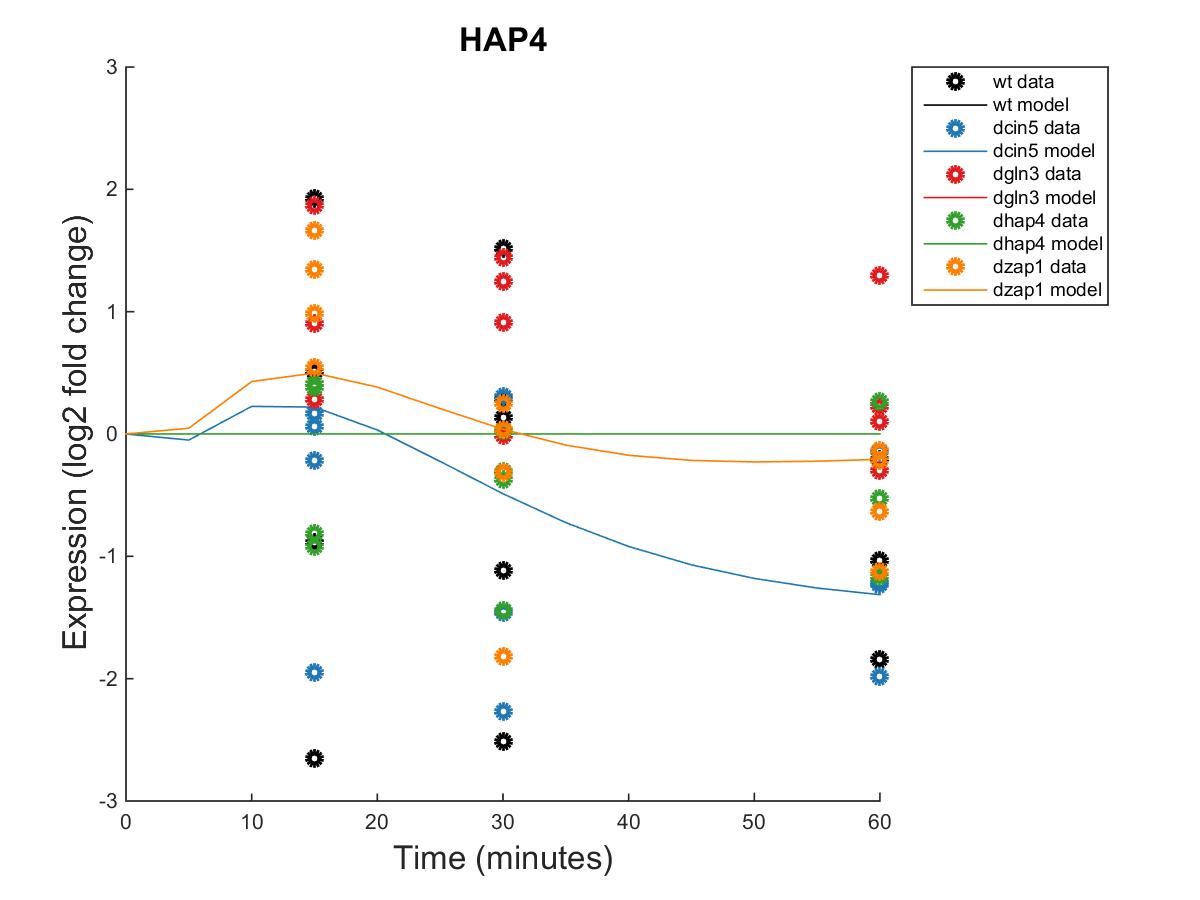 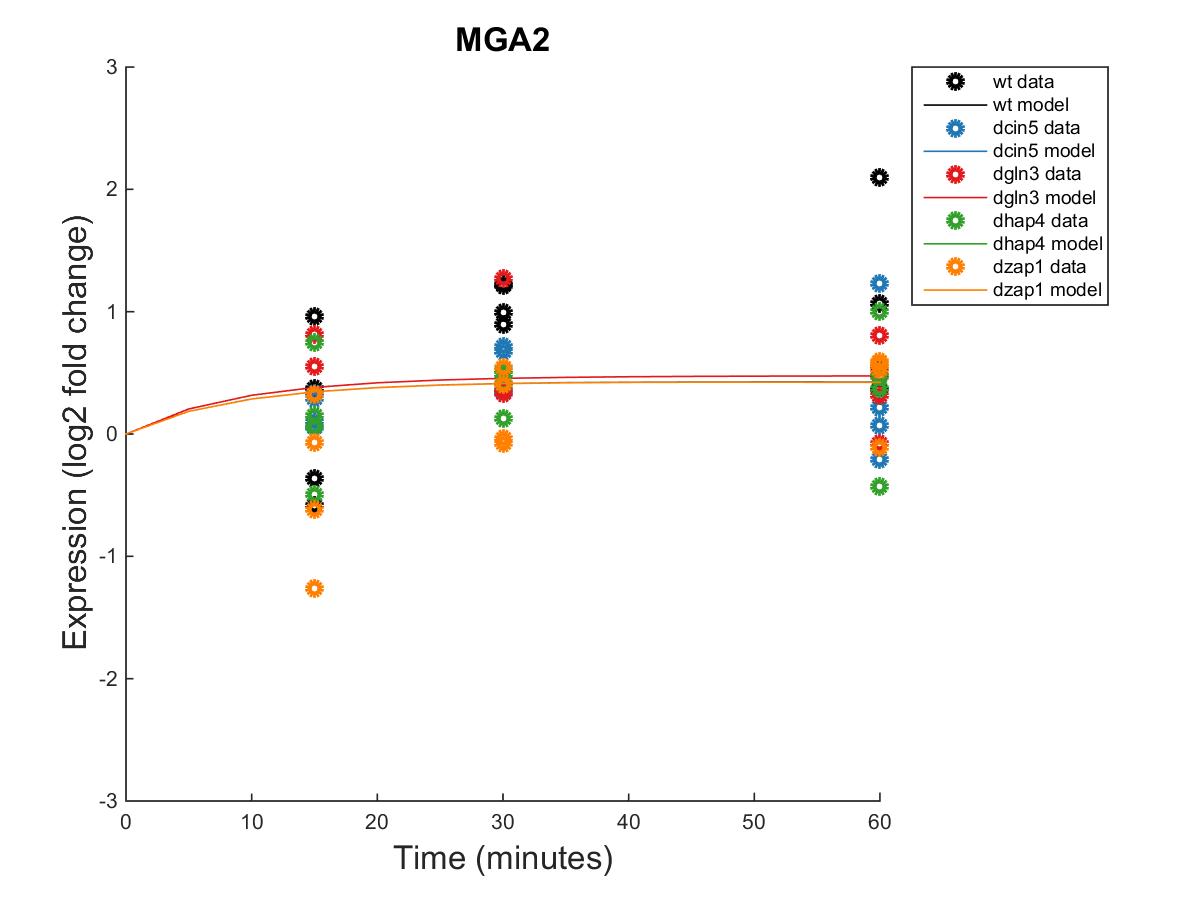 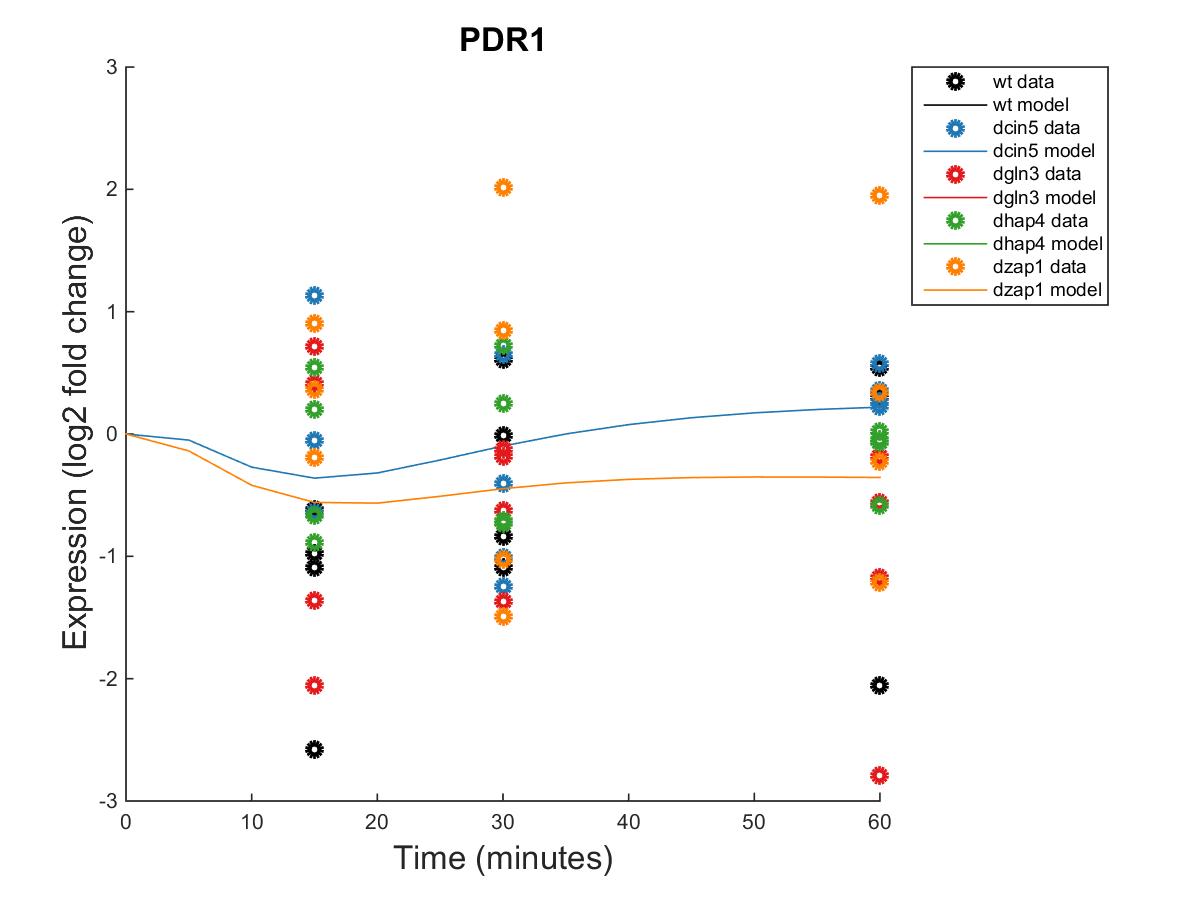 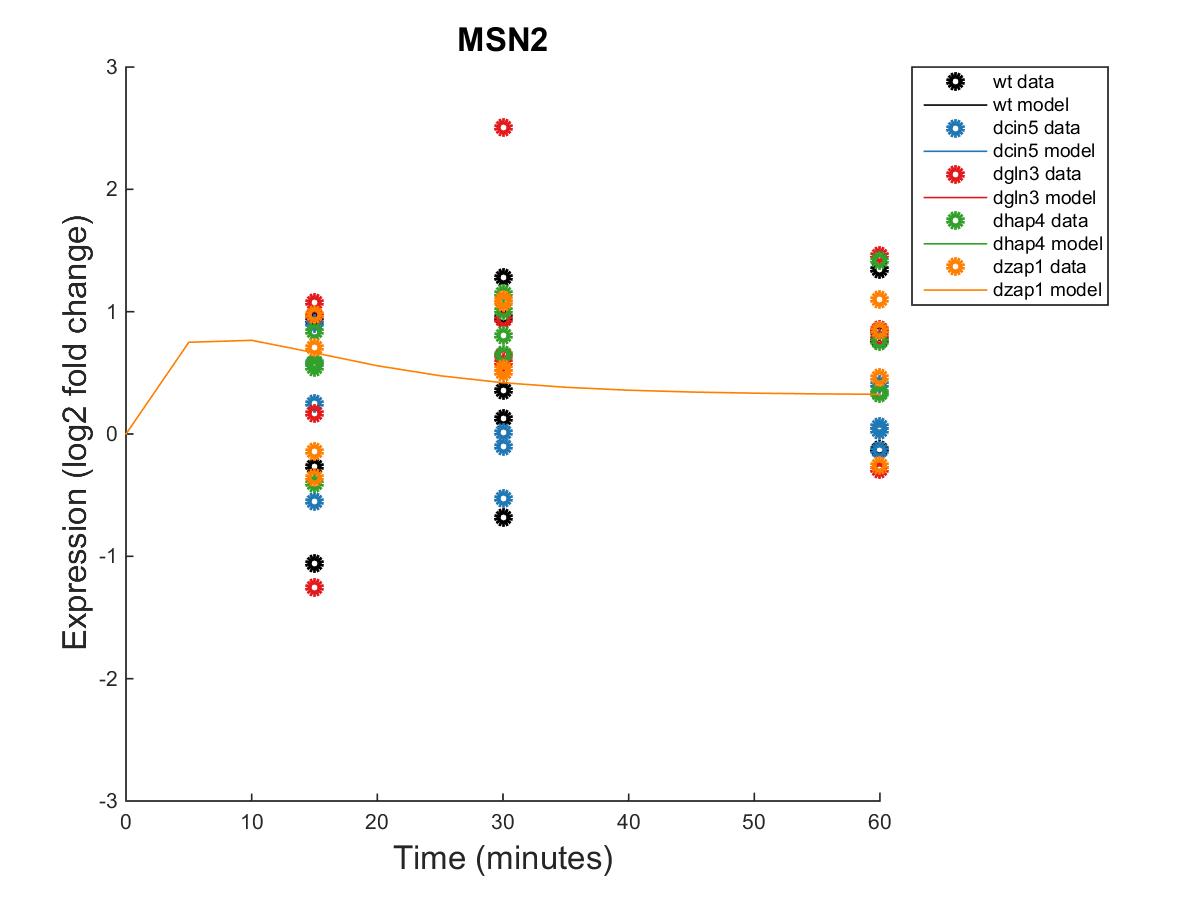 GRNmap Output Estimation of RDS3, SFP1, STB5, AND SWI5
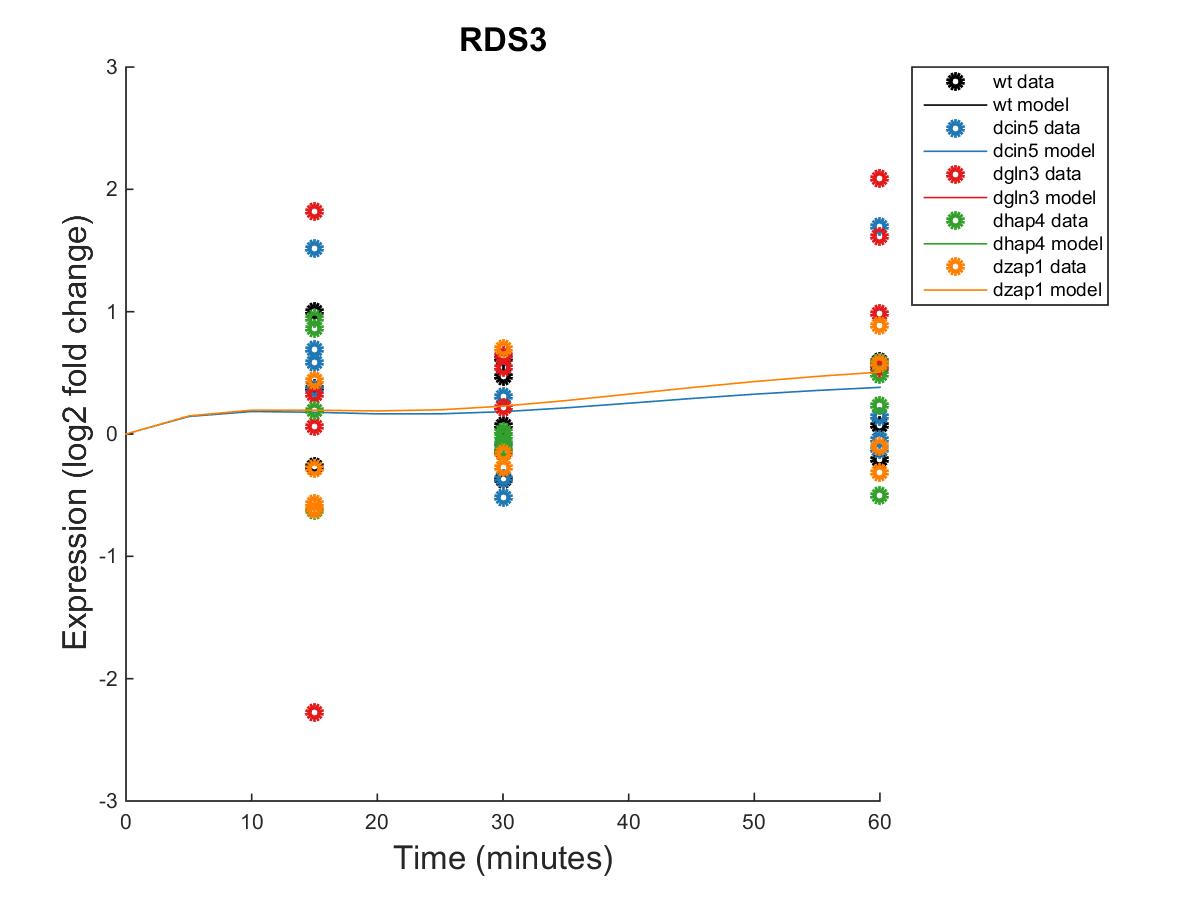 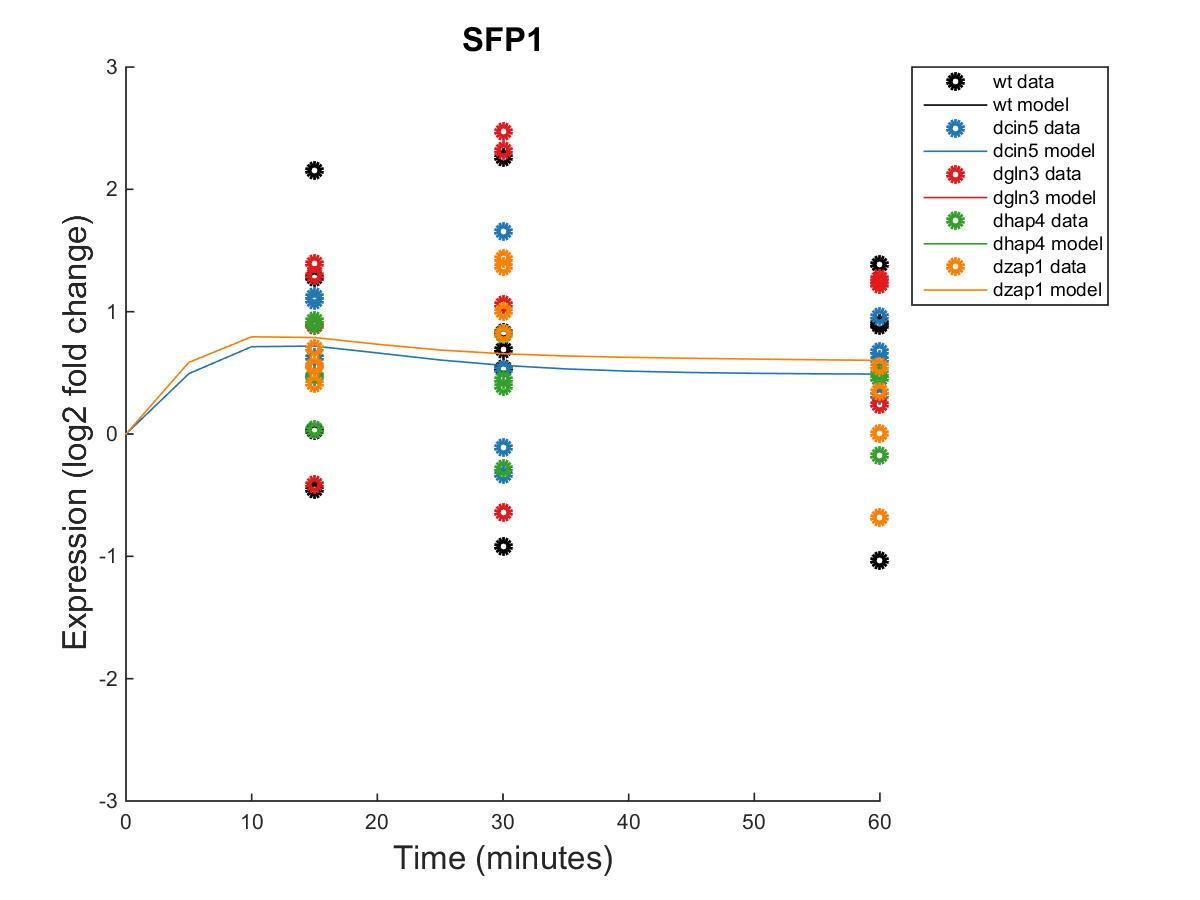 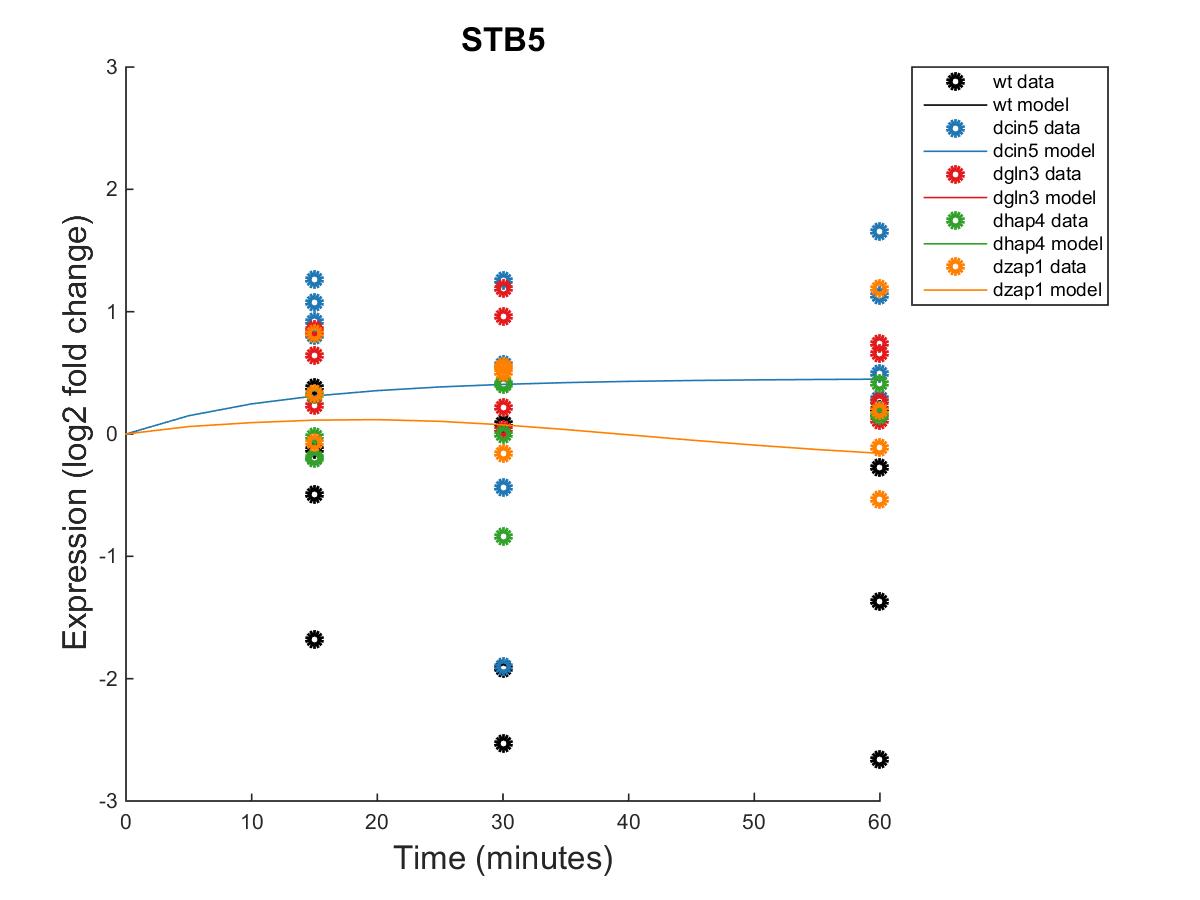 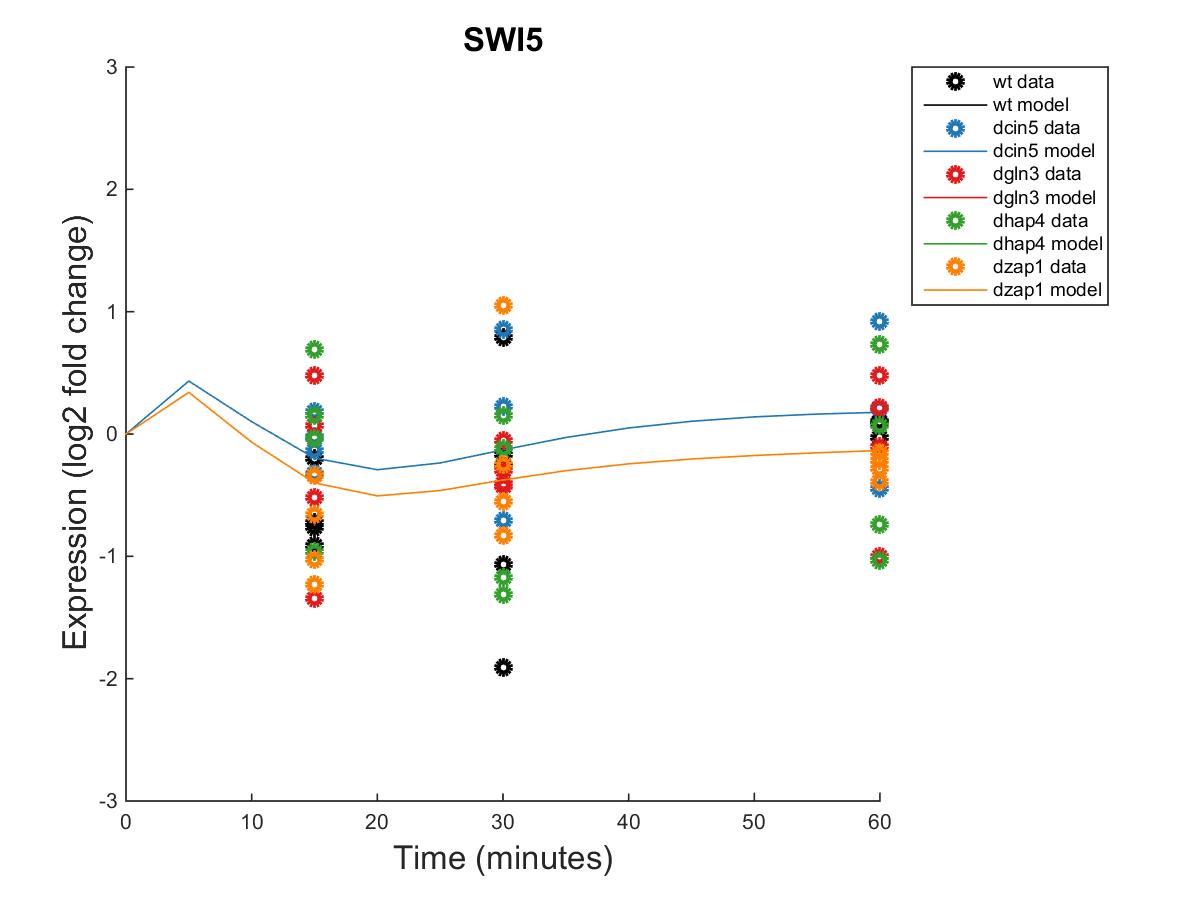 GRNmap Output Estimation of YHP1, YOX1 AND ZAP1
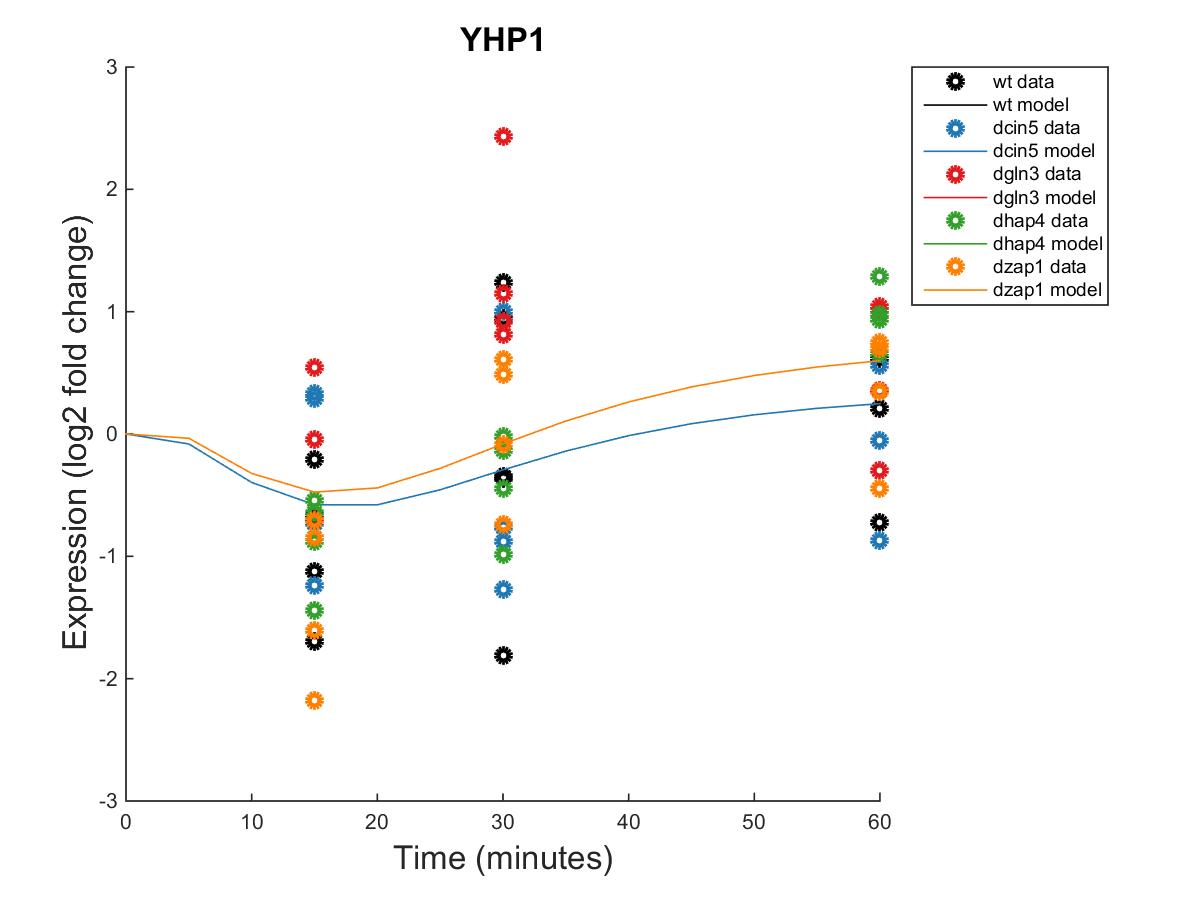 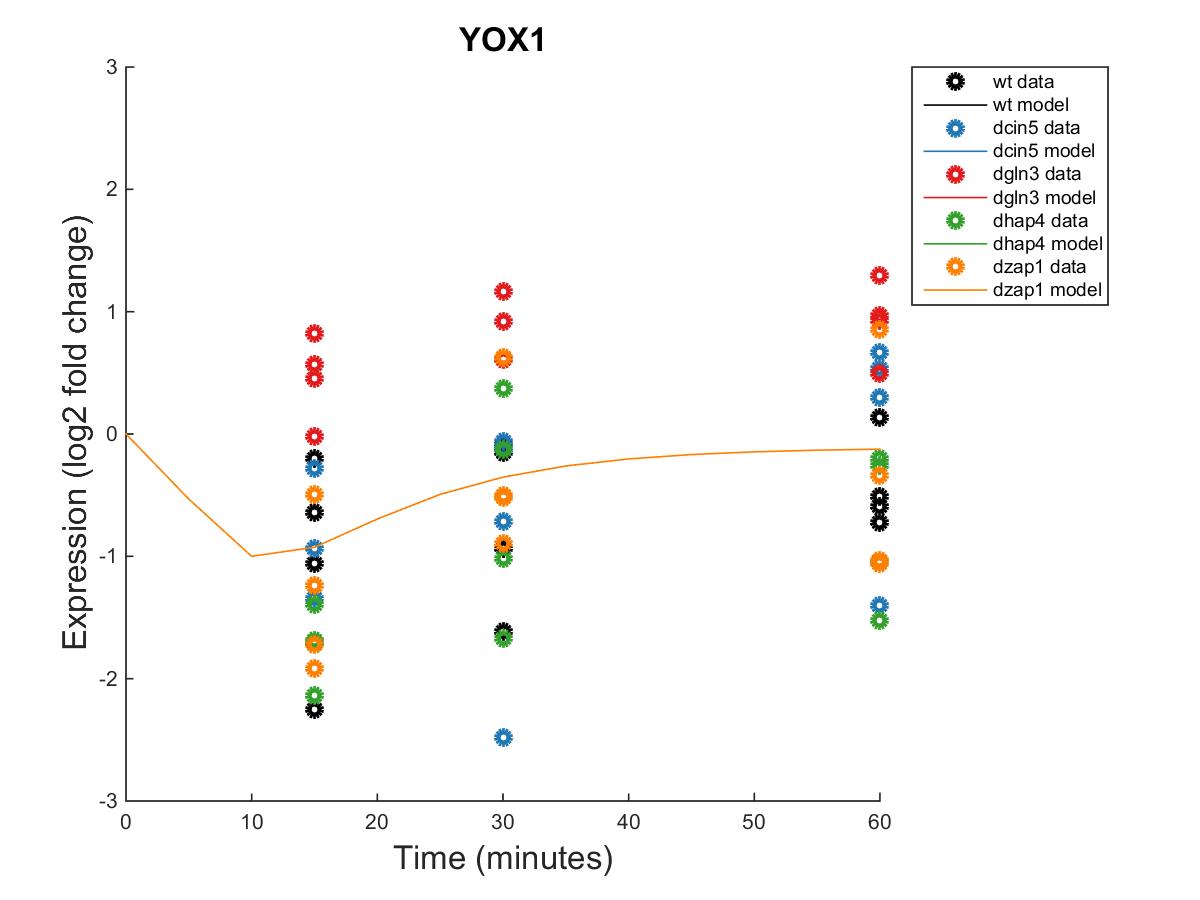 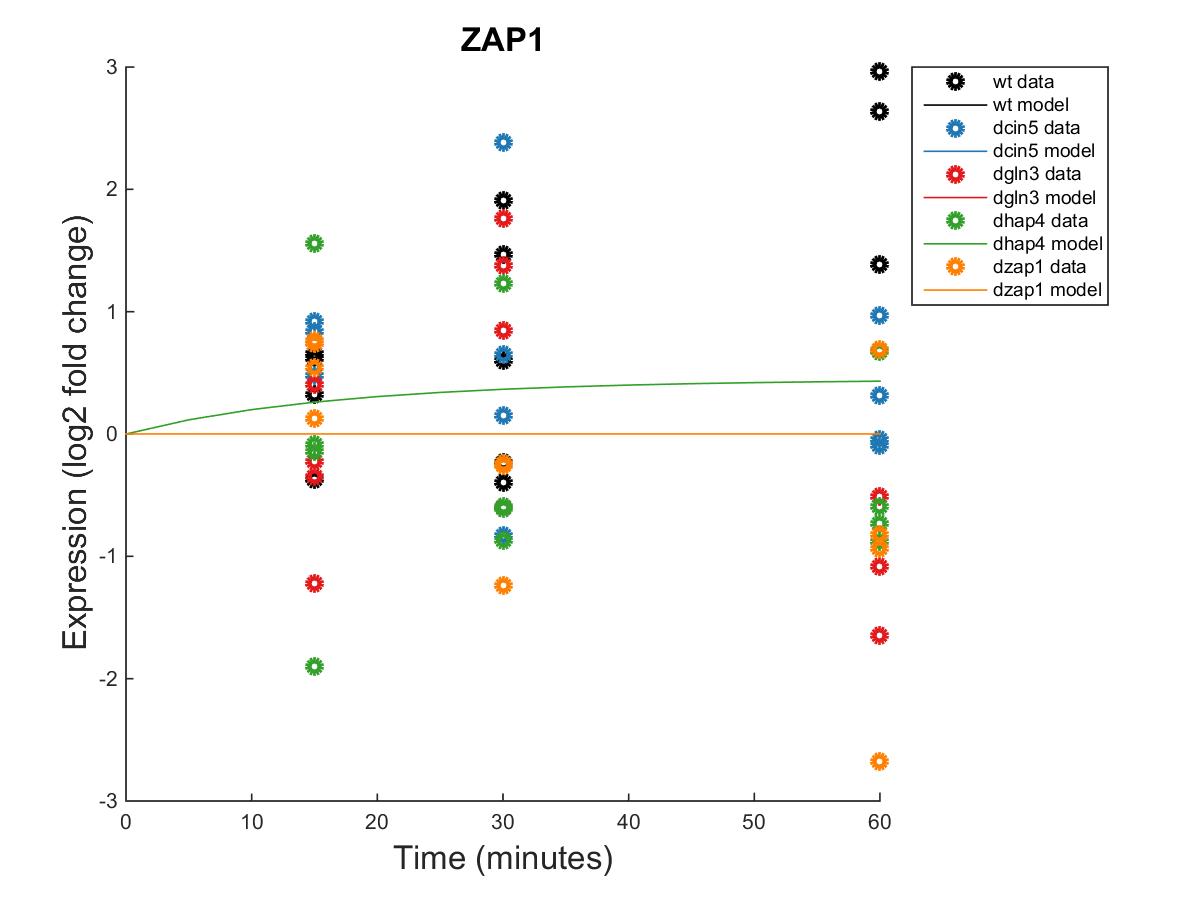 Weighted dCIN5 Network from GRNSight appears to have an equal distribution of high activation and repression.
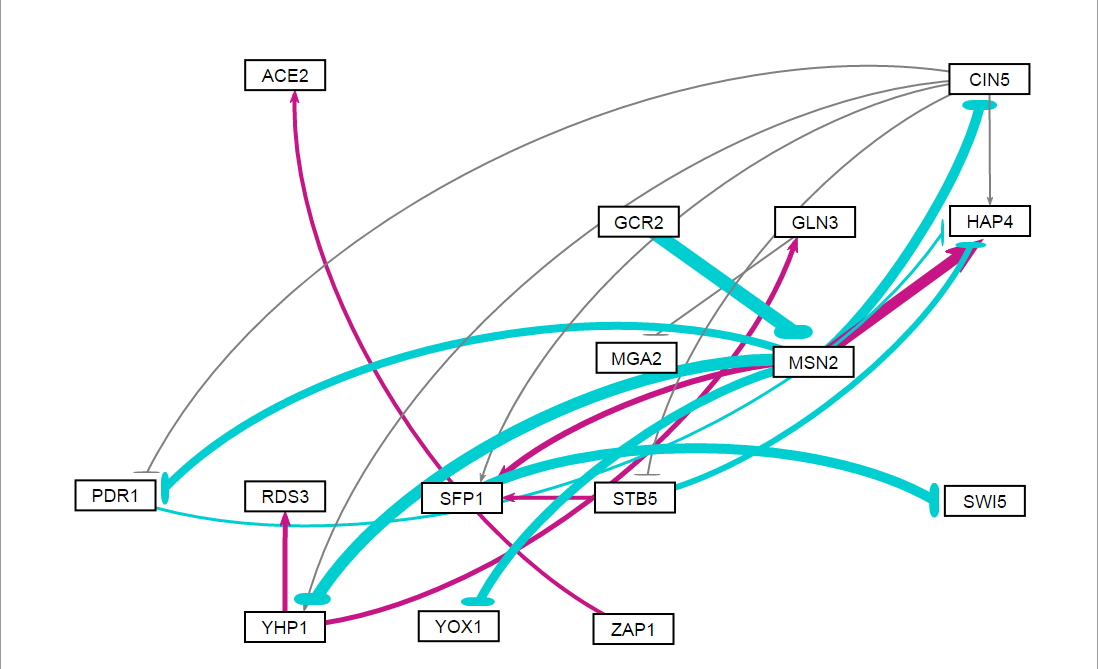 Optimized Production Rates and Threshold B Values for dCIN5 Network
dGLN3  GRNmap Testing Results
As of: 2016 Oct. 30
dGLN3 Information:
14 Nodes (Genes)
35 Edges
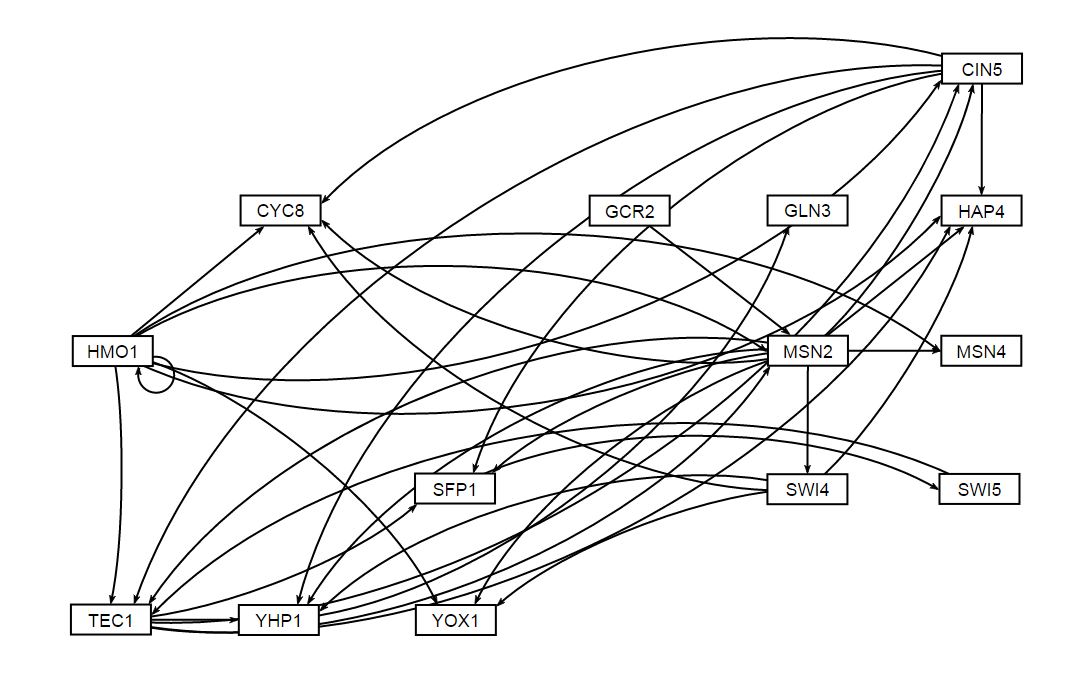 Network composed of the following genes:
CIN5
 CYC8 
GCR2
 GLN3 
HAP4 
HMO1 
MSN2
 MSN4 
SFP1 
SWI4 
SWI5 
TEC1
 YHP1
 YOX1
Parameter Outputs – dGLN3
GRNmap Output Estimation of CIN5, CYC8, GCR2, and GLN3
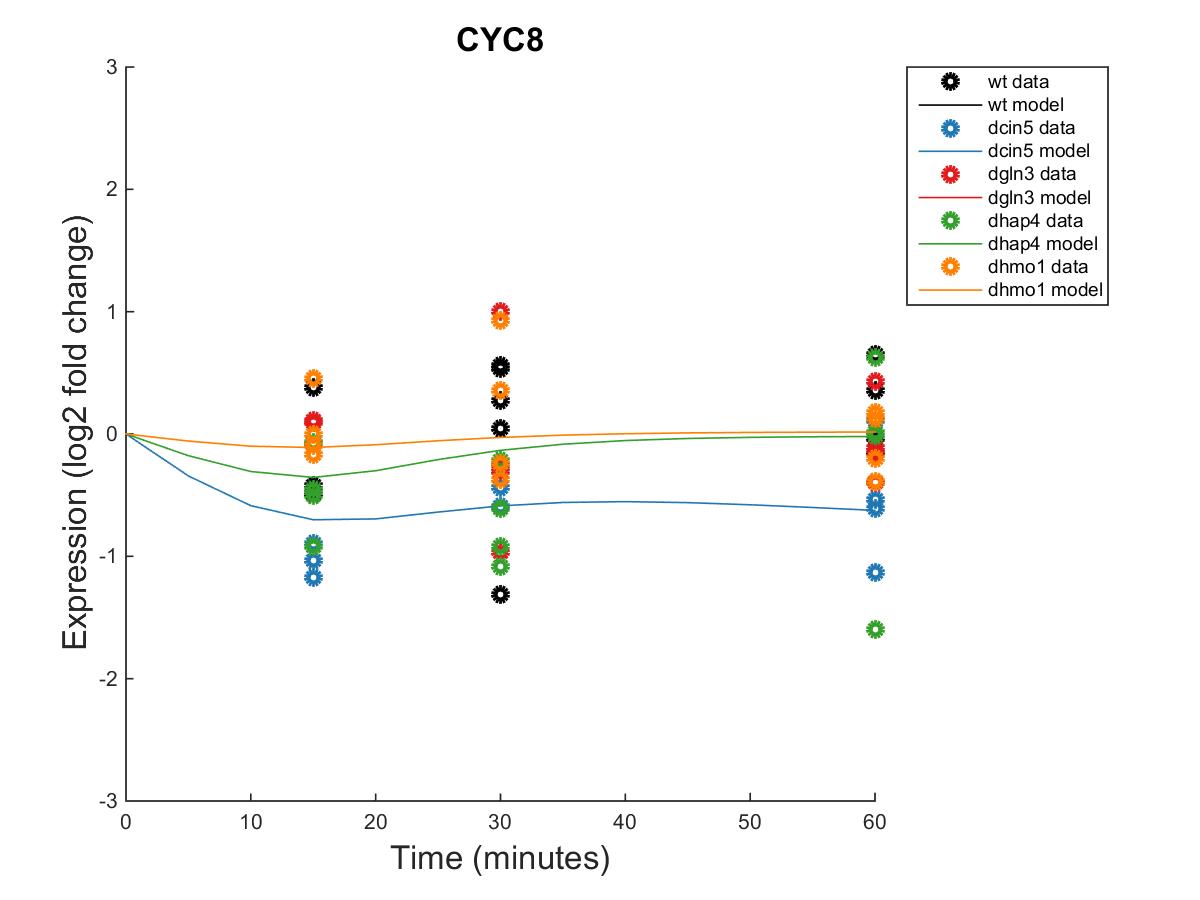 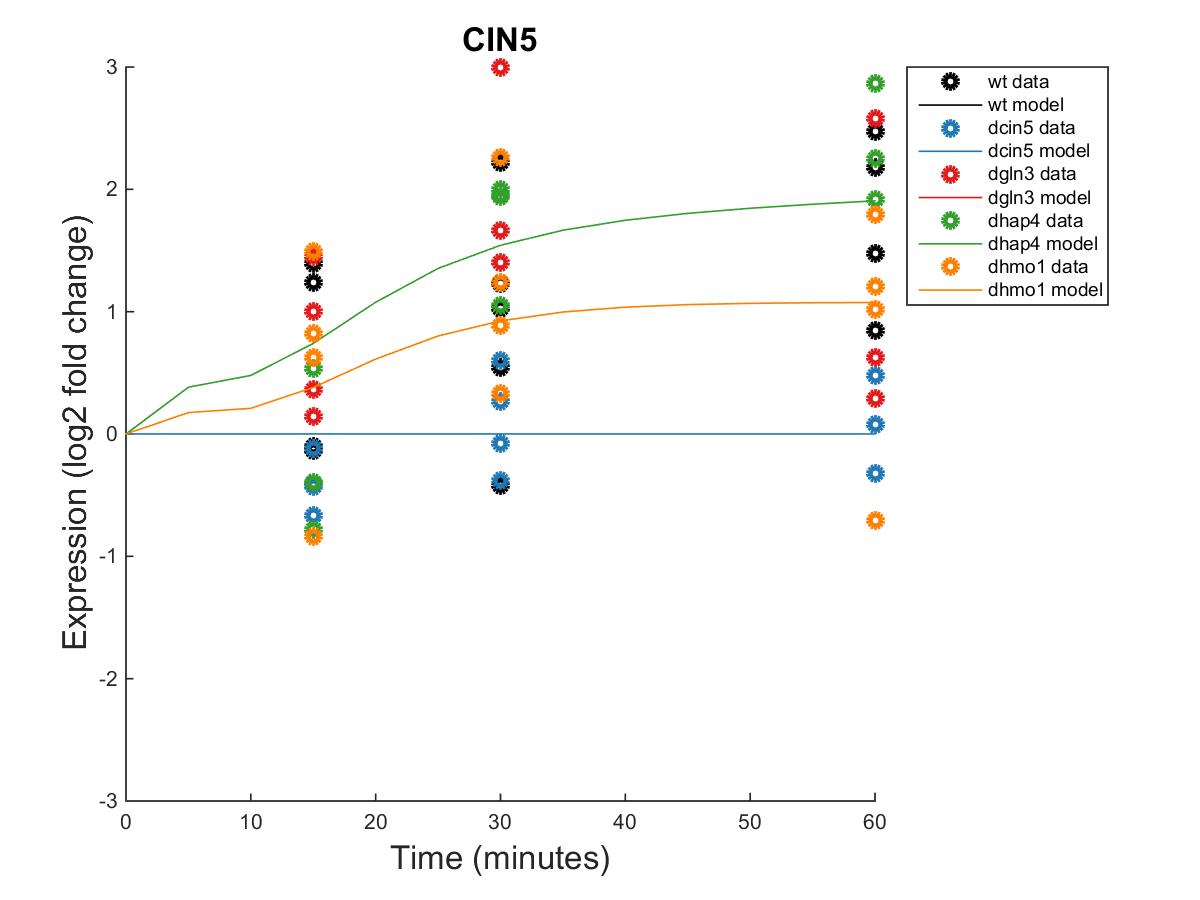 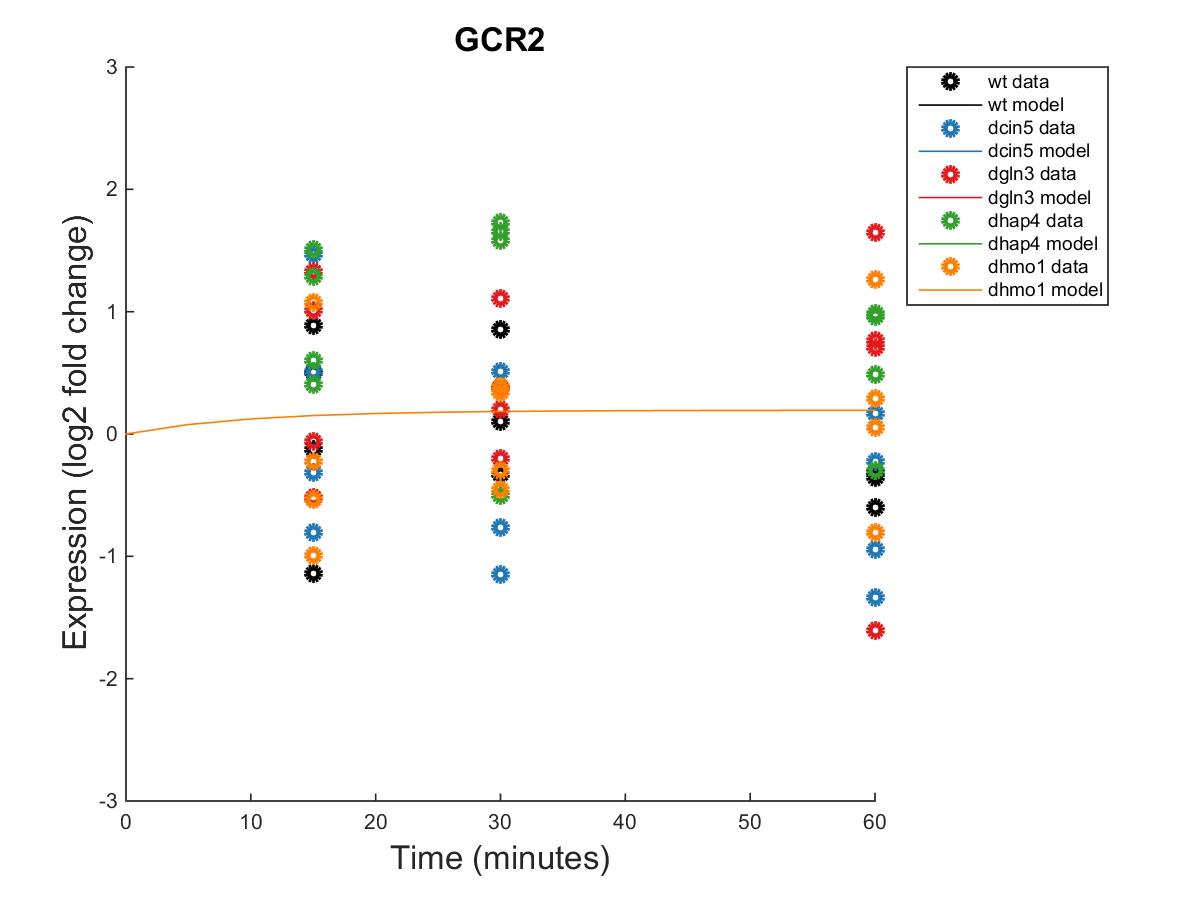 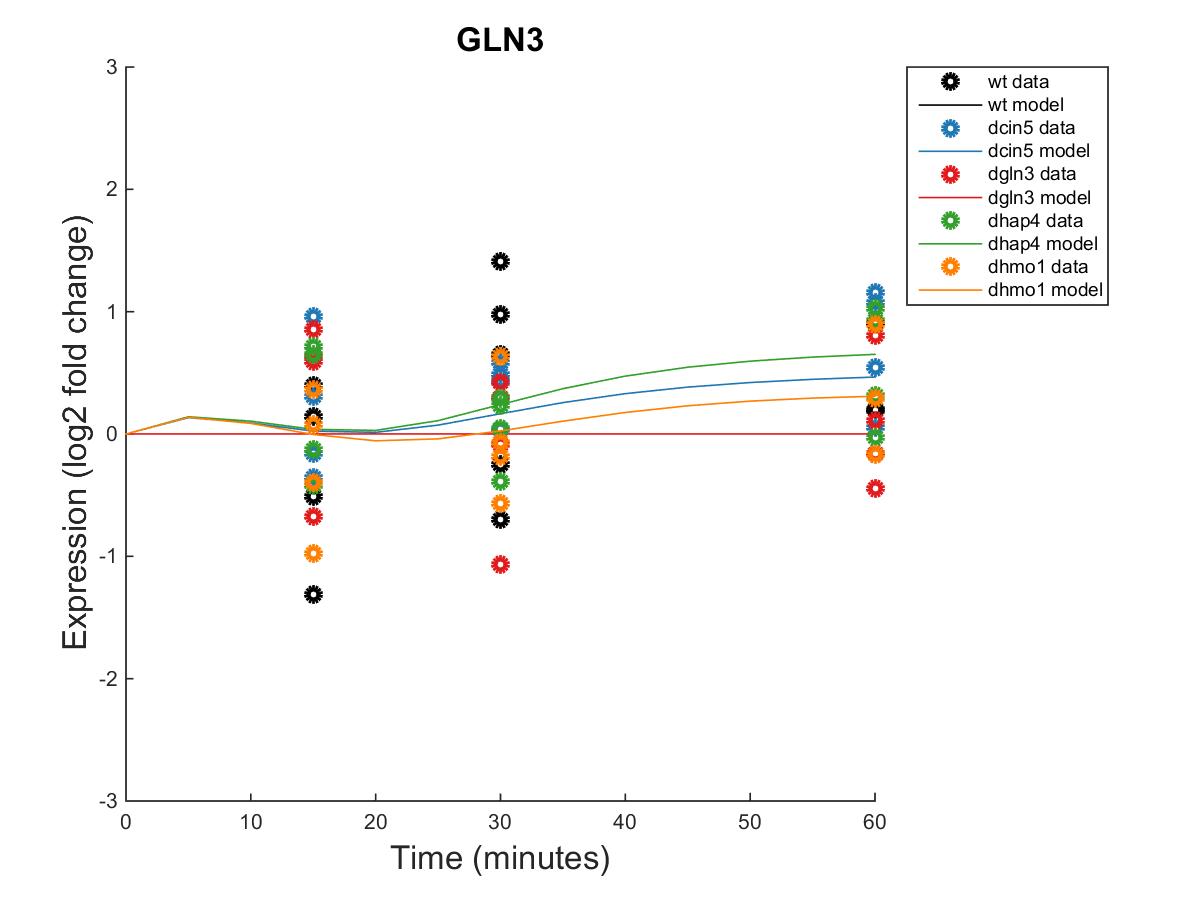 GRNmap Output Estimation of HAP4, HMO1, MSN2, and MSN4
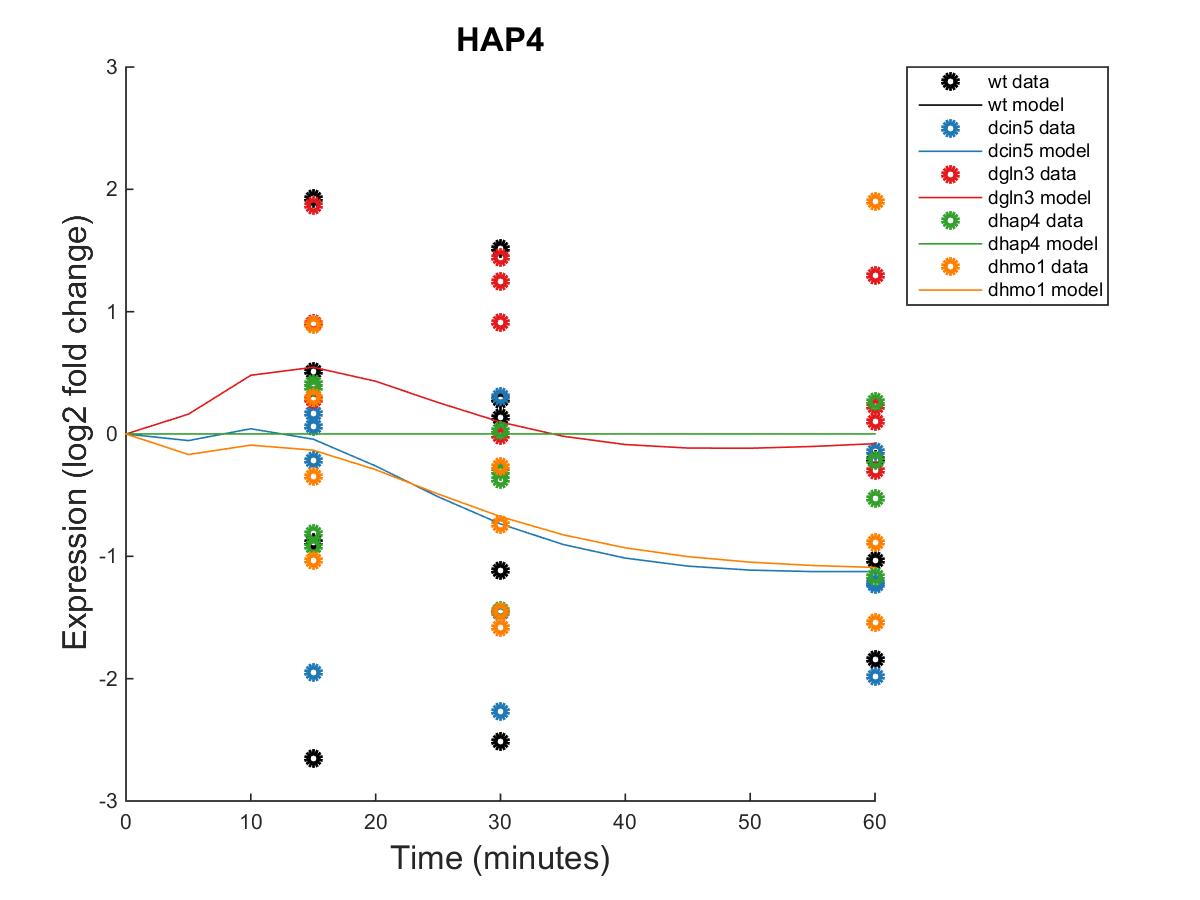 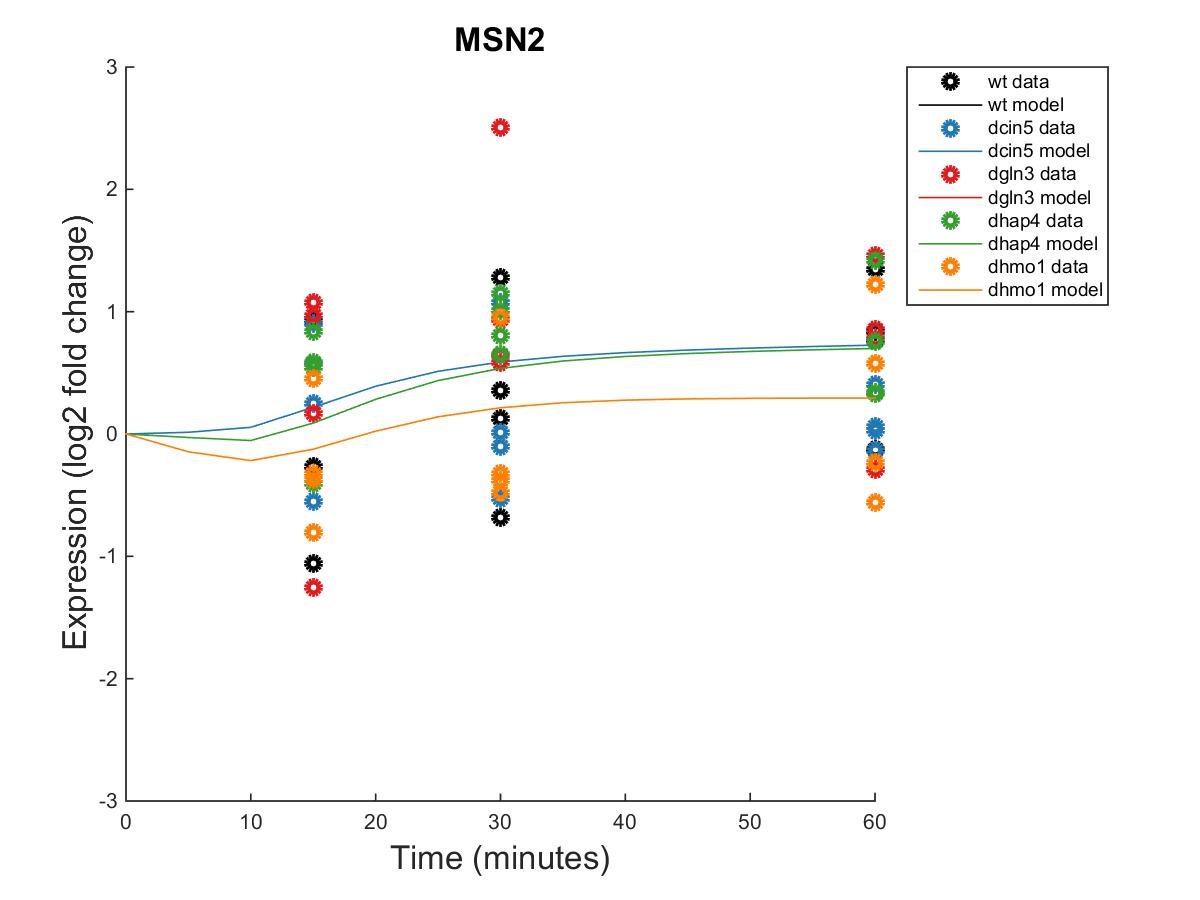 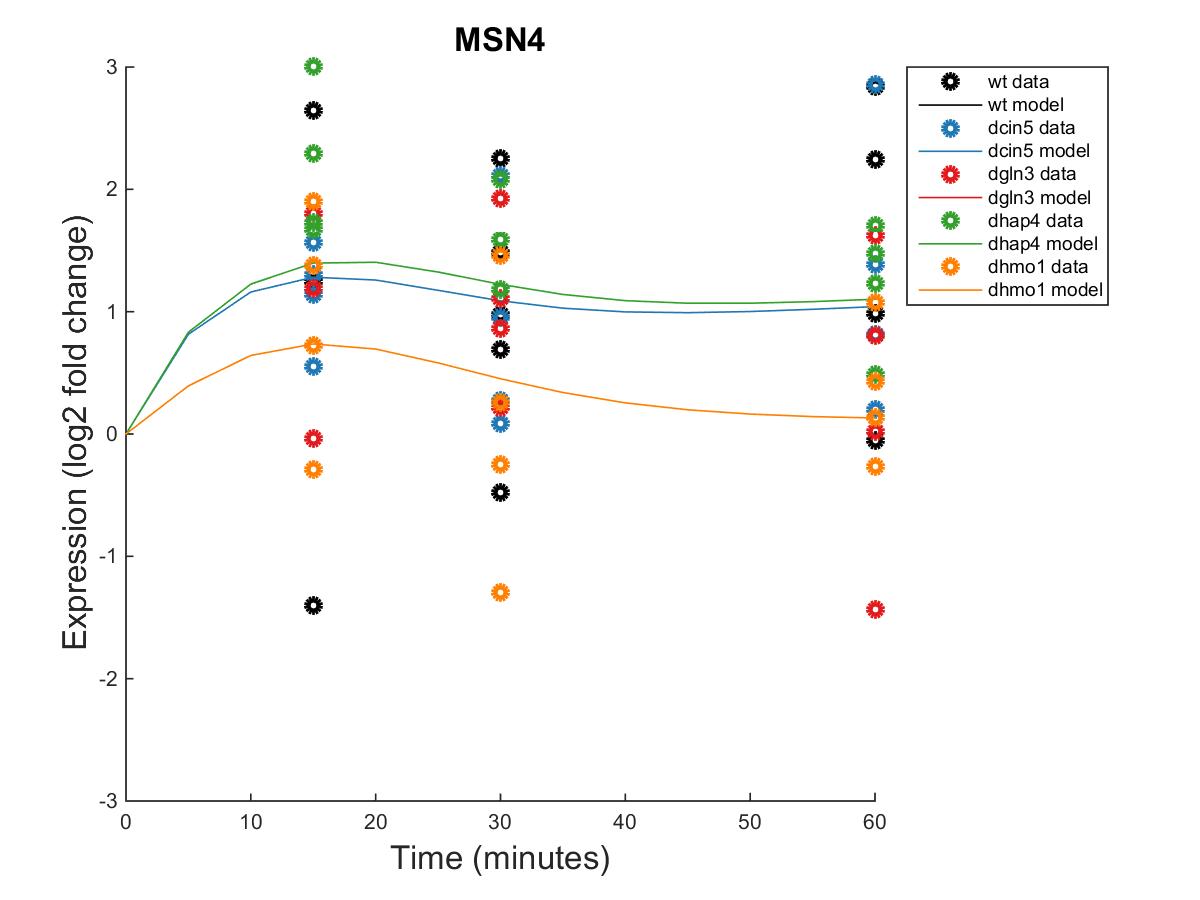 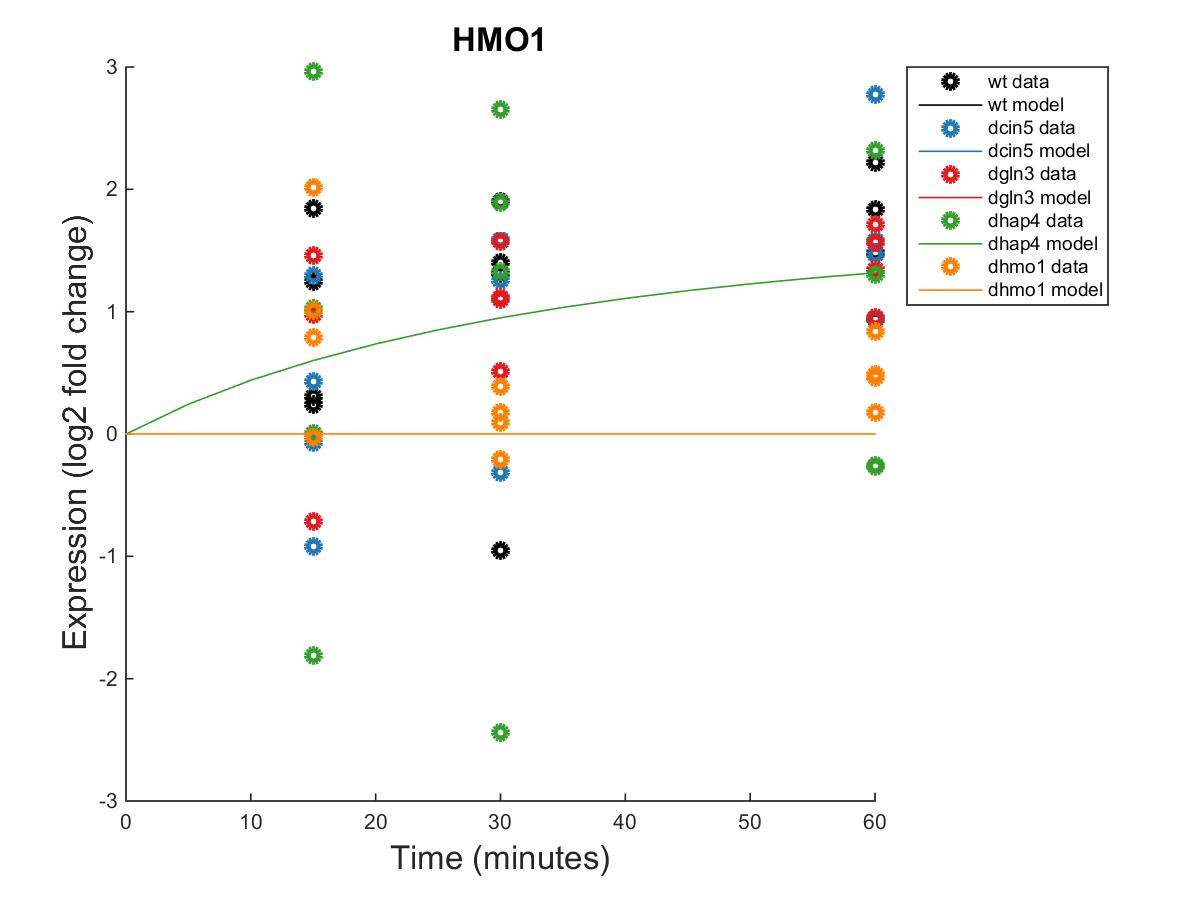 GRNmap Output Estimation of SFP1, SWI4, and SWI5
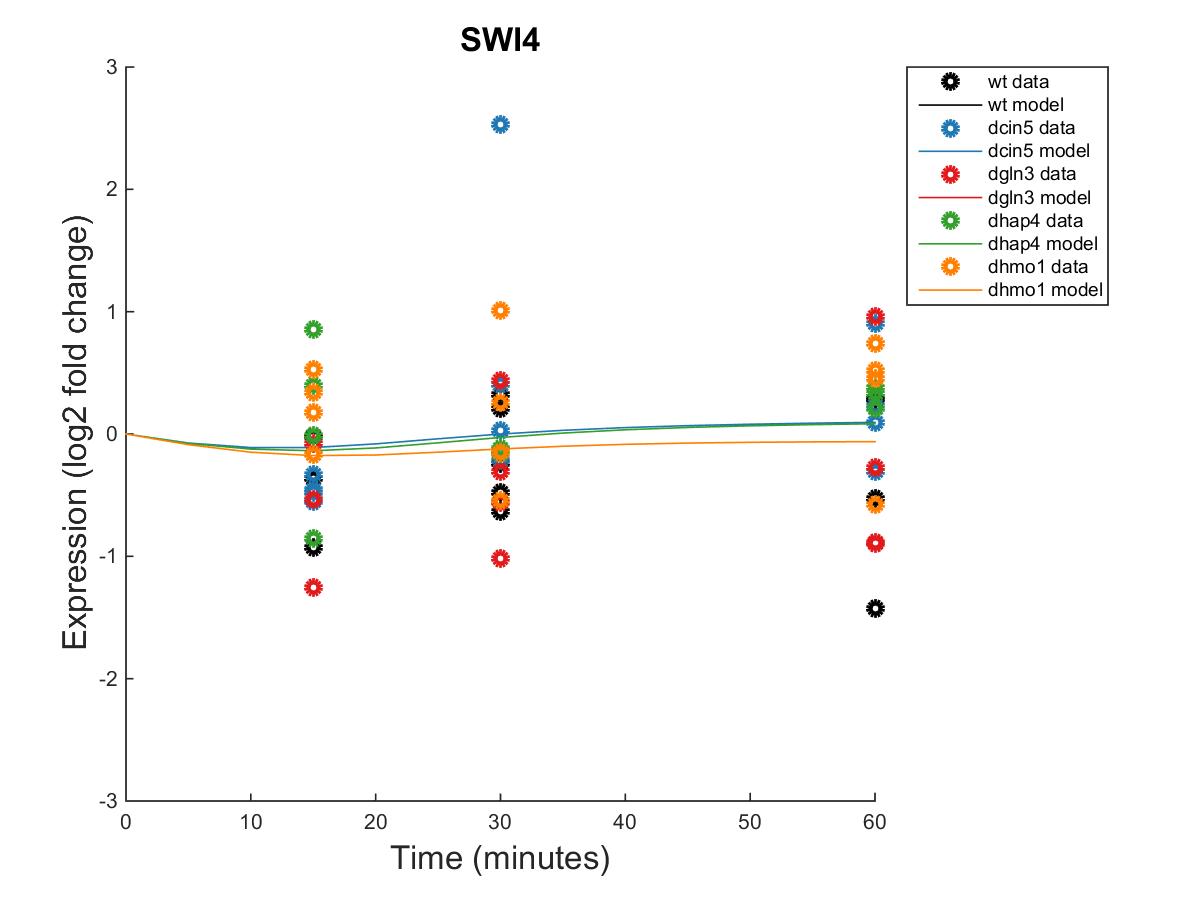 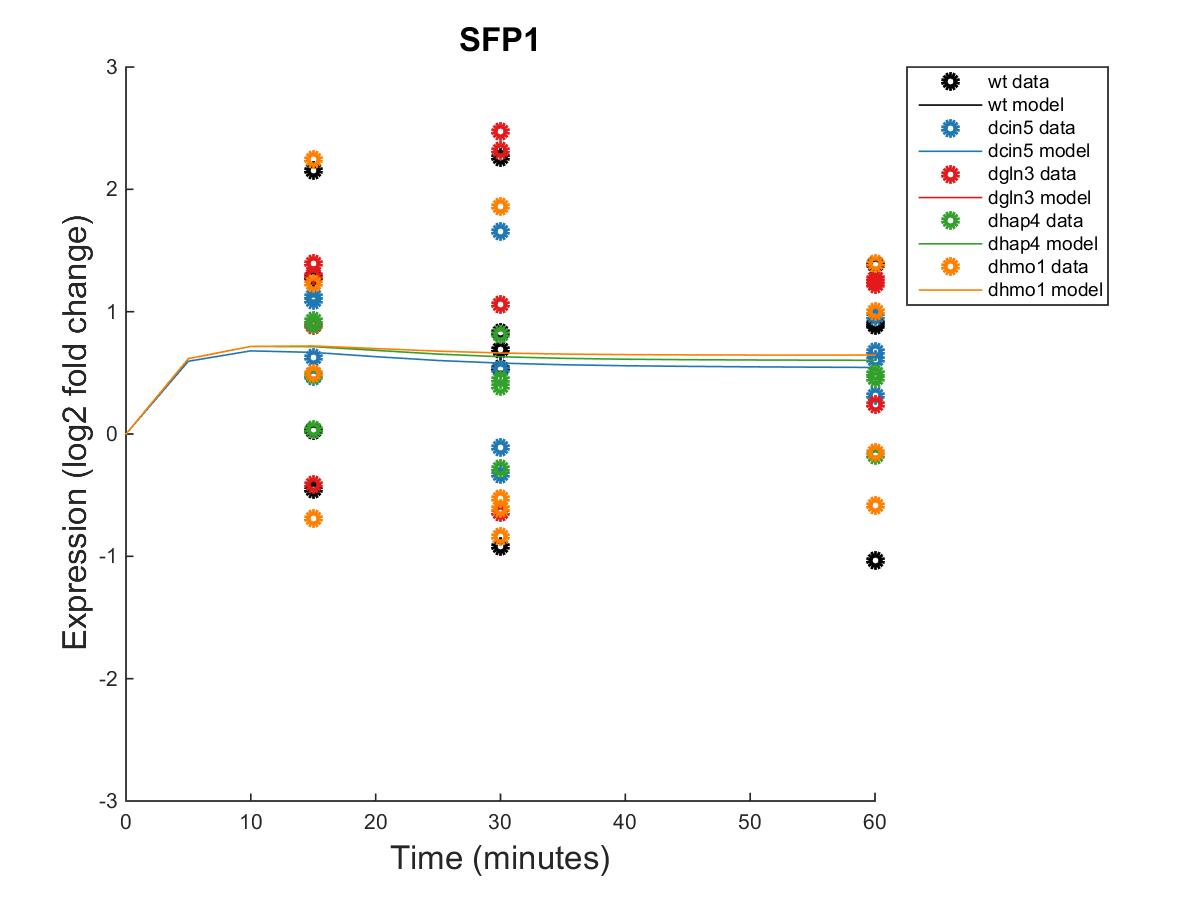 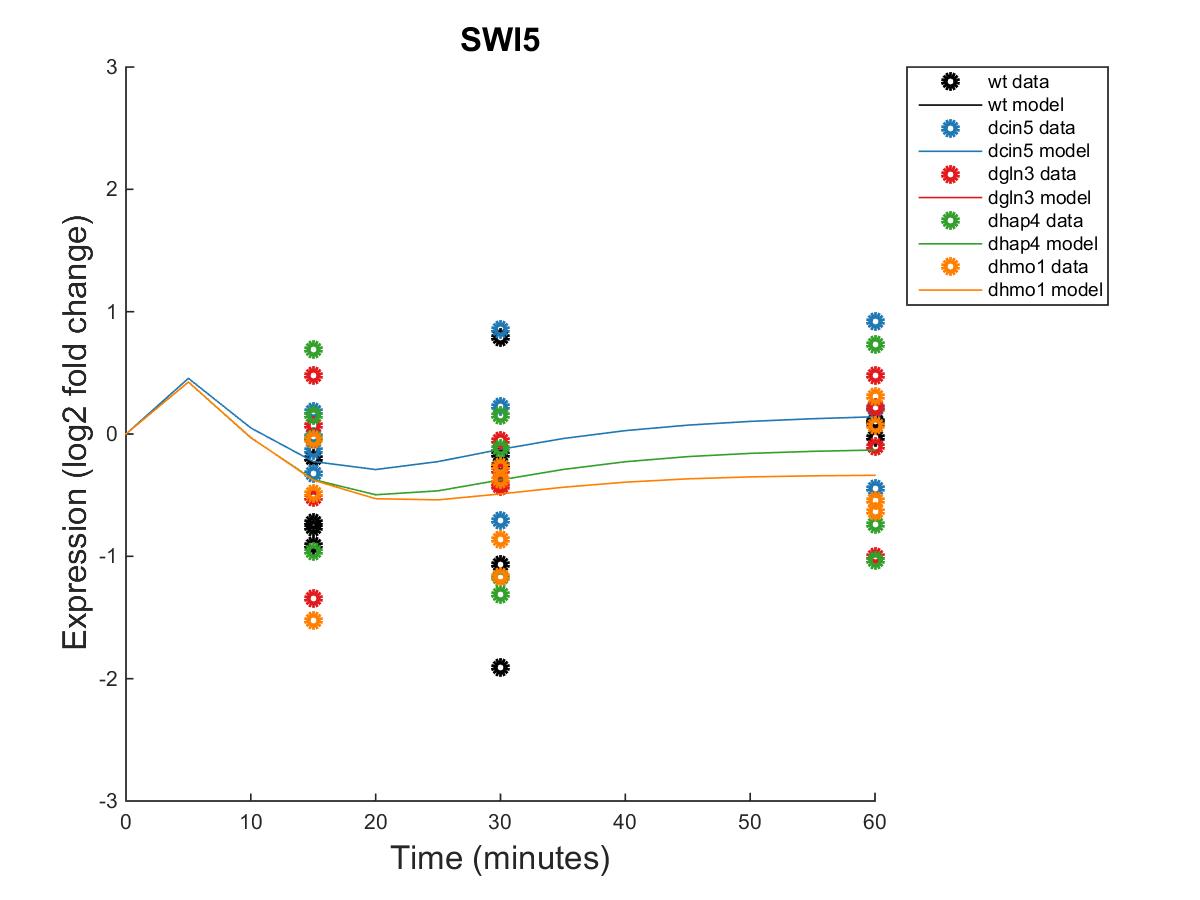 GRNmap Output Estimation of TEC1, YHP1, and YOX1
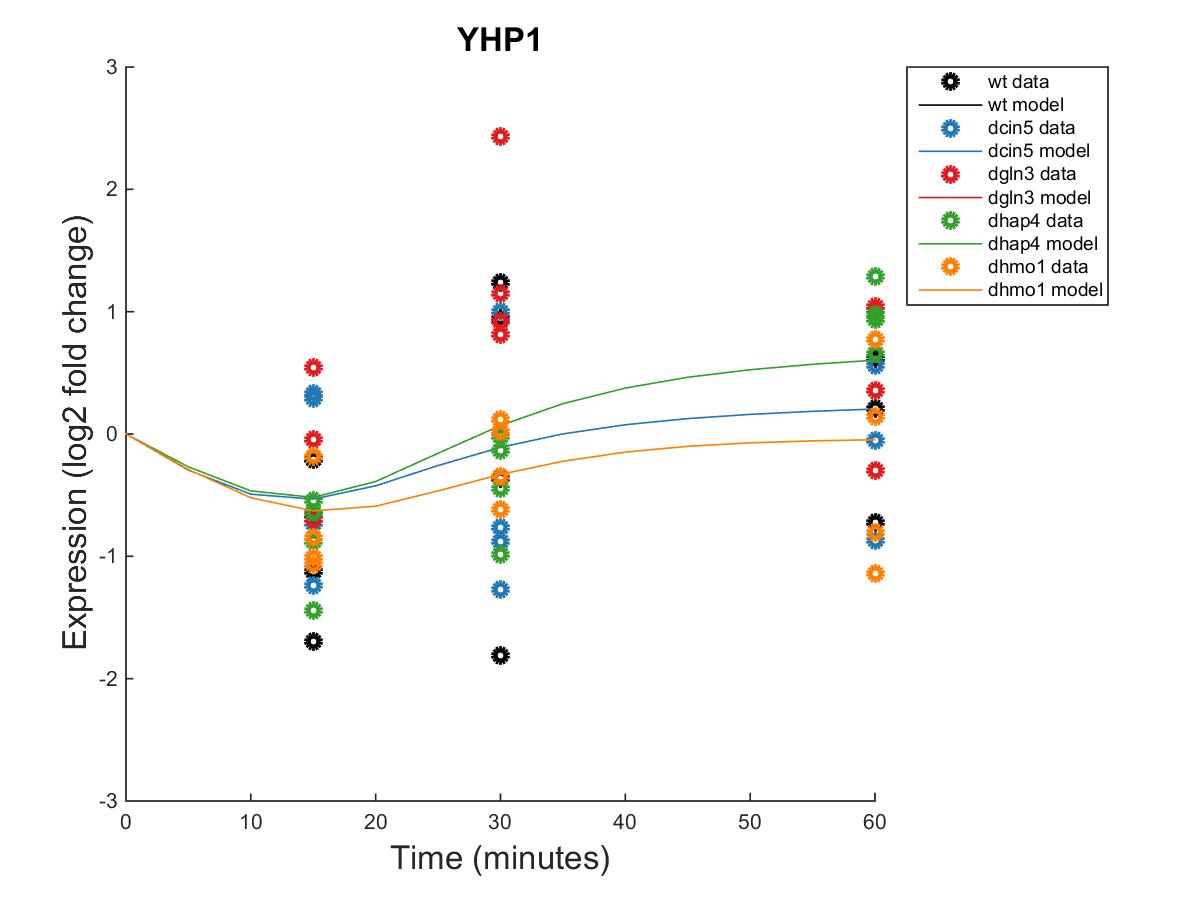 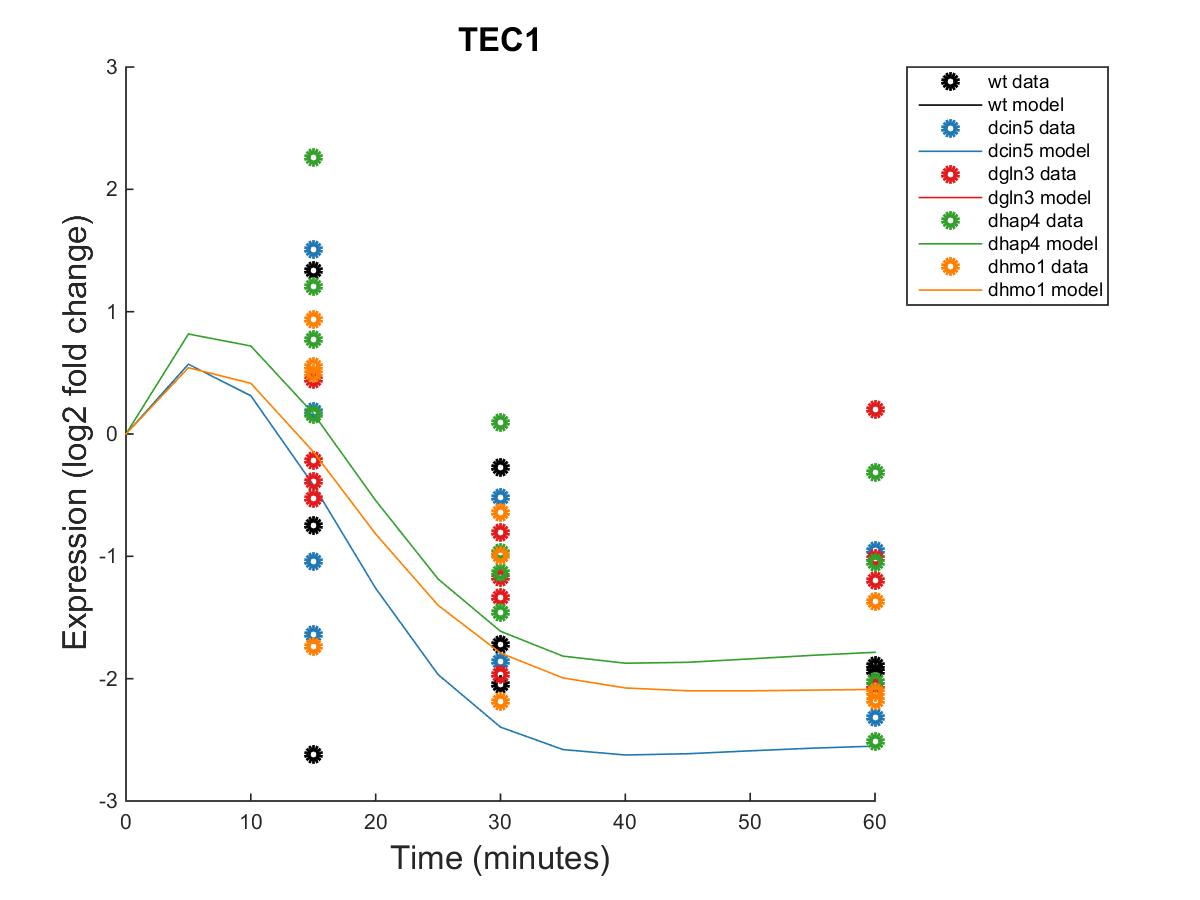 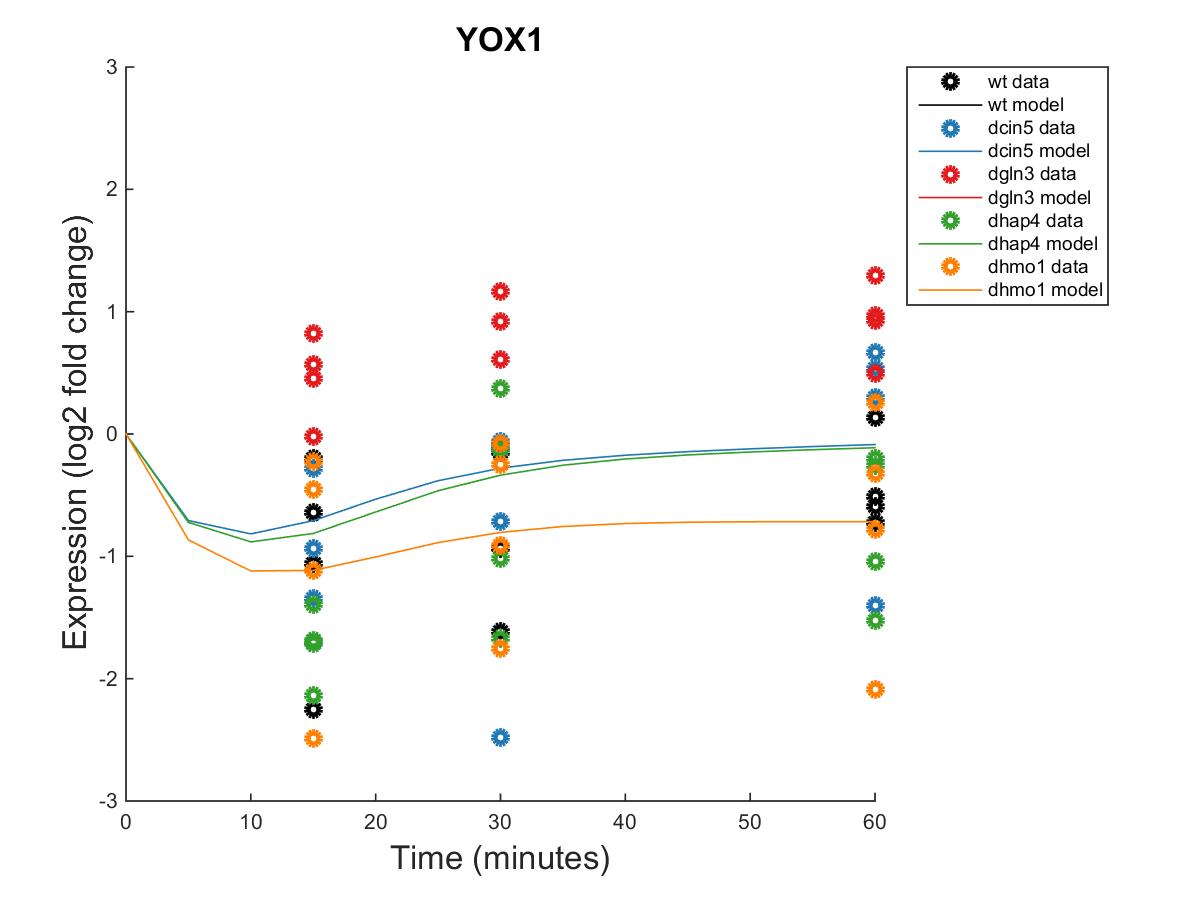 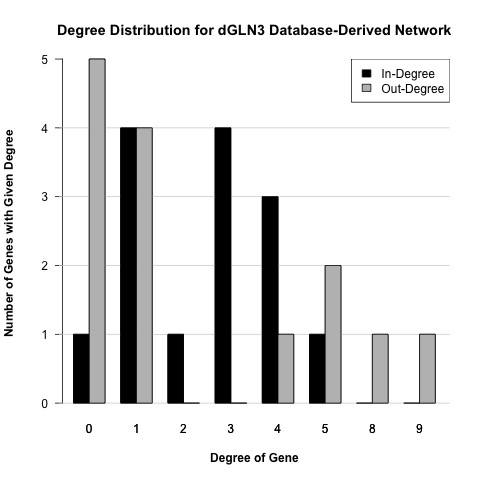 Unweighted dGLN3 Network
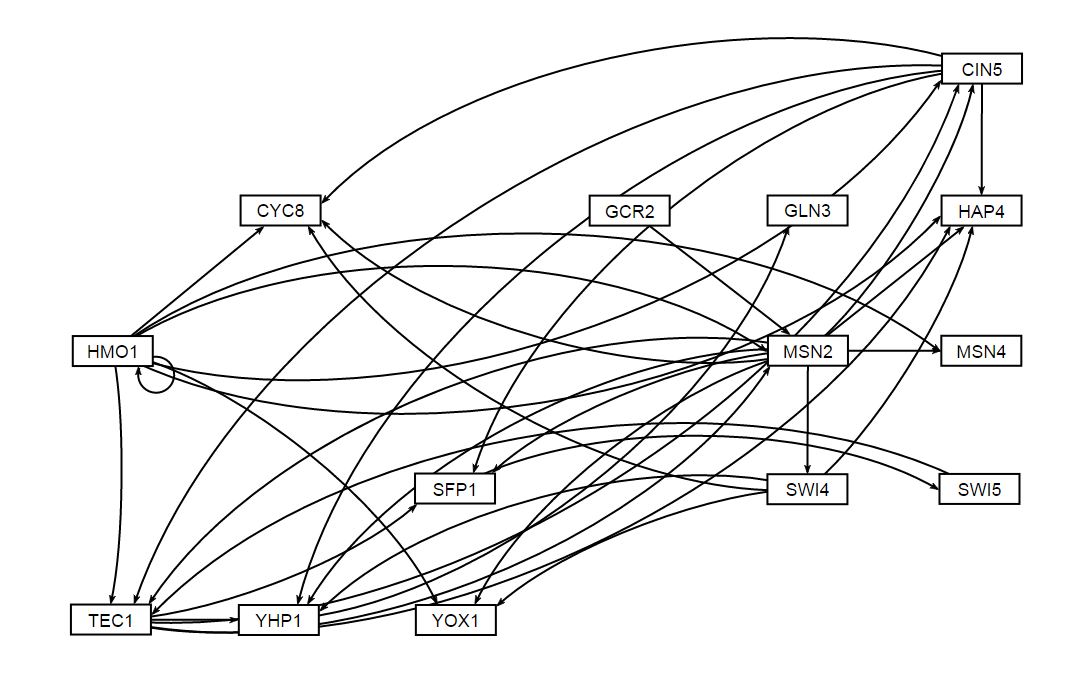 Weighted dGLN3 Network
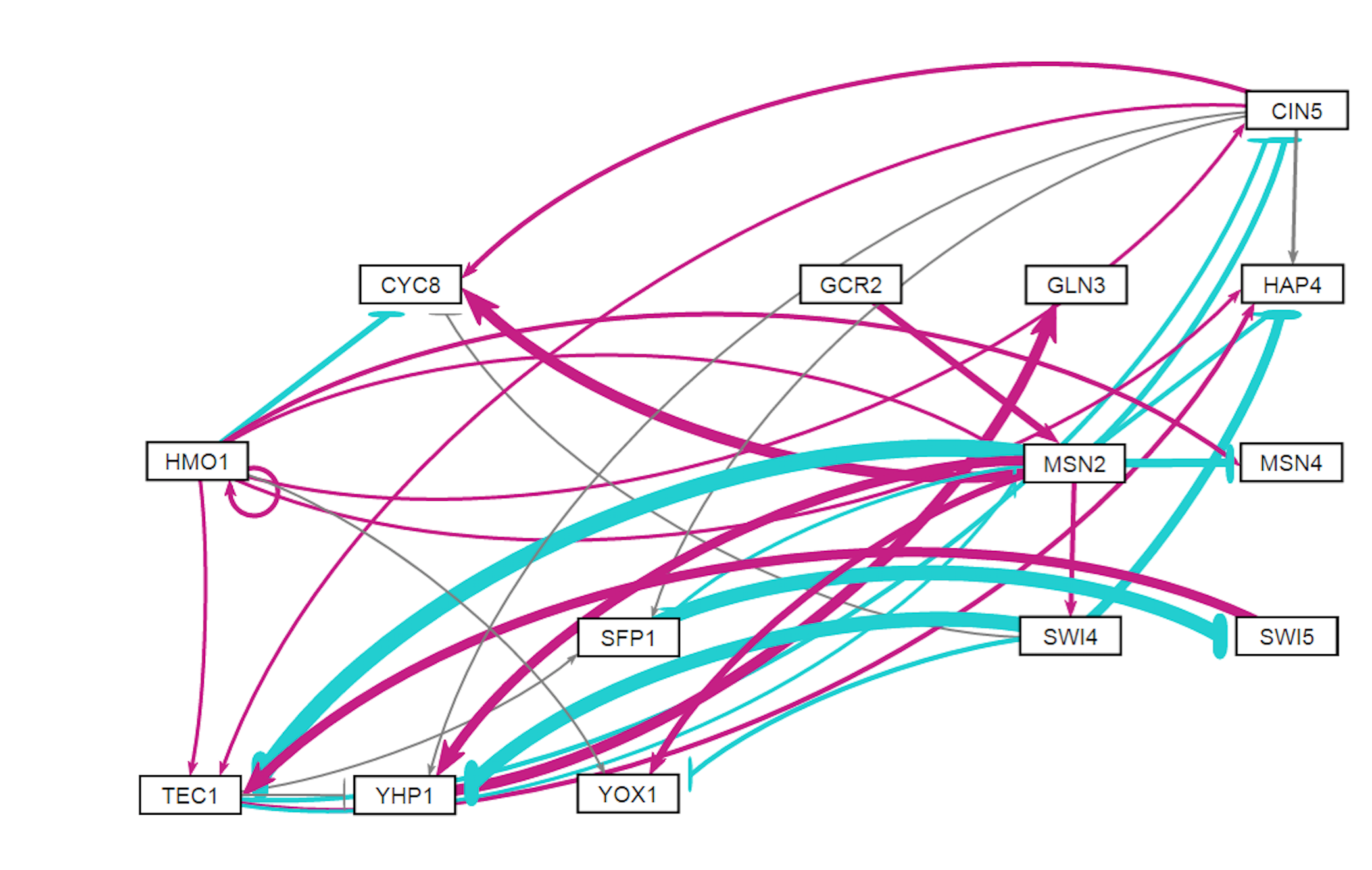 Optimized Production Rates and Threshold B Values for the dGLN3 Network
dHAP4 GRNmap Testing Results
As of: 2016 Oct. 30
dHAP4 Information:
15 Nodes (Genes)
28 Edges
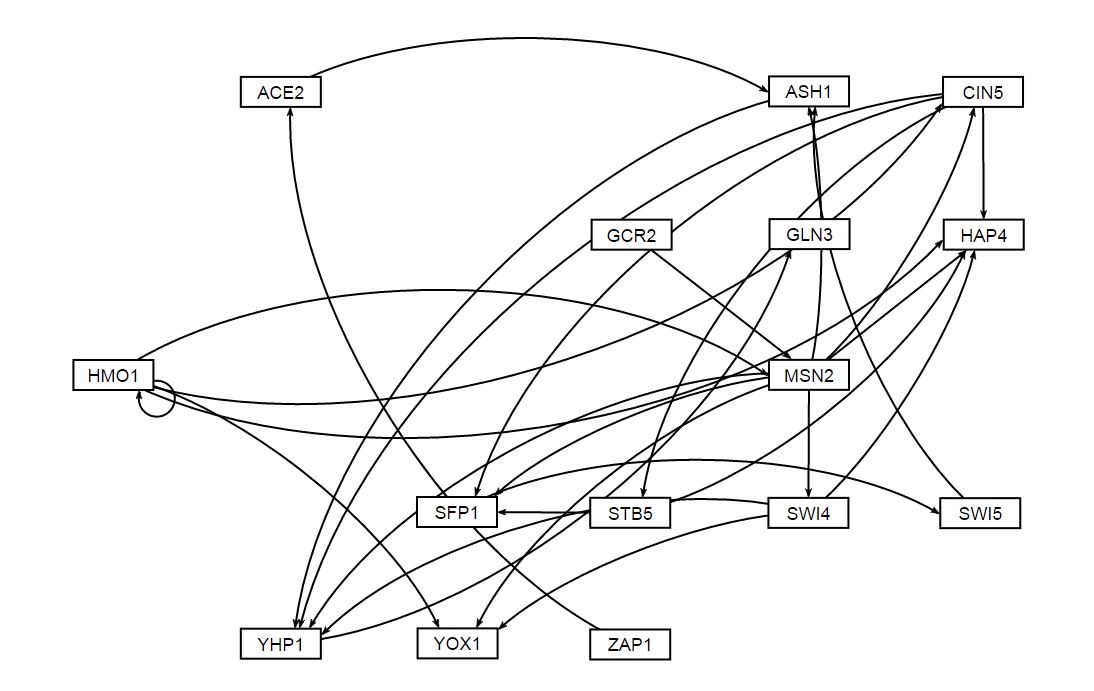 Network composed of the following genes:
ACE2
 ASH1
 CIN5
 GCR2
 GLN3 
HAP4 
HMO1
 MSN2
 SFP1
 STB5 
SWI4 
SWI5
 YHP1
 YOX1
 ZAP1
Parameter Outputs – dhap4
GRNmap Output Estimation of ACE2, ASH1, CIN5, and GCR2
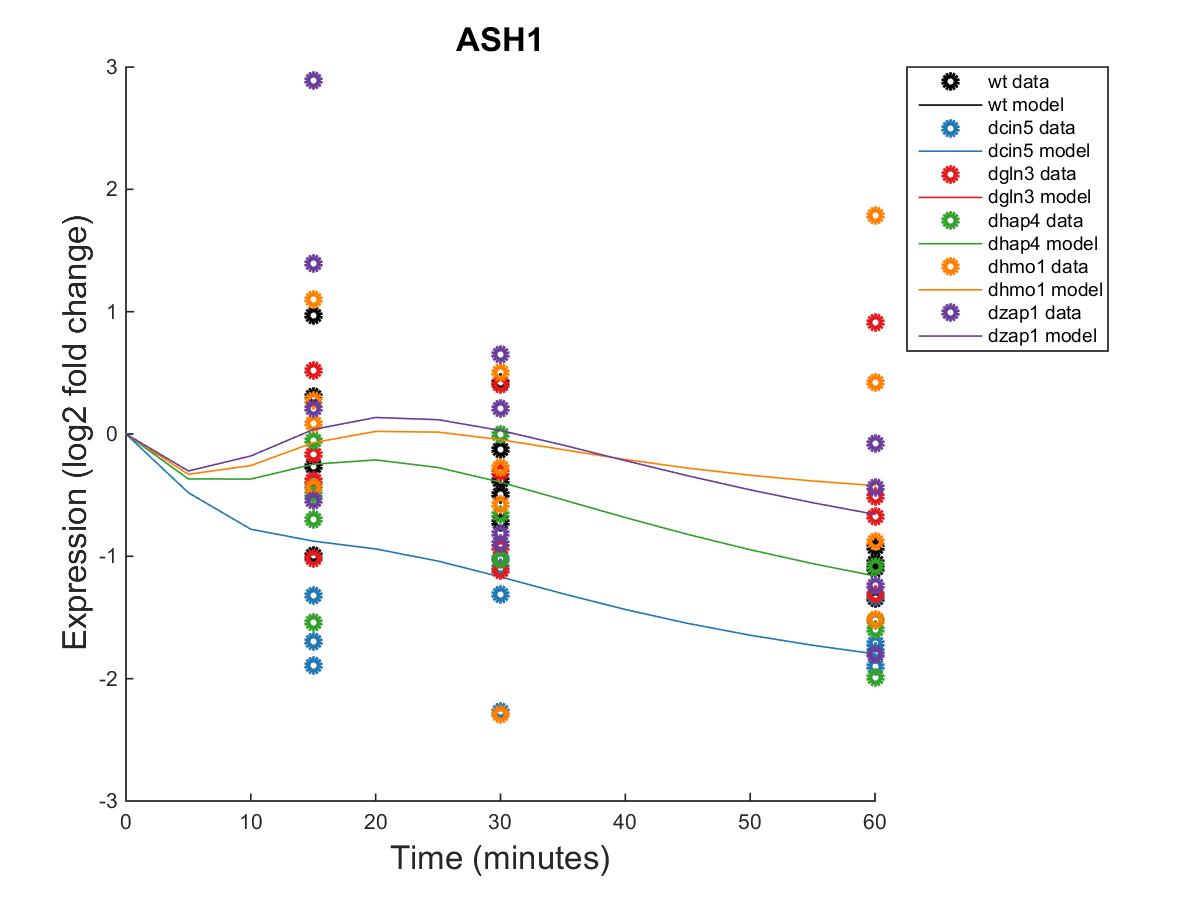 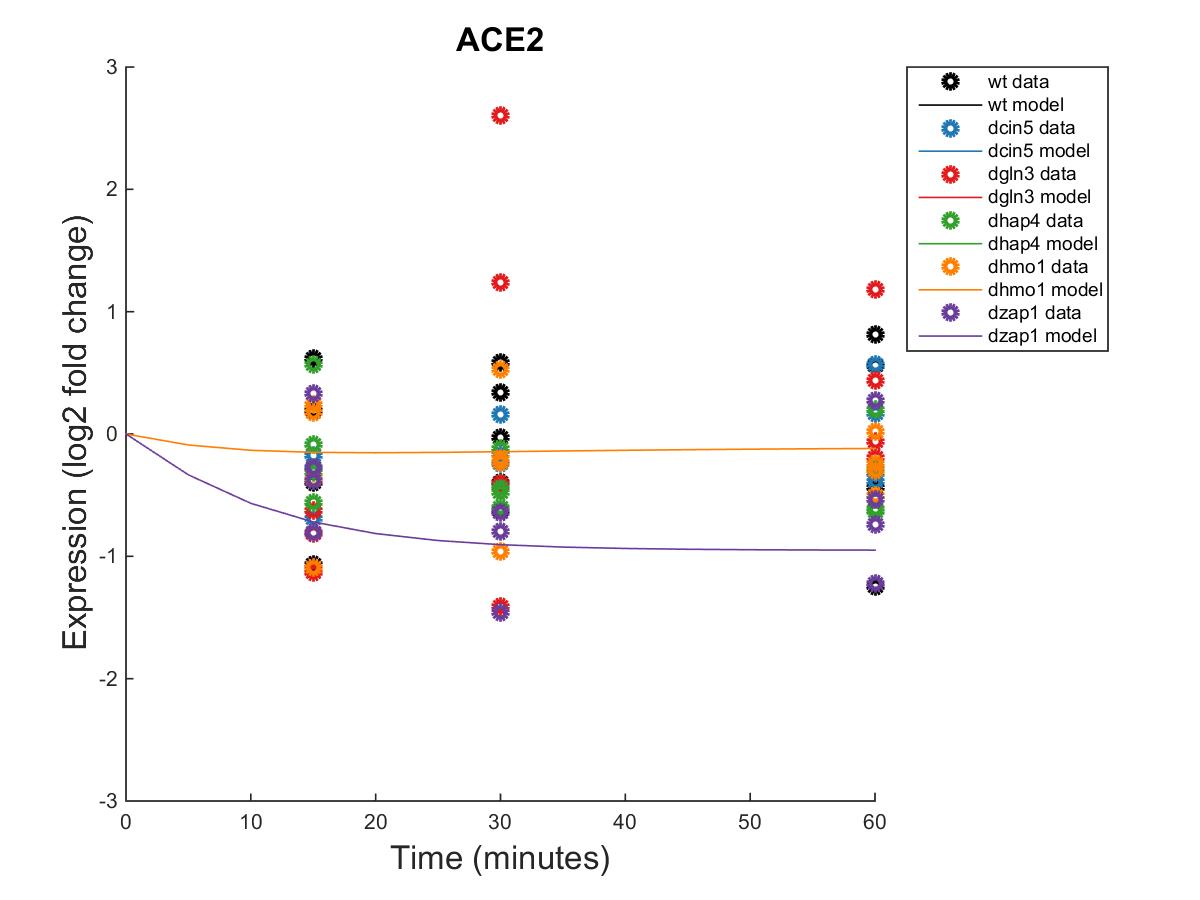 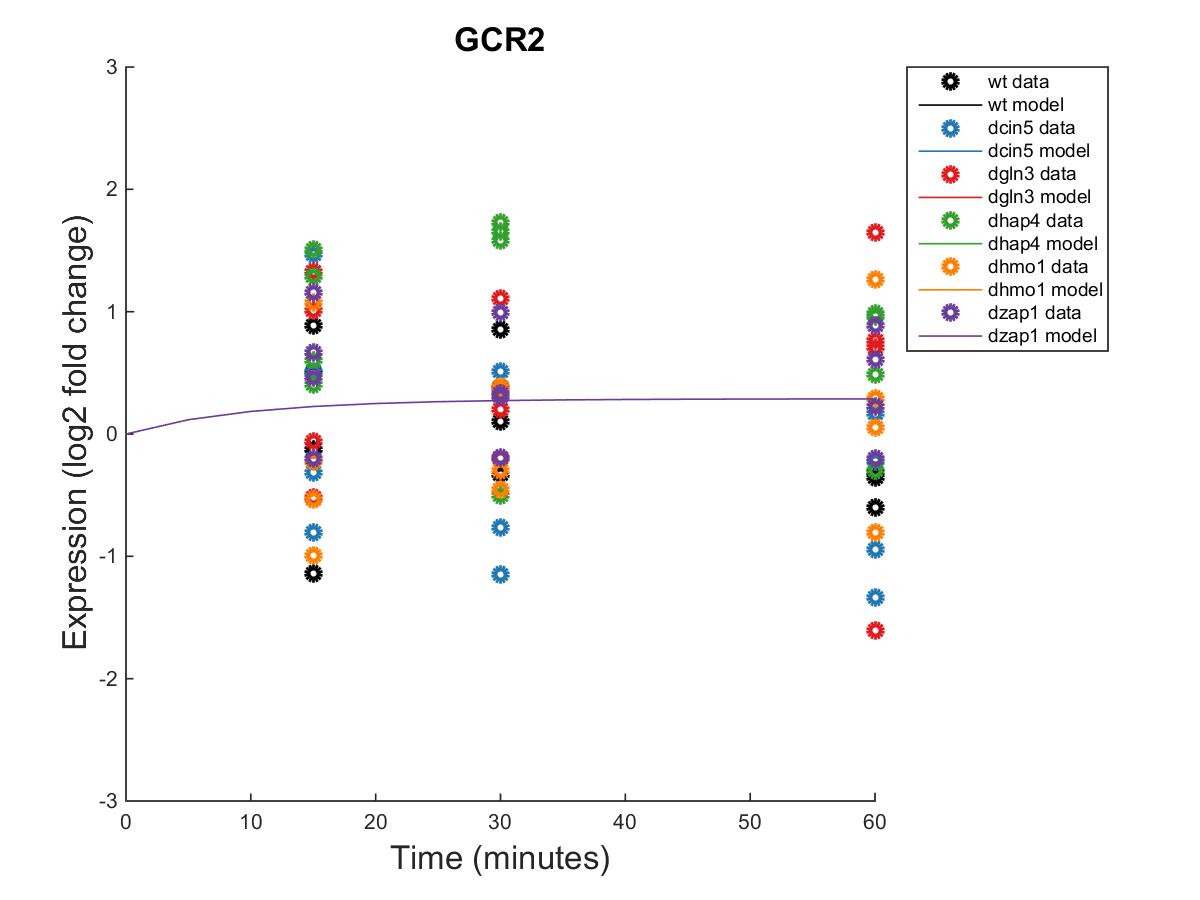 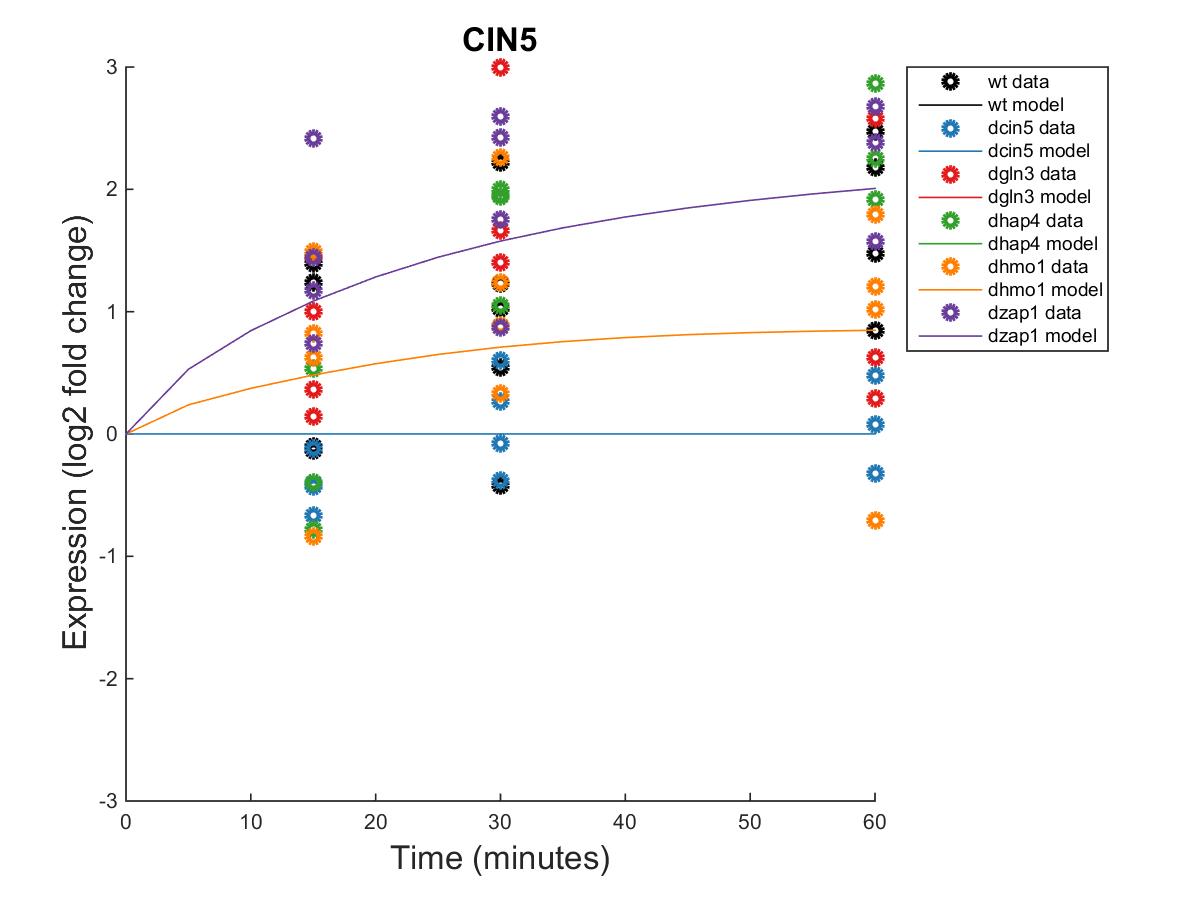 GRNmap Output Estimation of GLN3, HAP4, HMO1, and MSN2
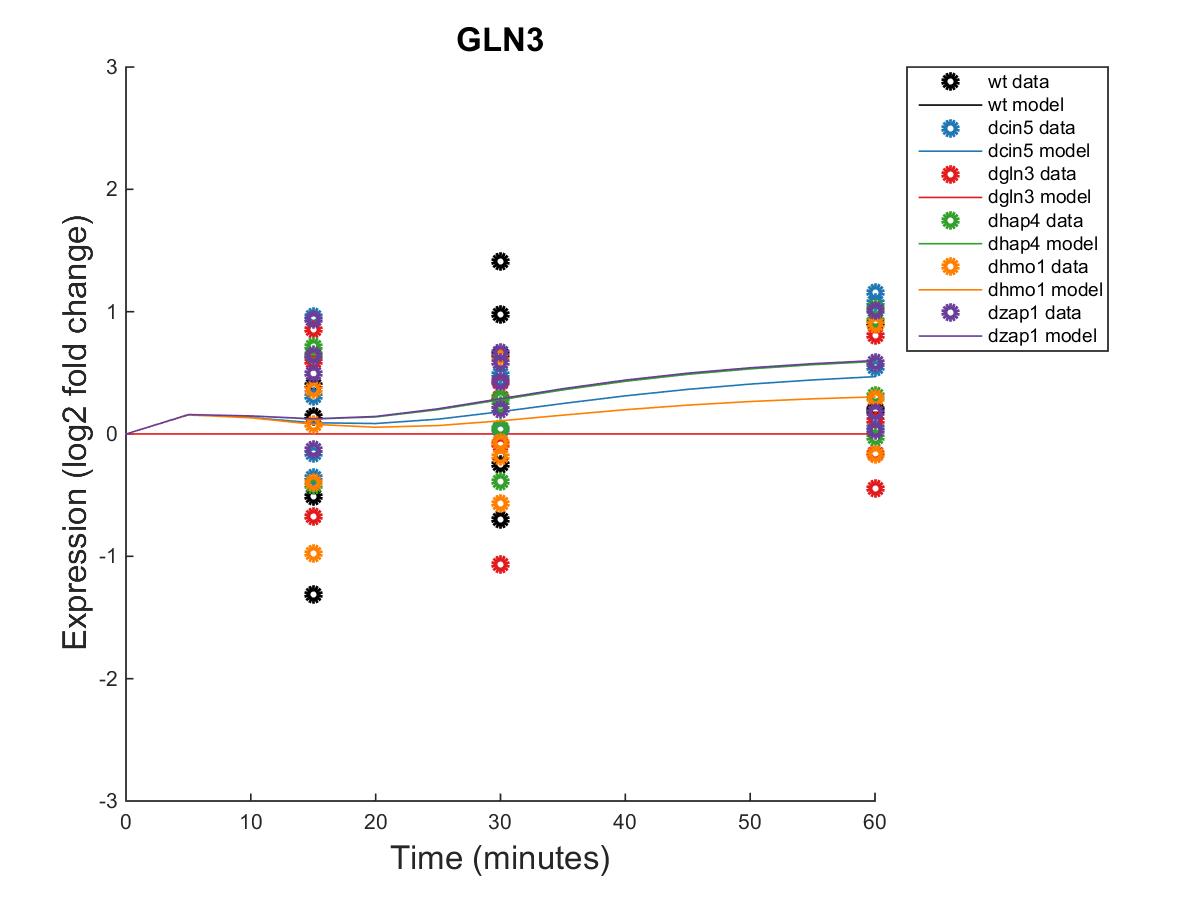 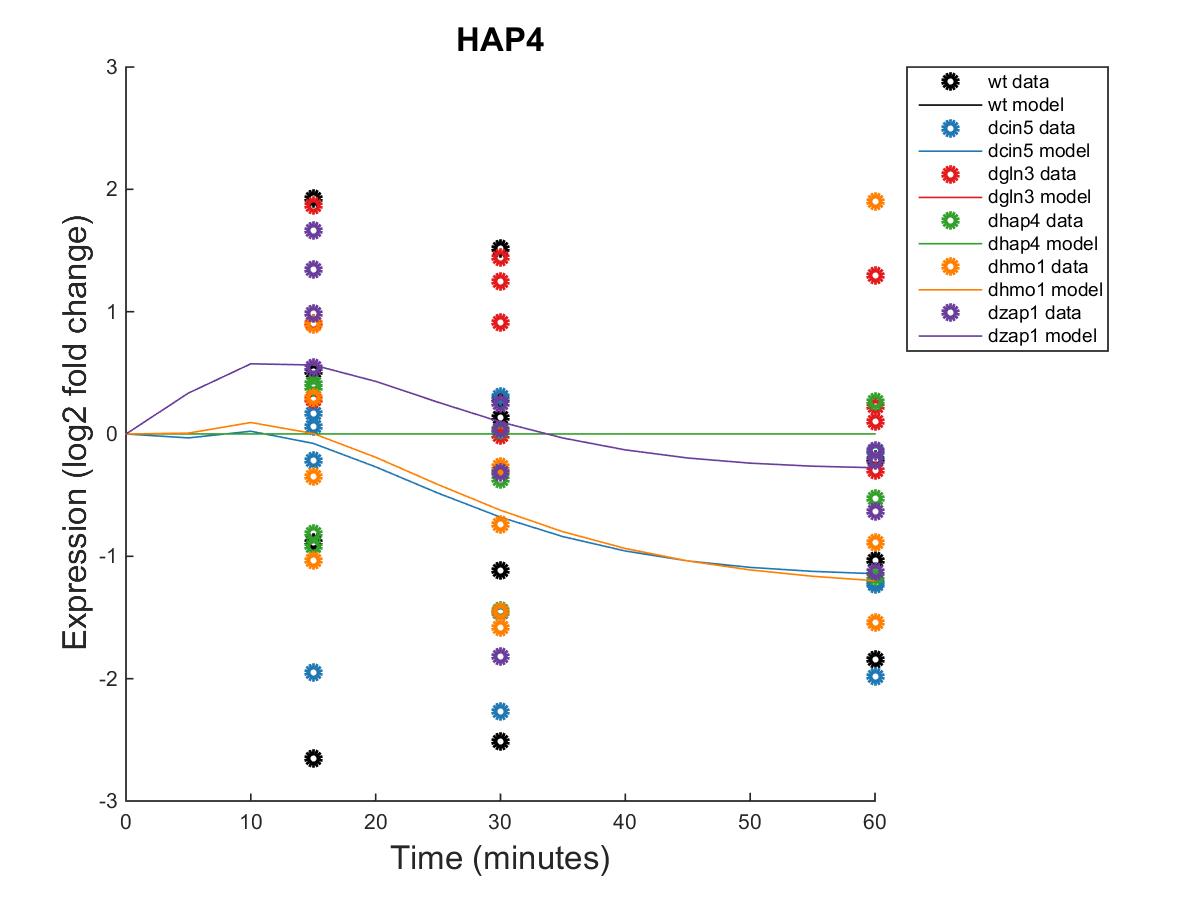 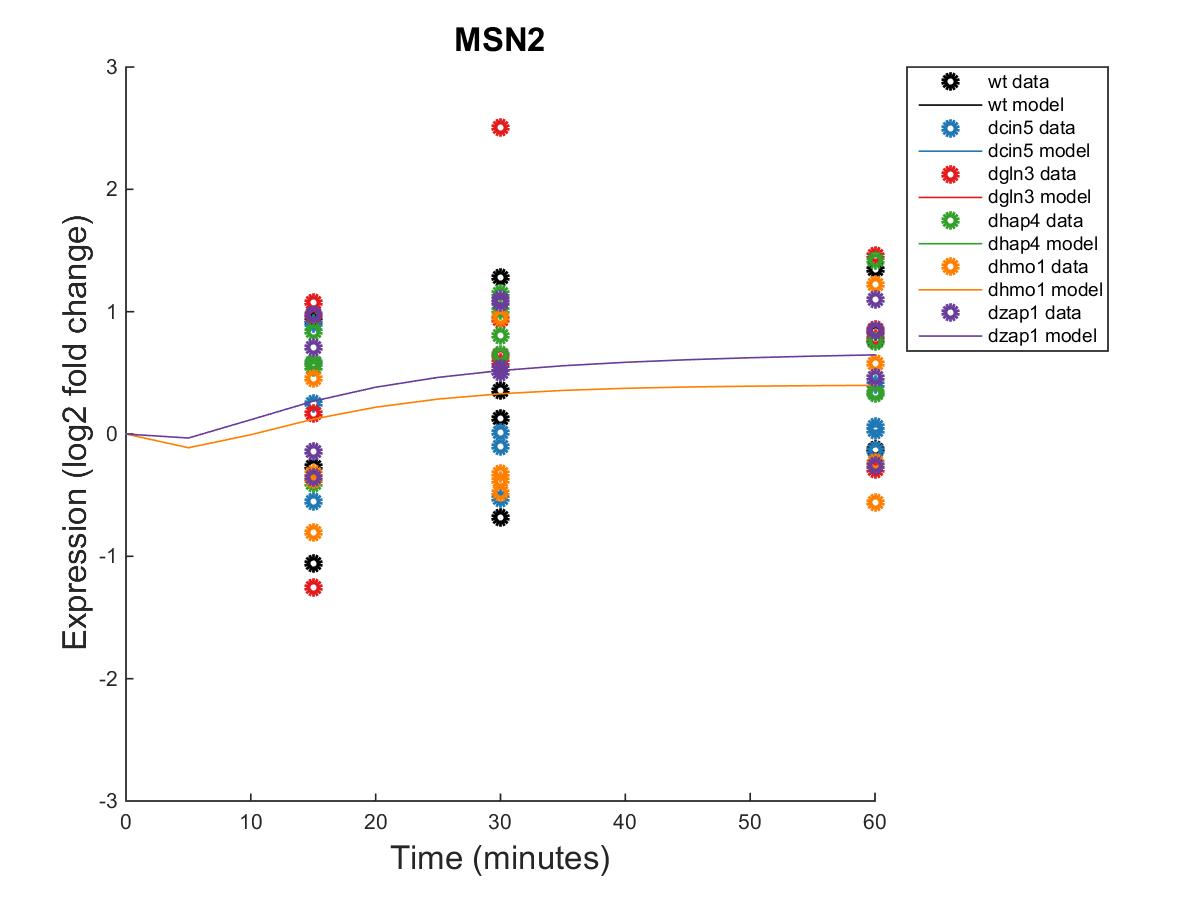 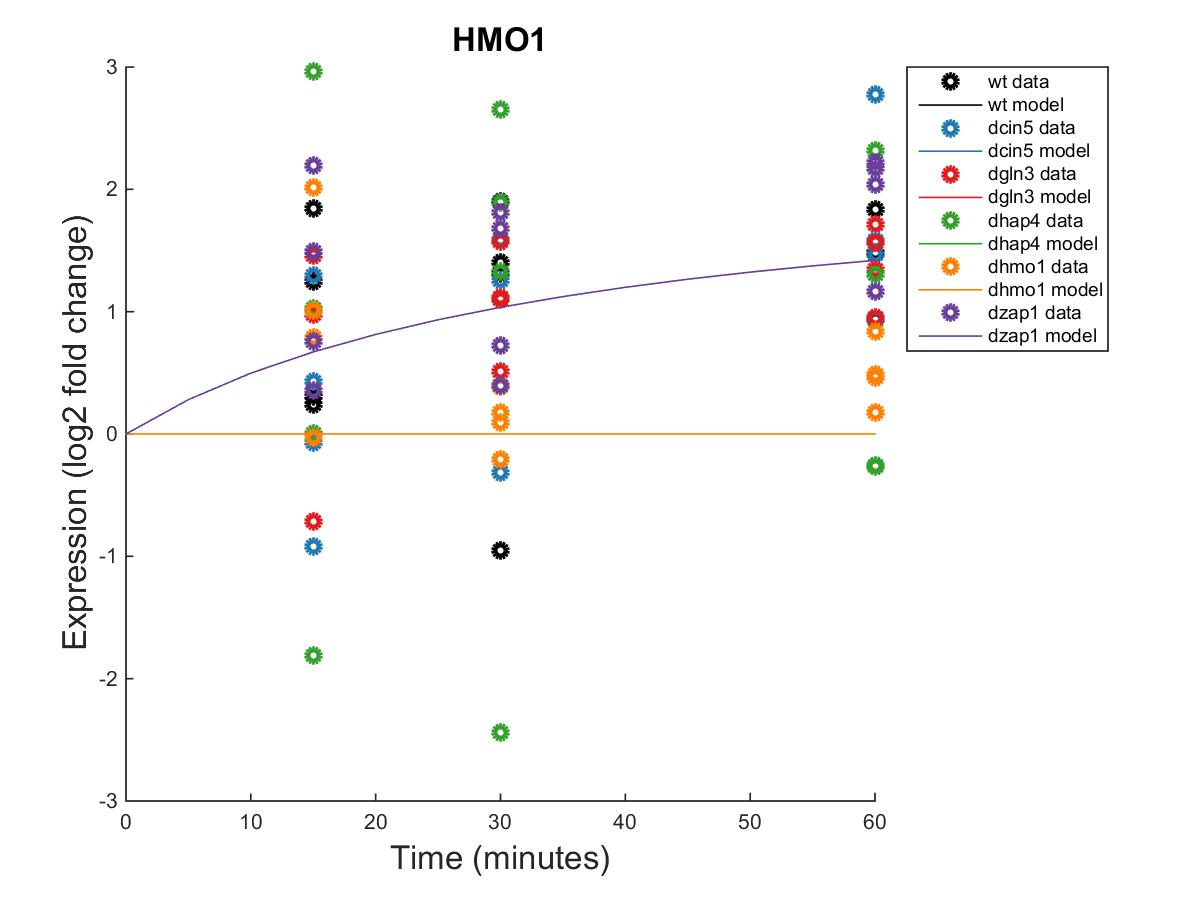 GRNmap Output Estimation of SFP1, STB5, SWI4, and SWI5
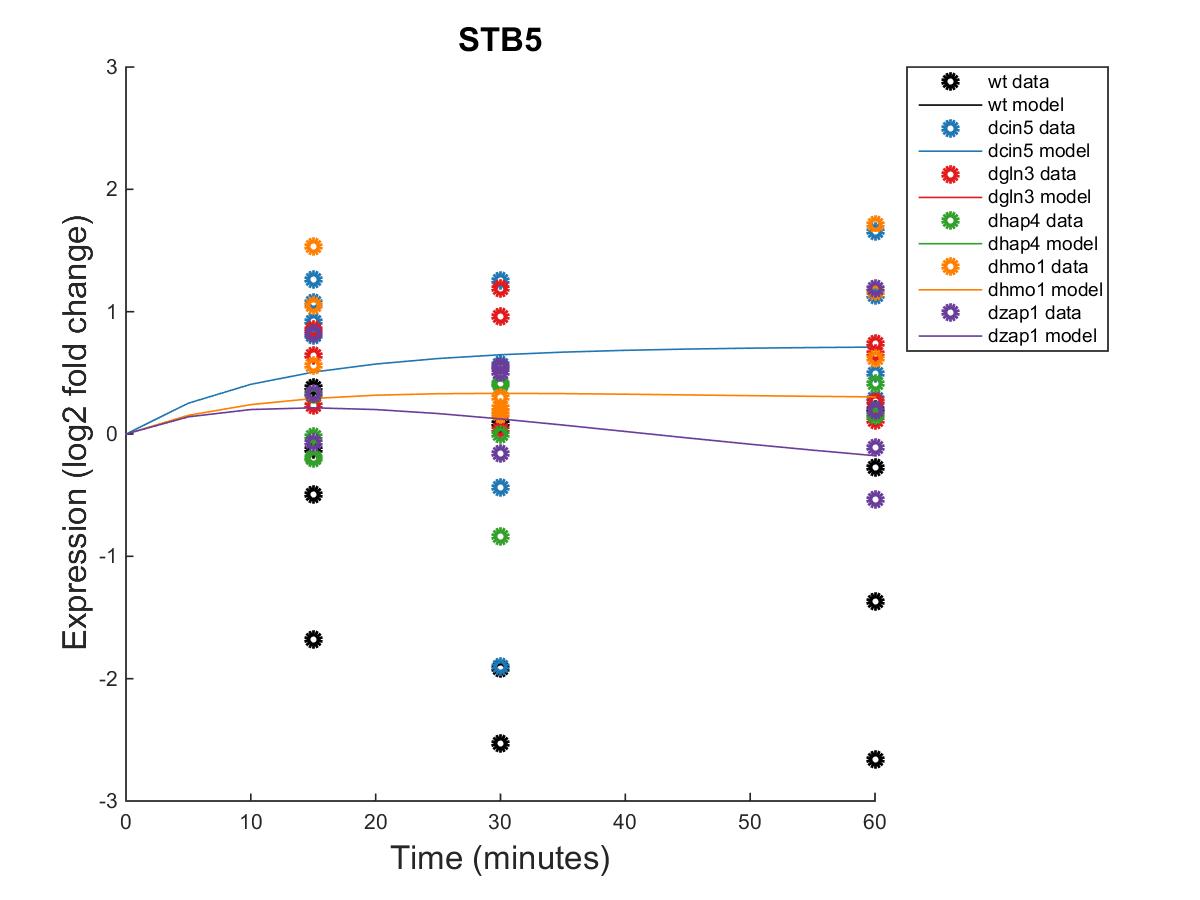 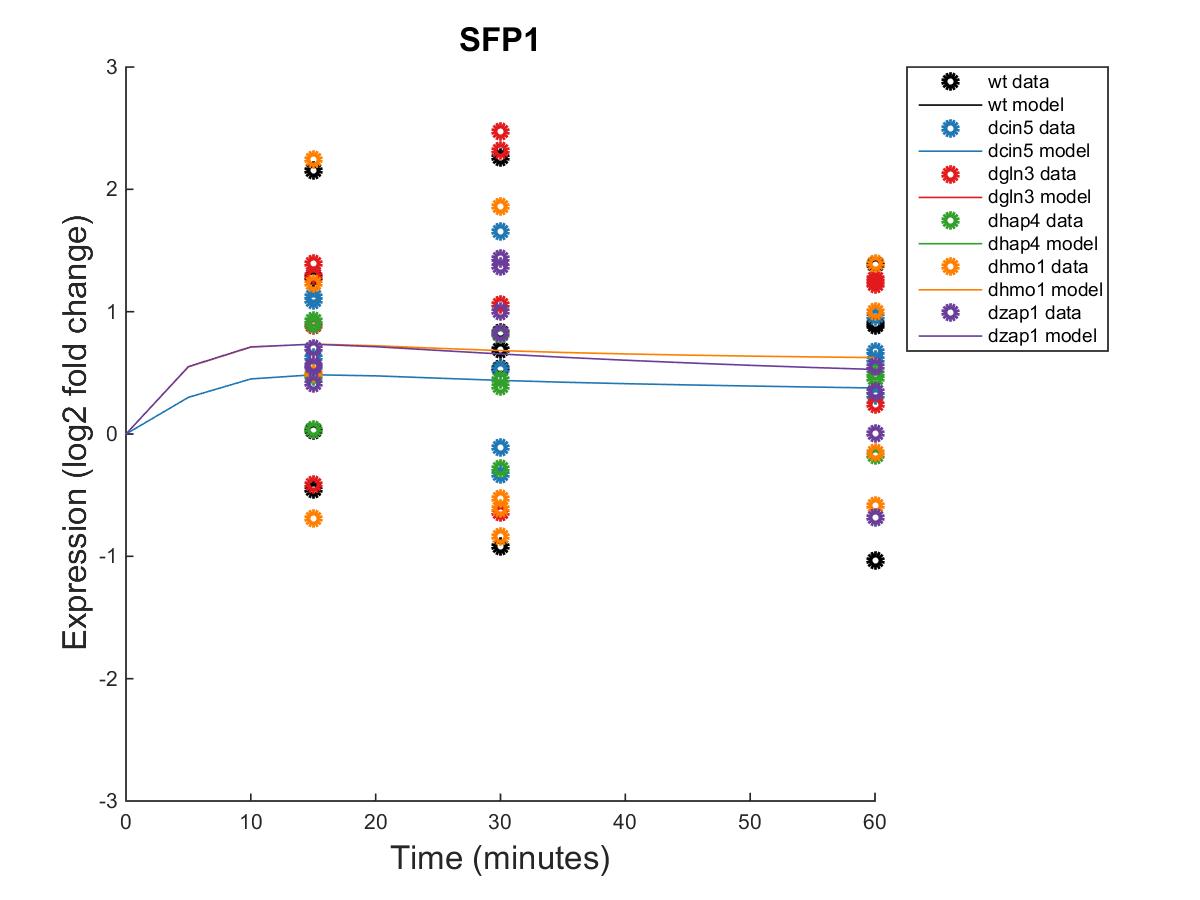 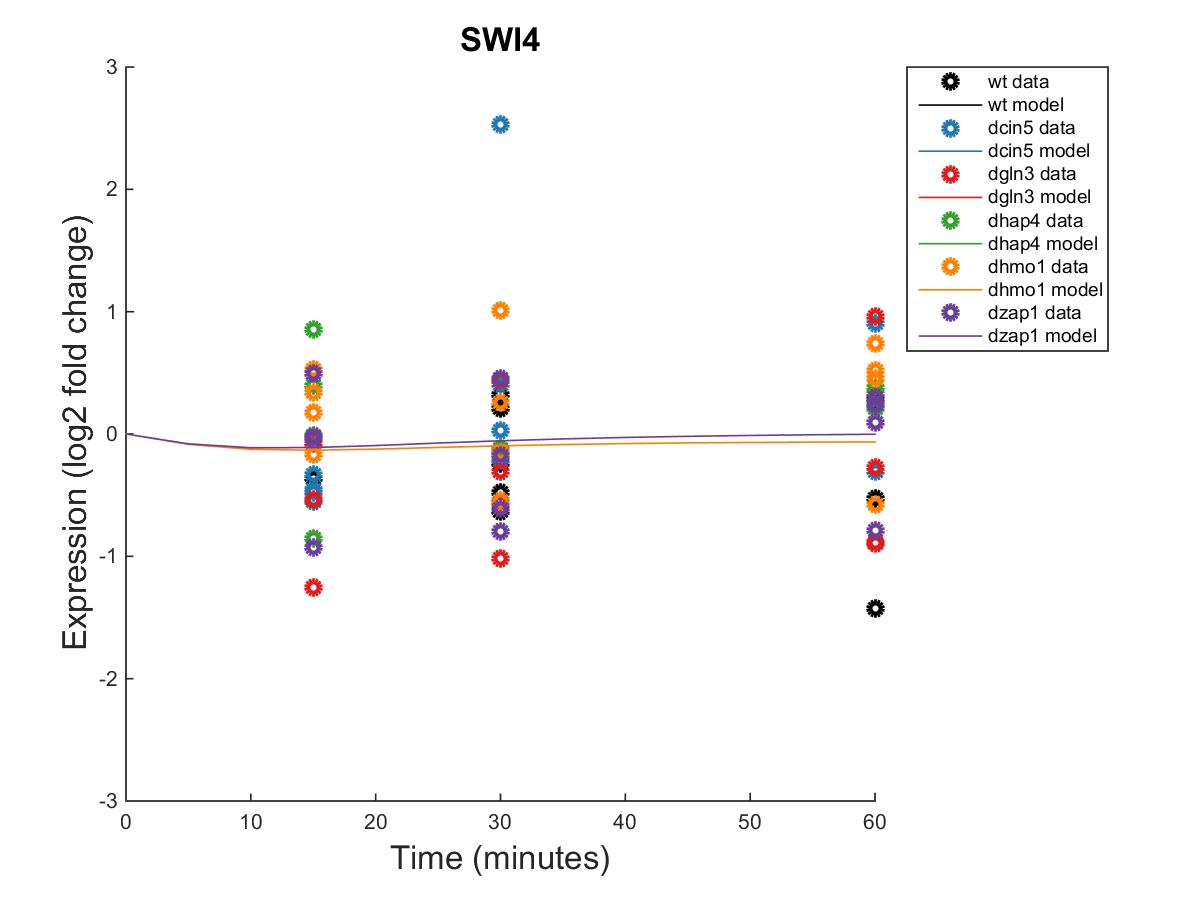 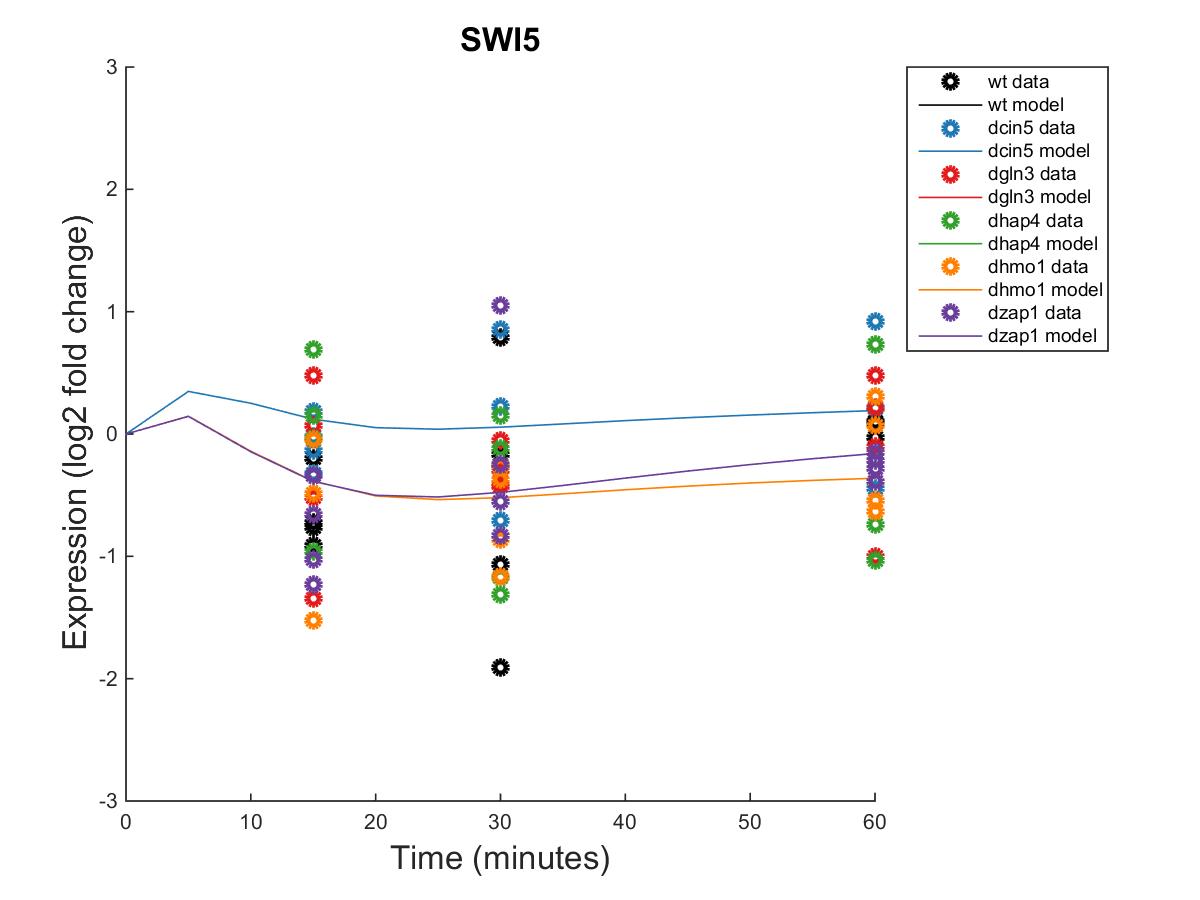 GRNmap Output Estimation of YHP1, YOX1, and ZAP1
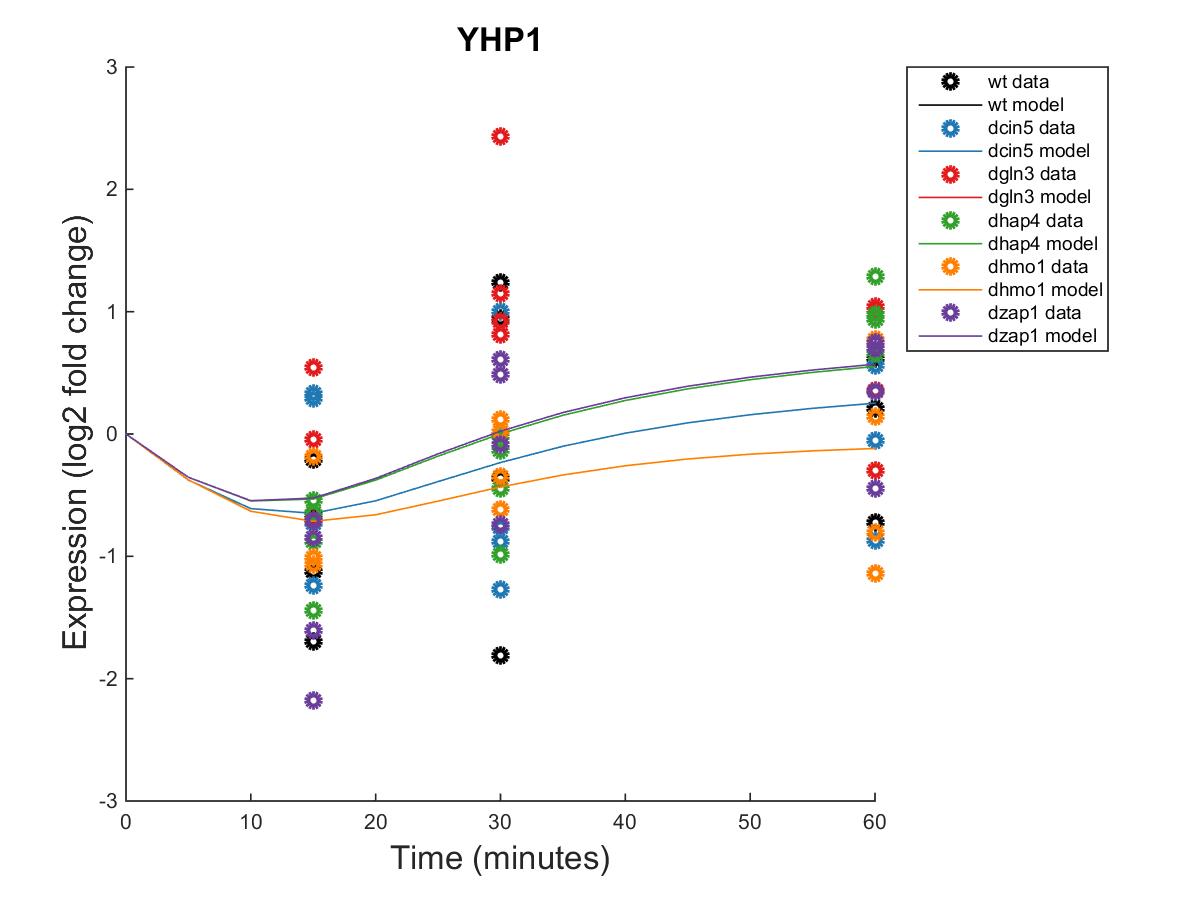 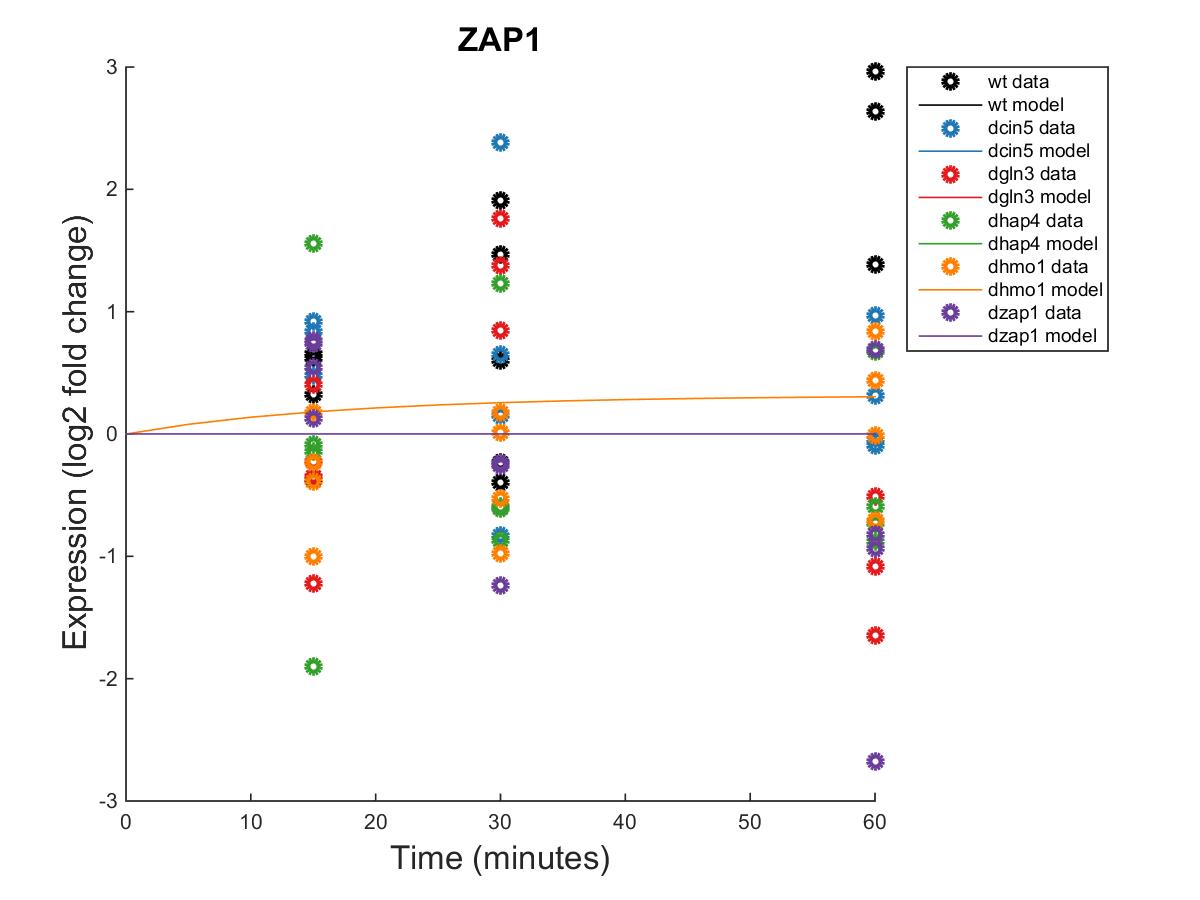 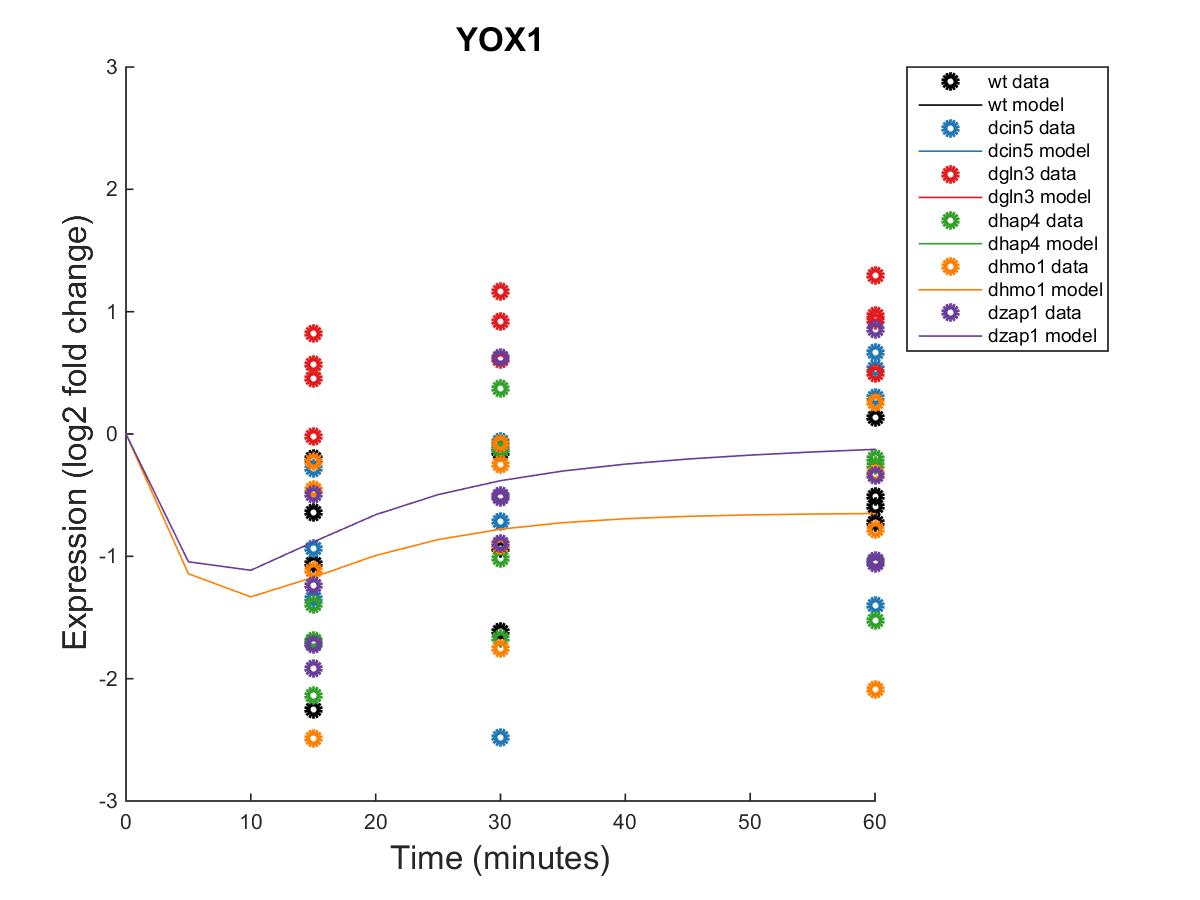 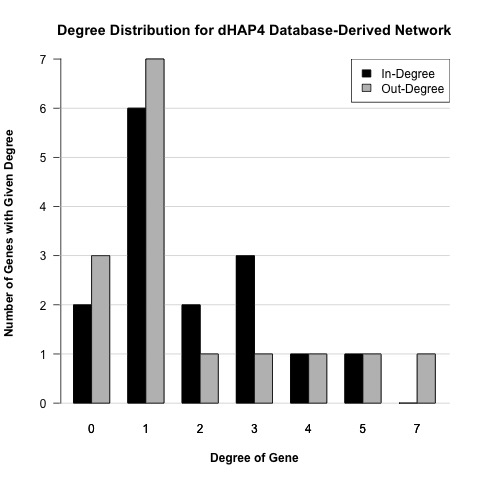 Unweighted dHAP4 Network
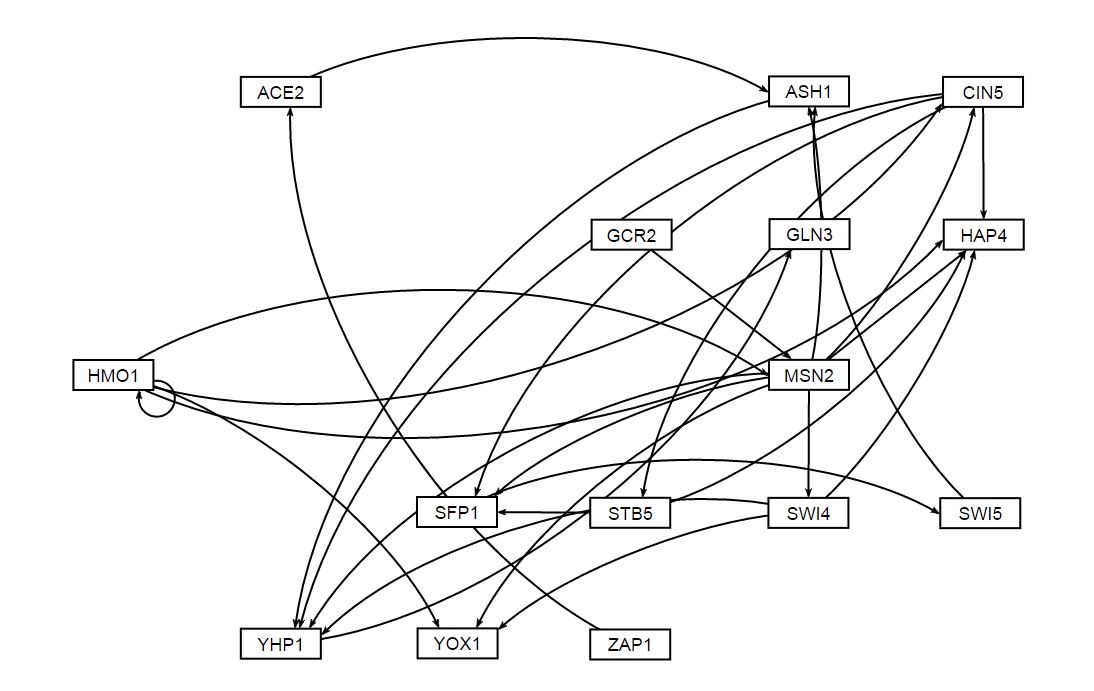 Weighted dHAP4 Network
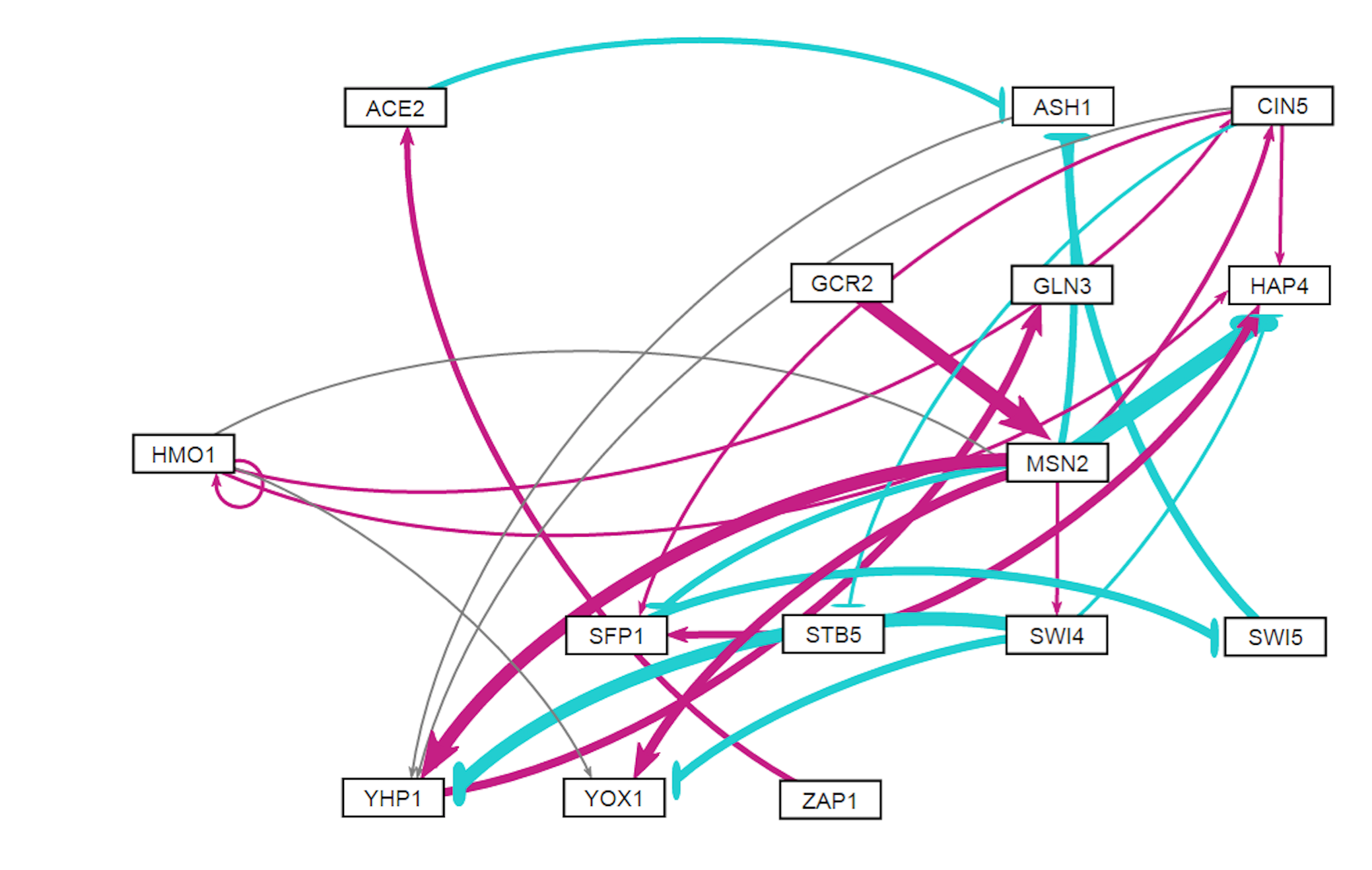 Optimized Production Rates and Threshold B Values for the dHAP4 Network
dZAP1 GRNmap Testing Results
dZAP1 Information:
16 Nodes (Genes)
27 Edges
As of: 2016 Oct. 30
Network composed of the following genes:
ABF1
 ACE2
 CIN5 
CST6 
GCN4
 GCR2 
GLN3
 HAP4
 HMO1
 HSF1 
MCM1
 MGA2 
MSN2 
MSN4 
SWI4
 ZAP1
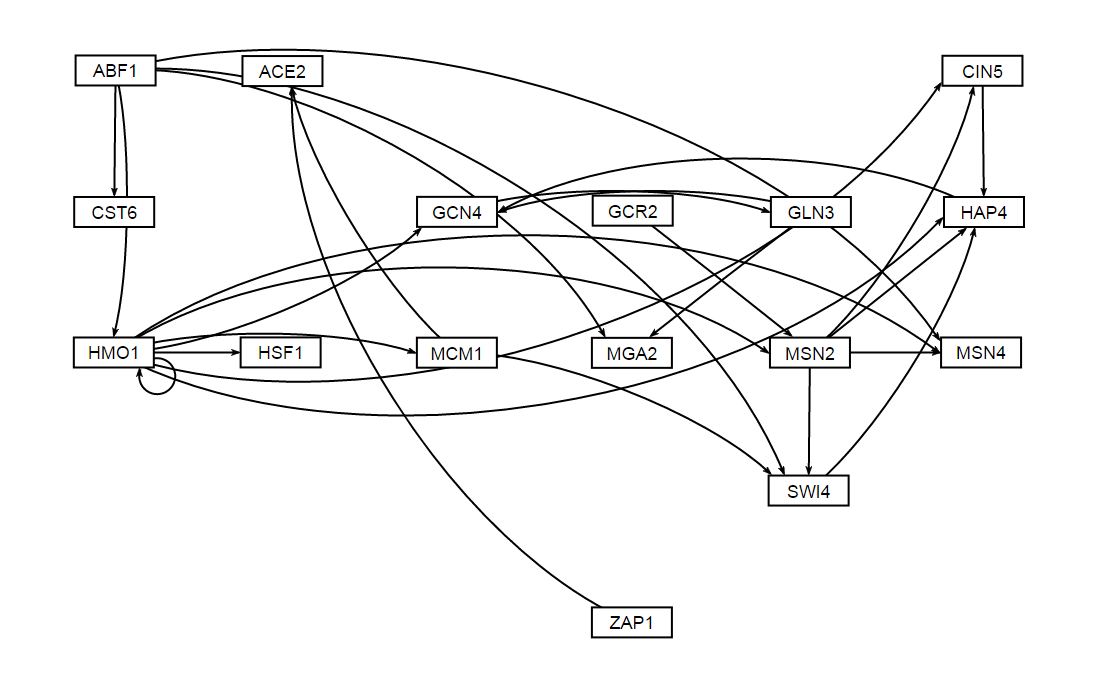 Parameter Outputs – dZAP1
GRNmap Output Estimation of ABF1, ACE2, CIN5, and CST6
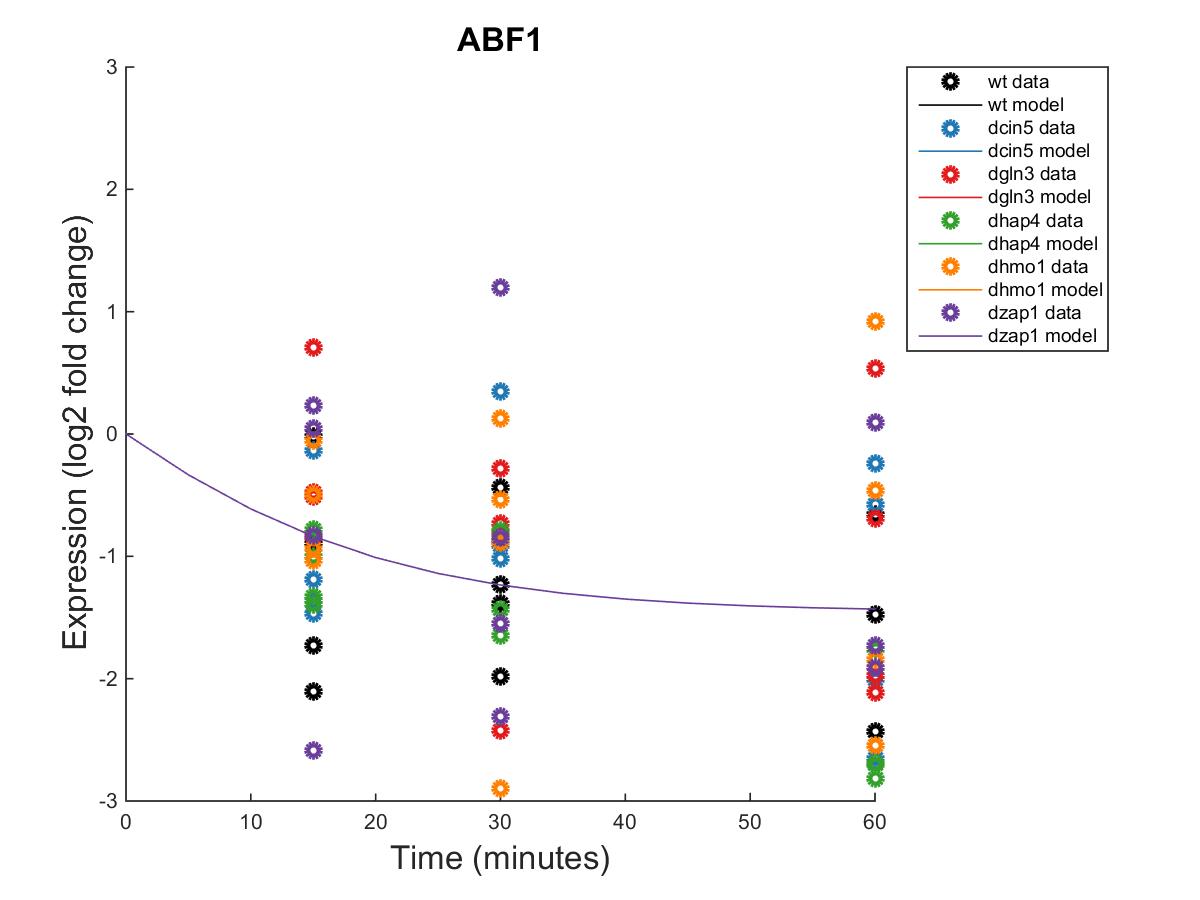 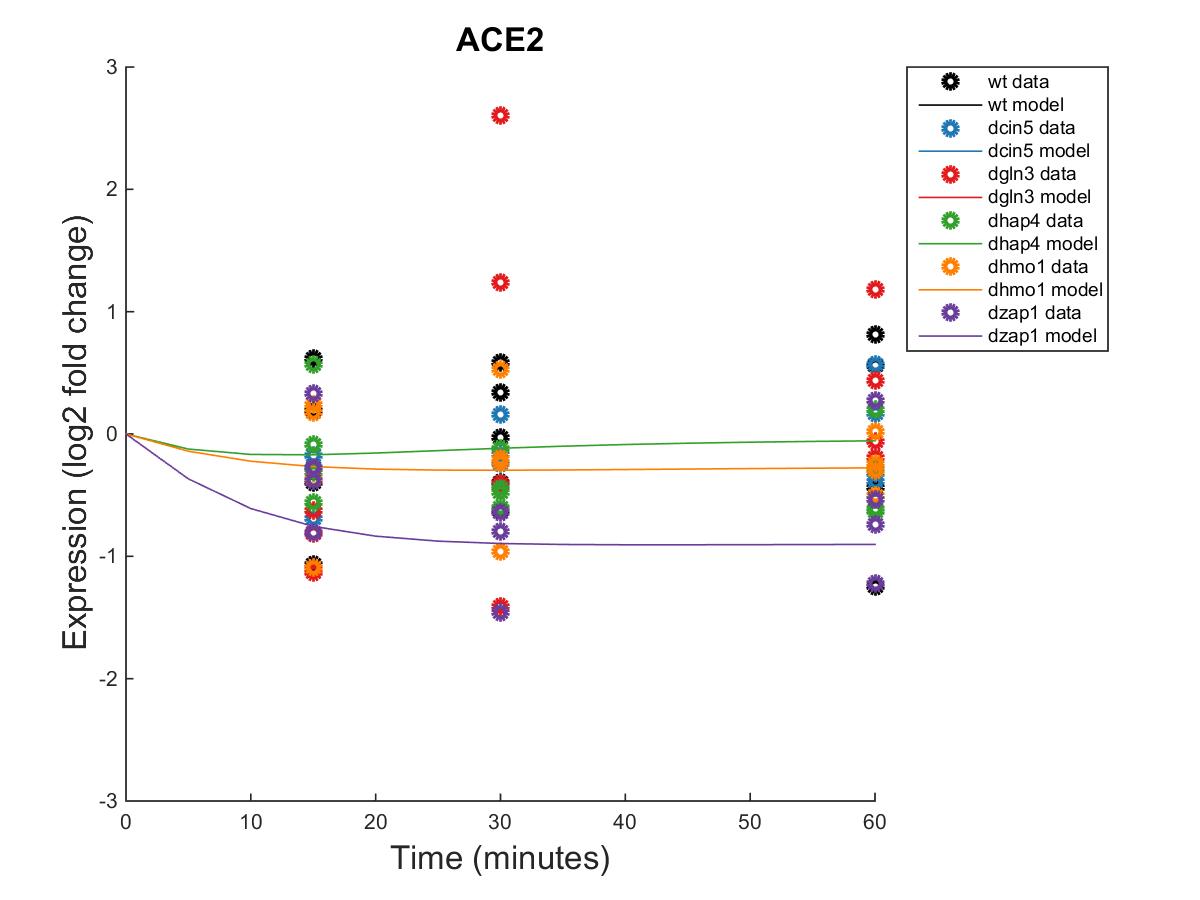 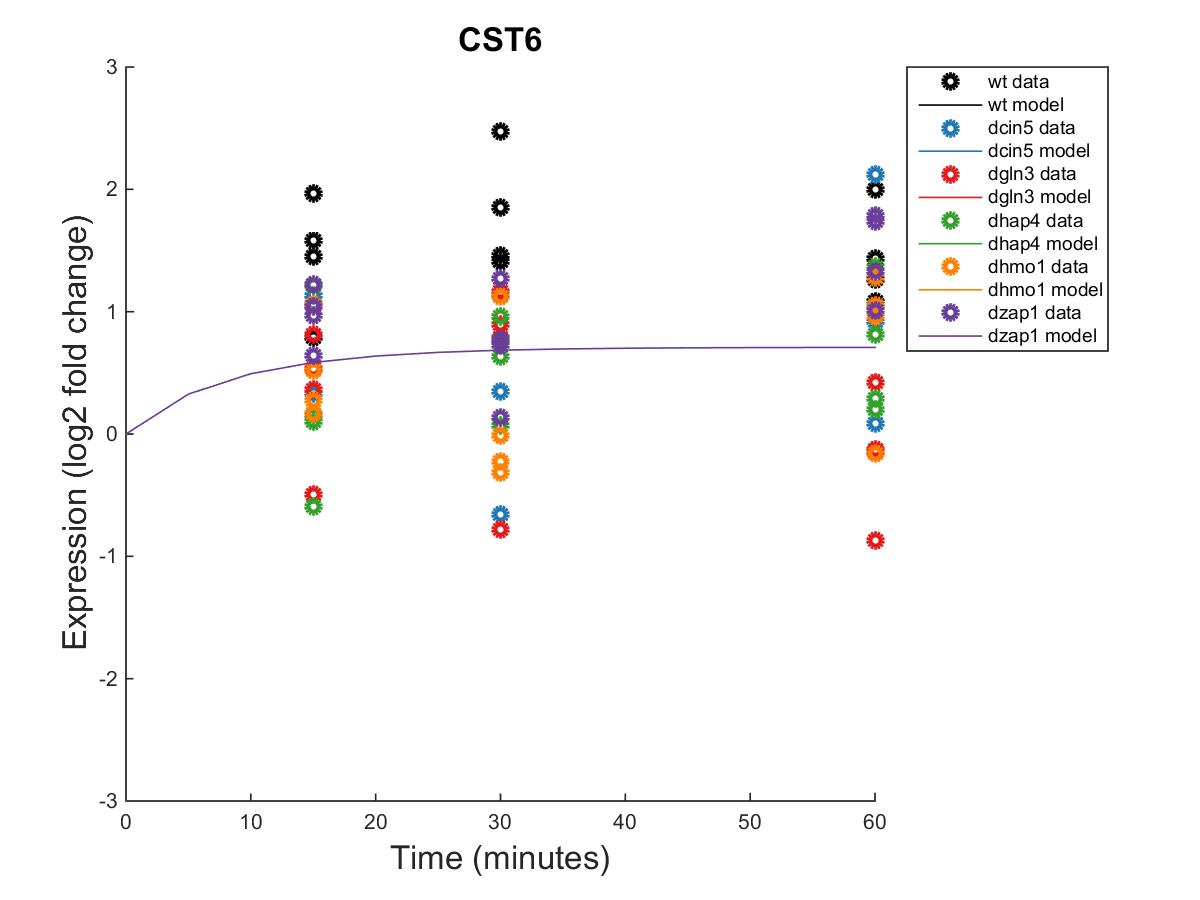 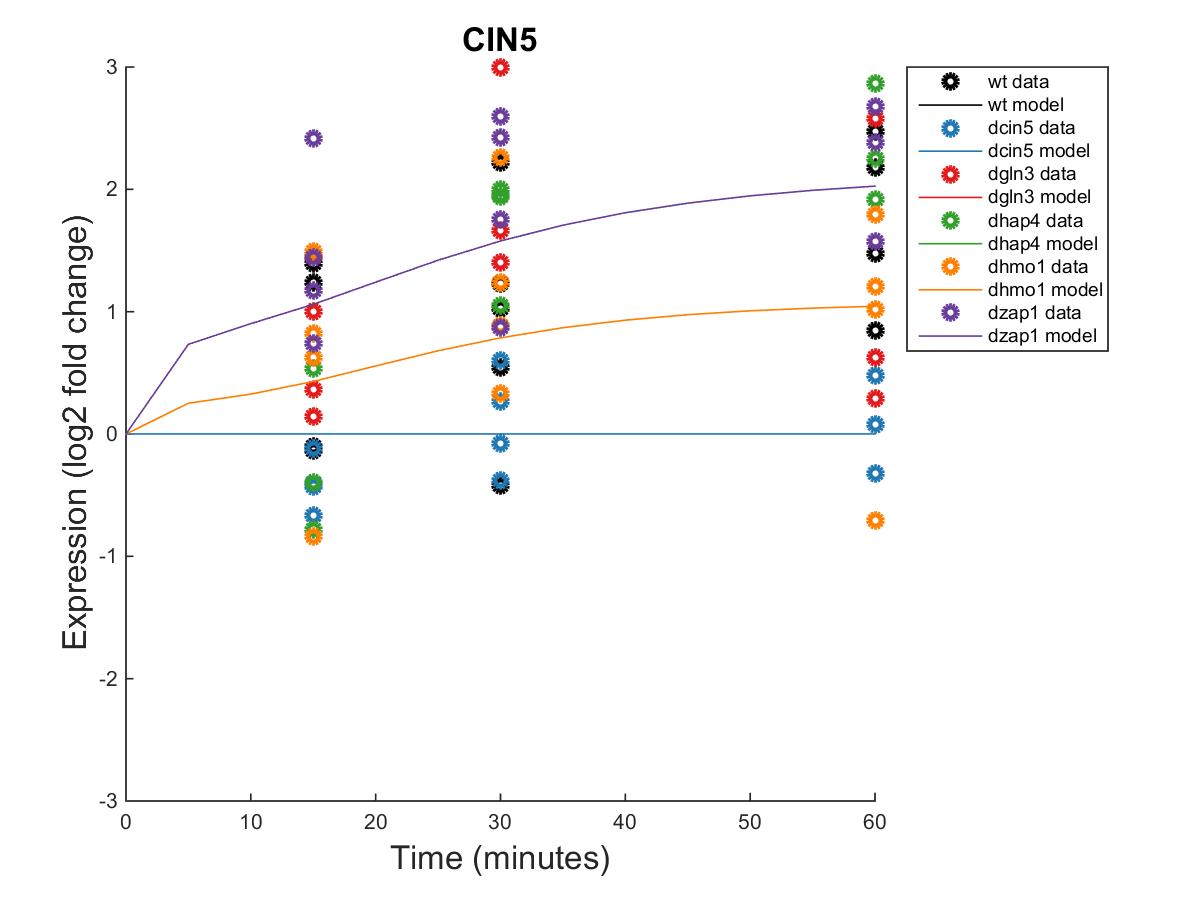 GRNmap Output Estimation of GCN4, GCR2, GLN3, AND HAP4
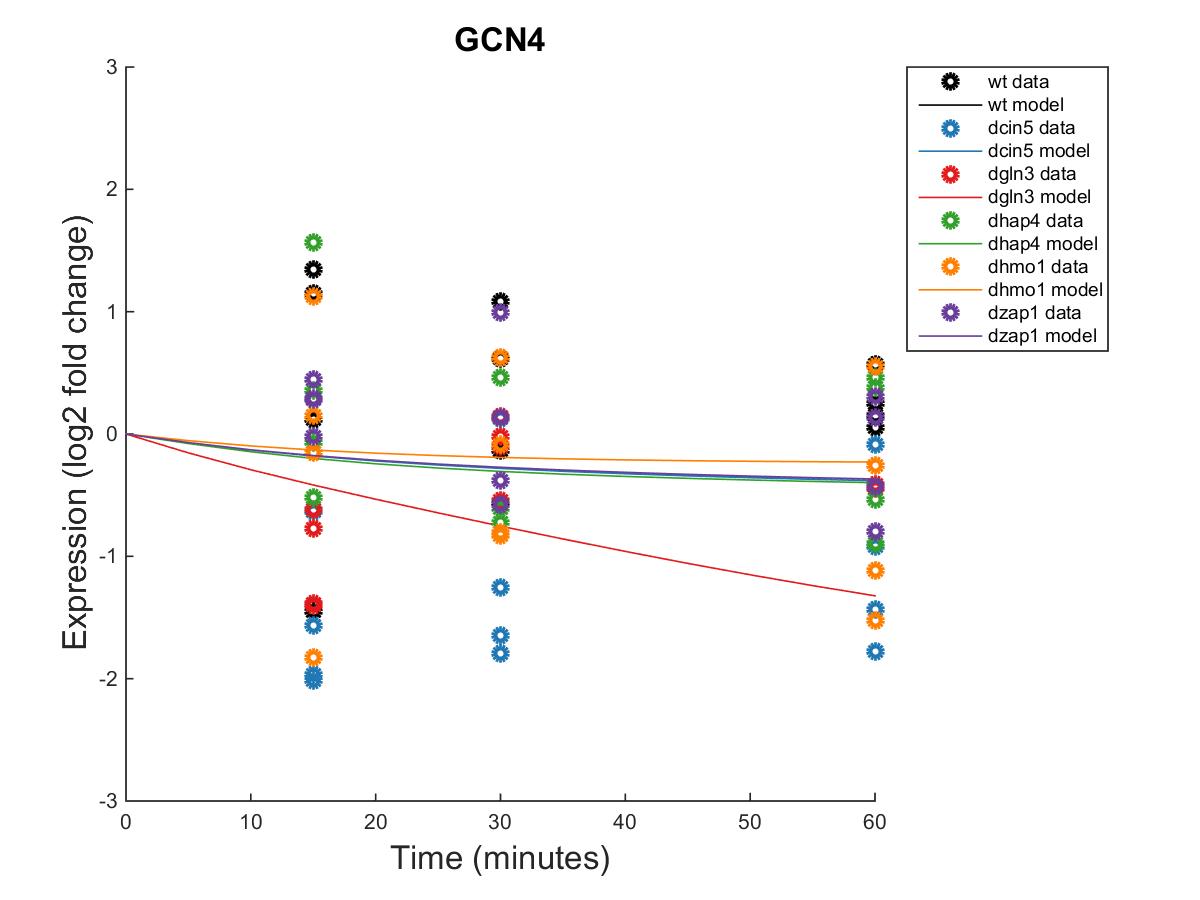 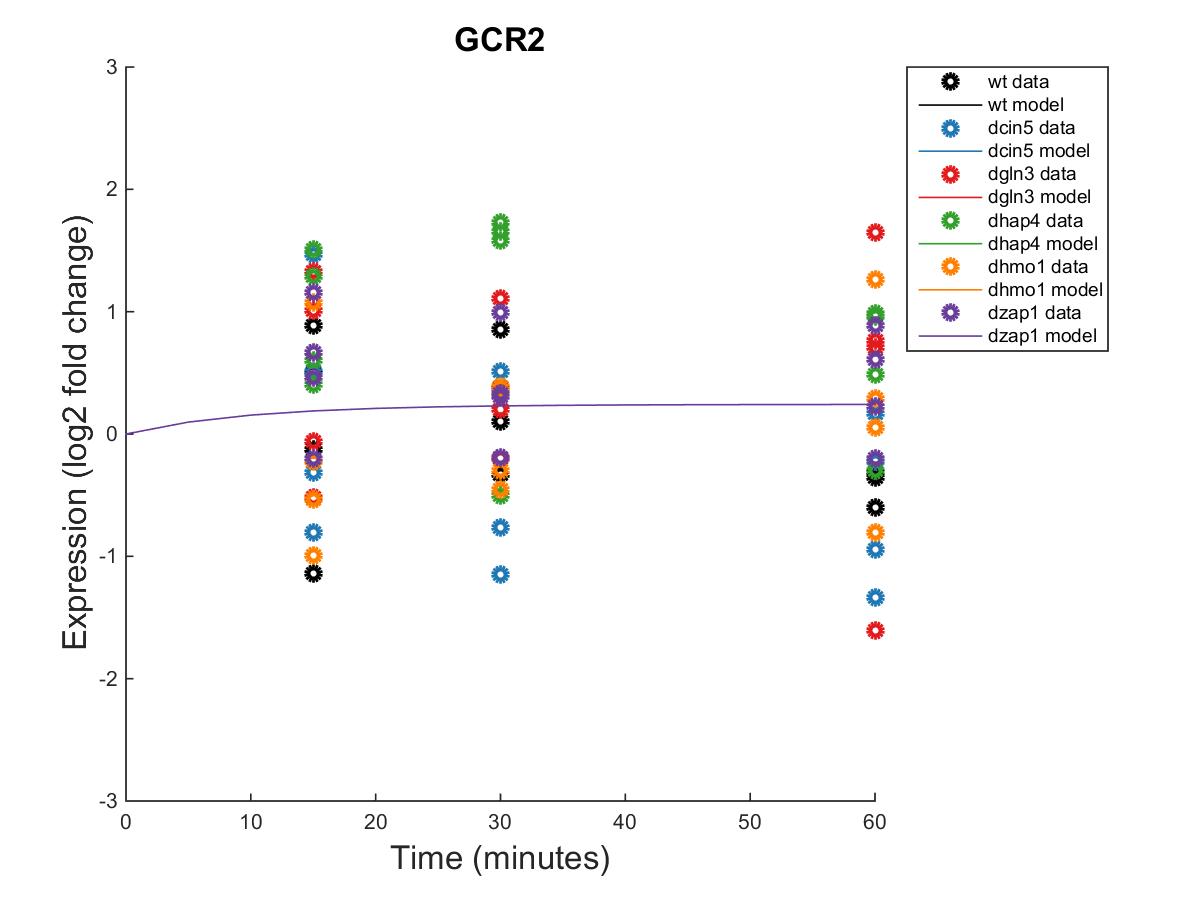 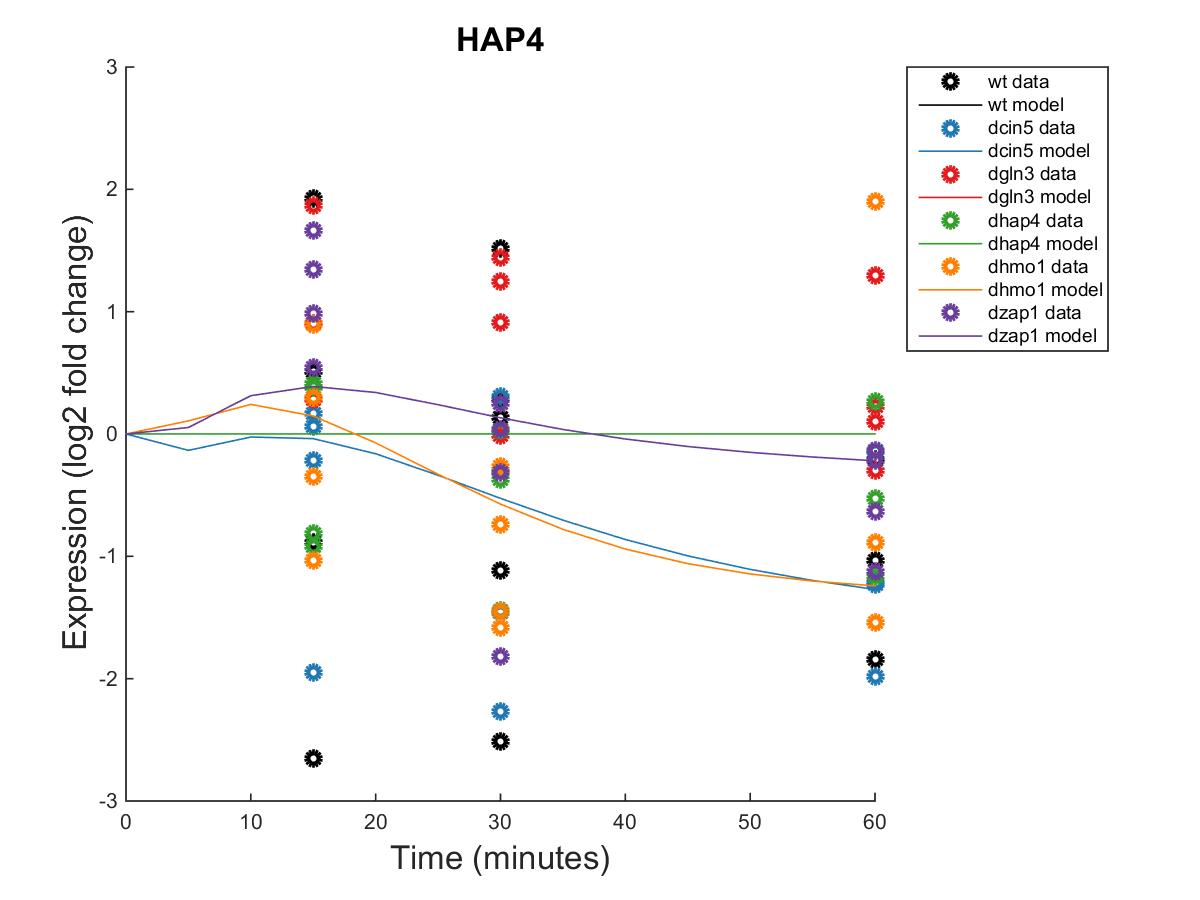 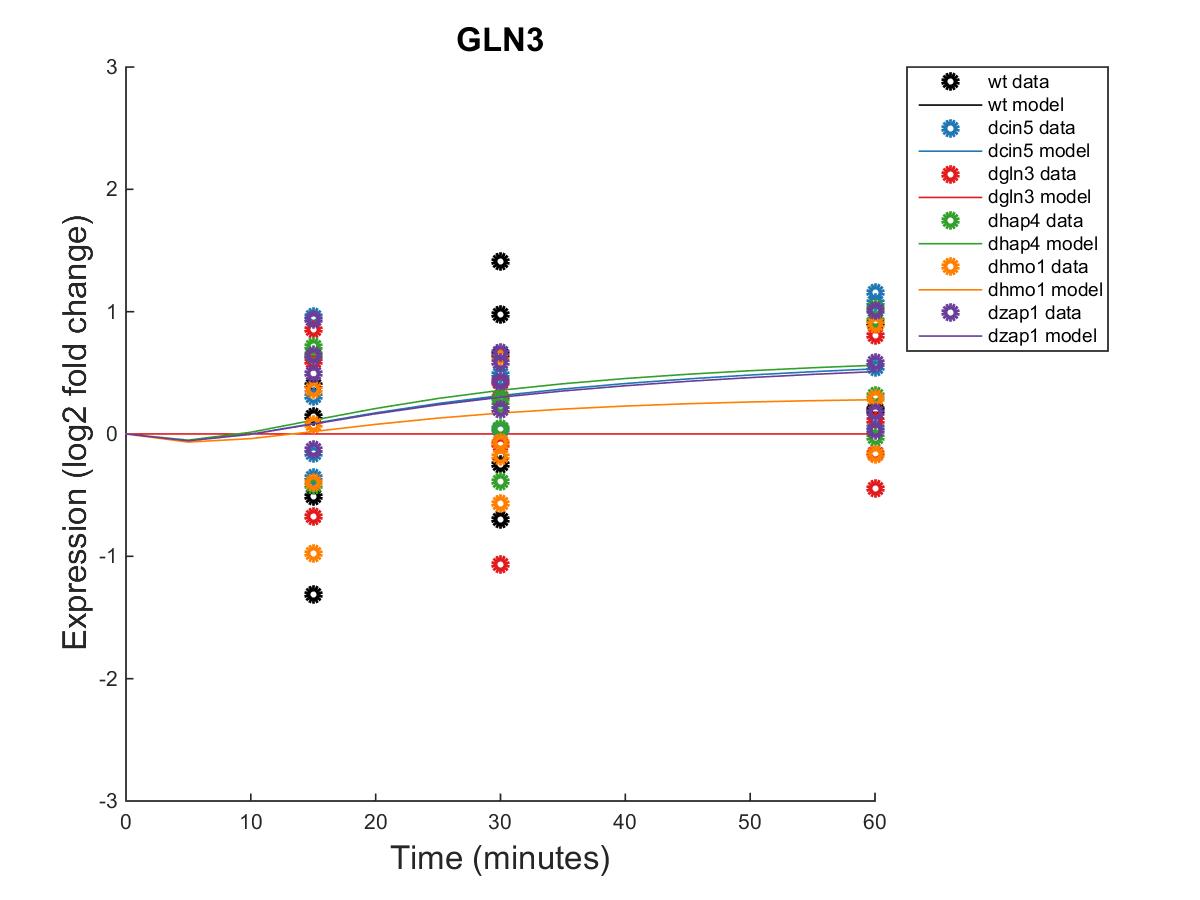 GRNmap Output Estimation of HMO1, HSF1, MCM1, and MGA2
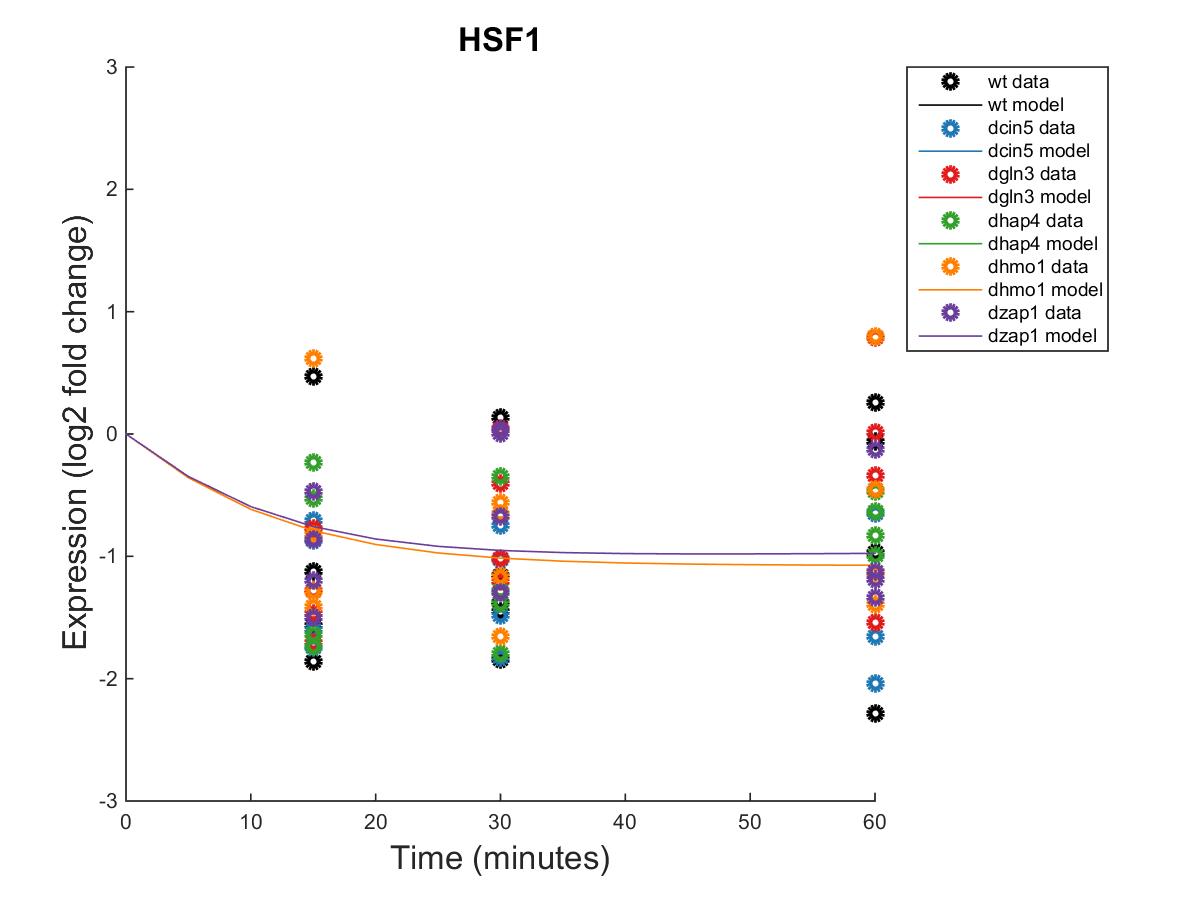 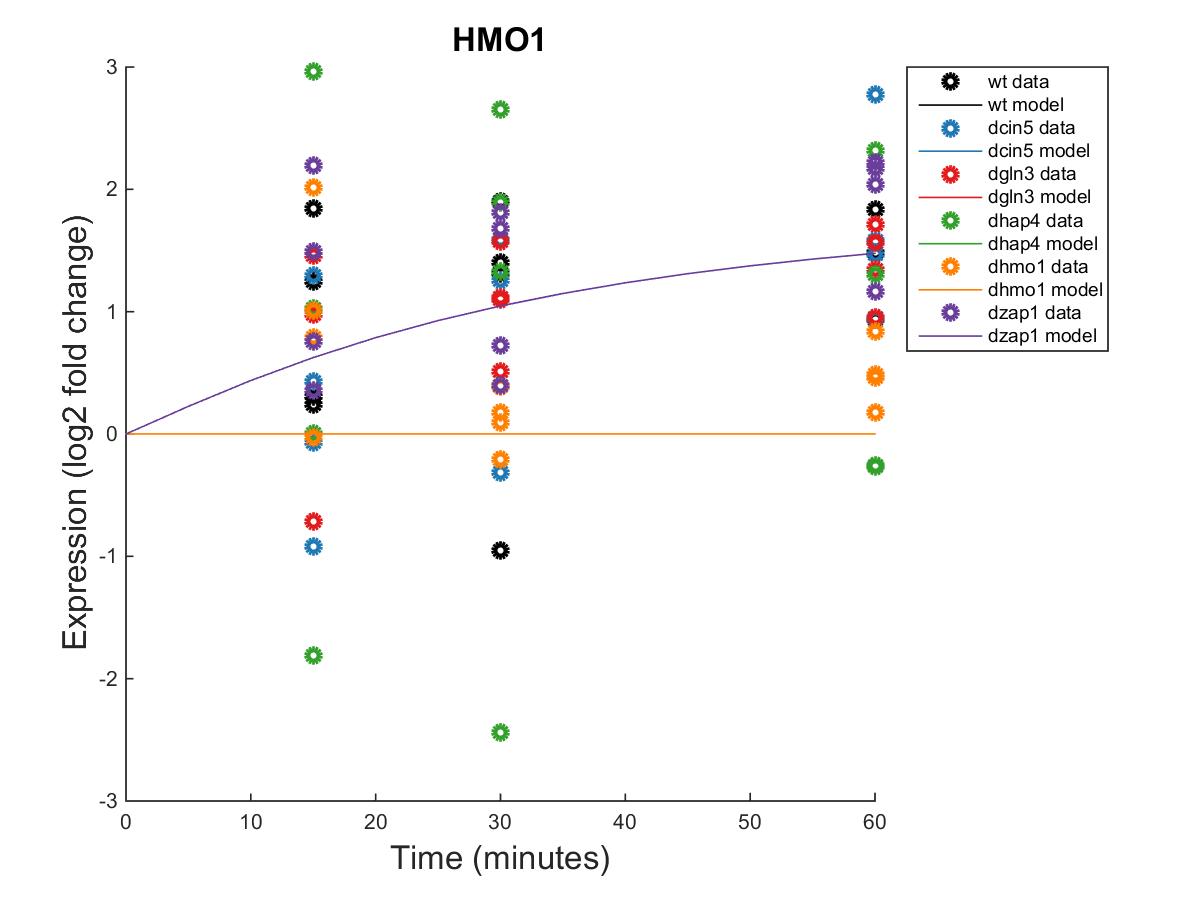 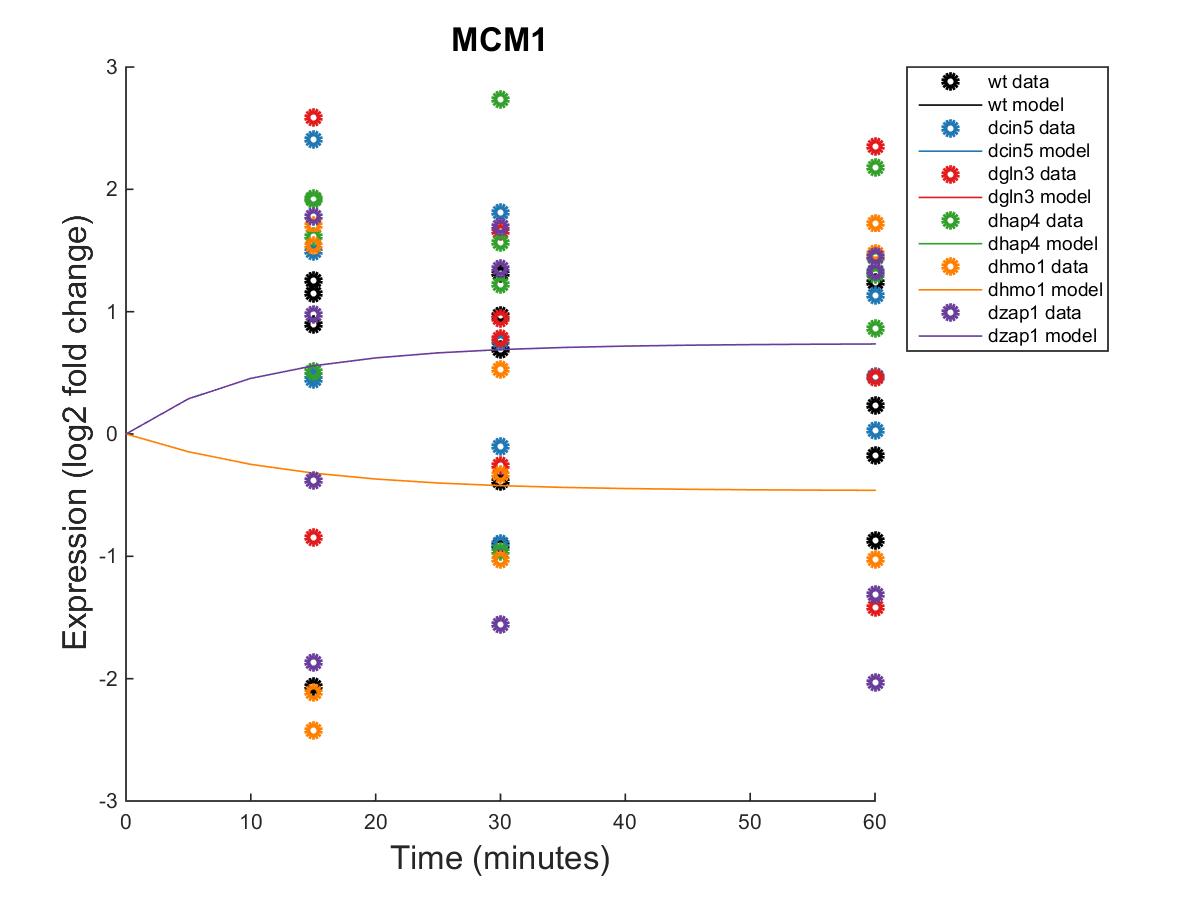 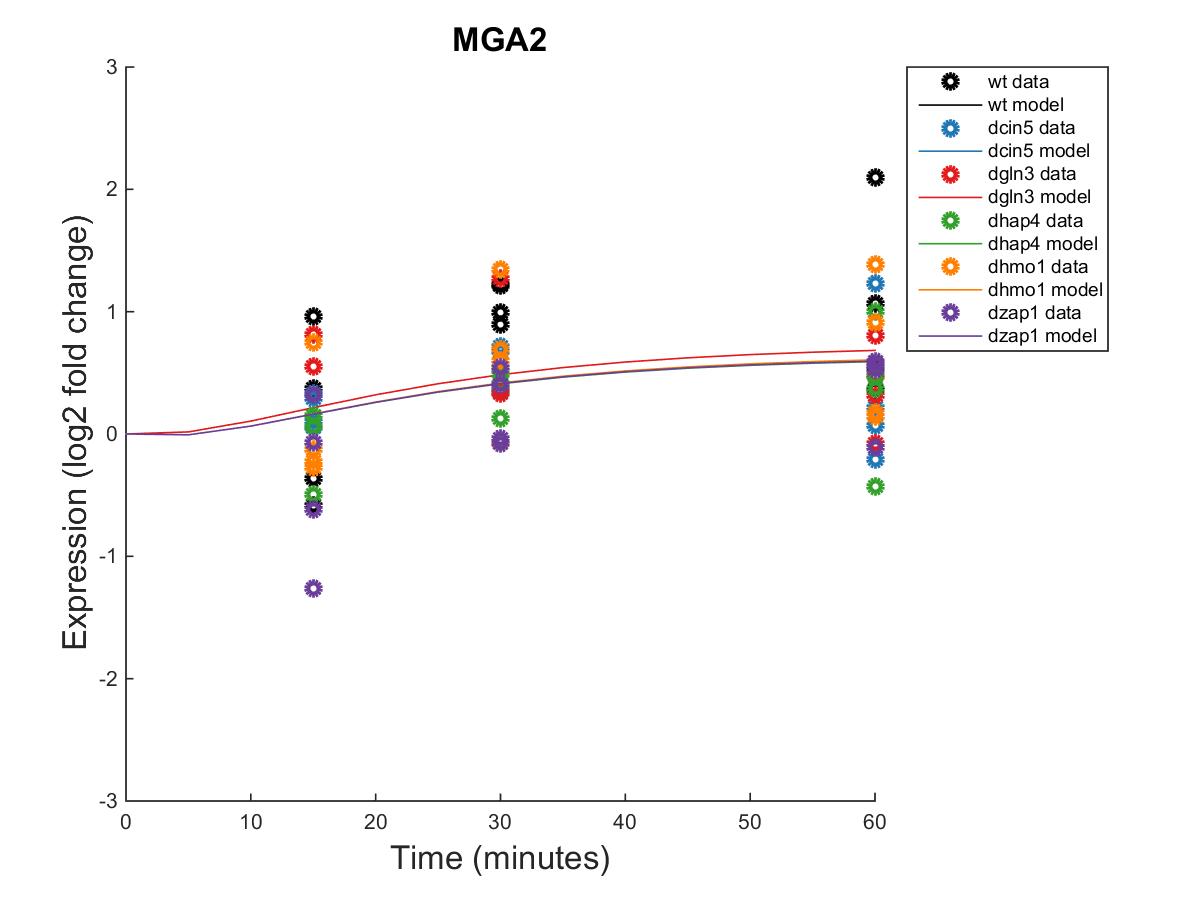 GRNmap Output Estimation of MSN2, MSN4, SWI4, AND ZAP1
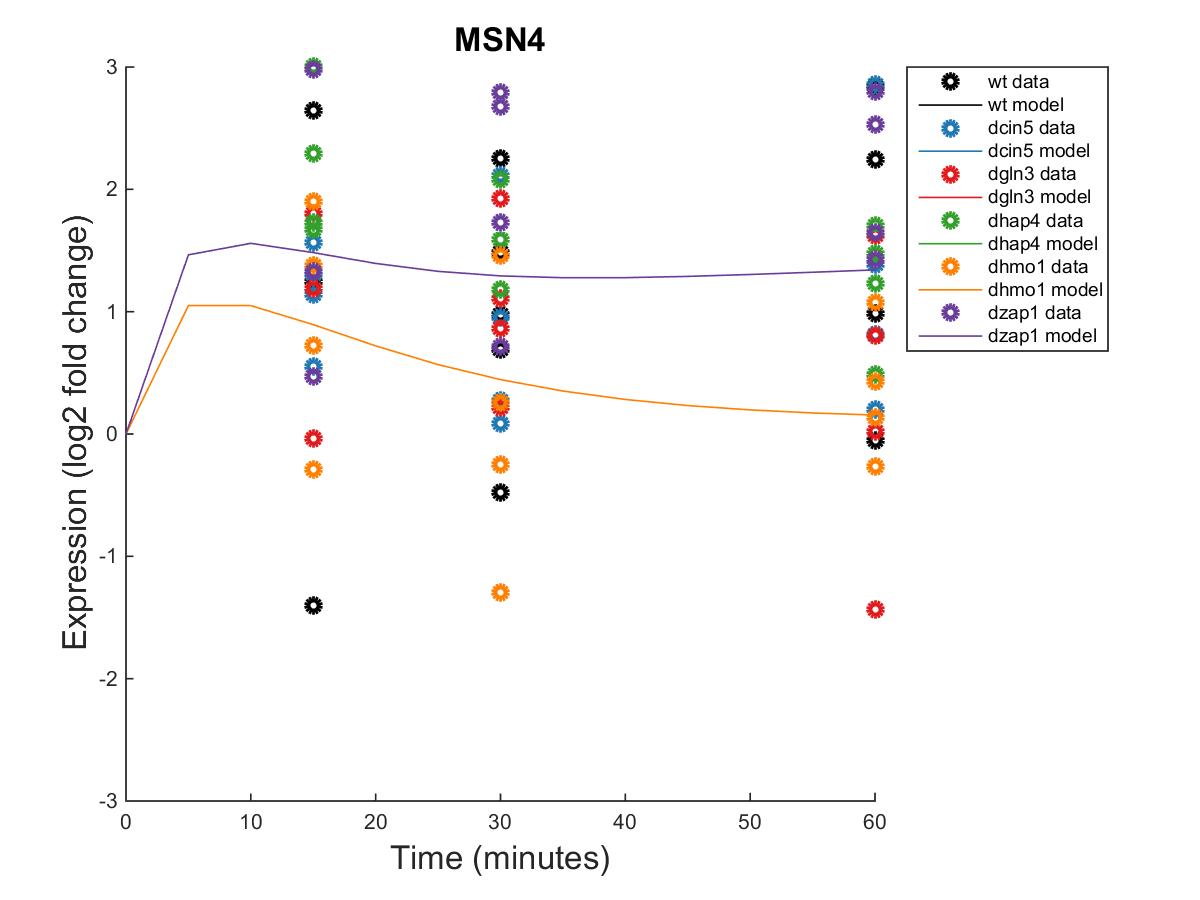 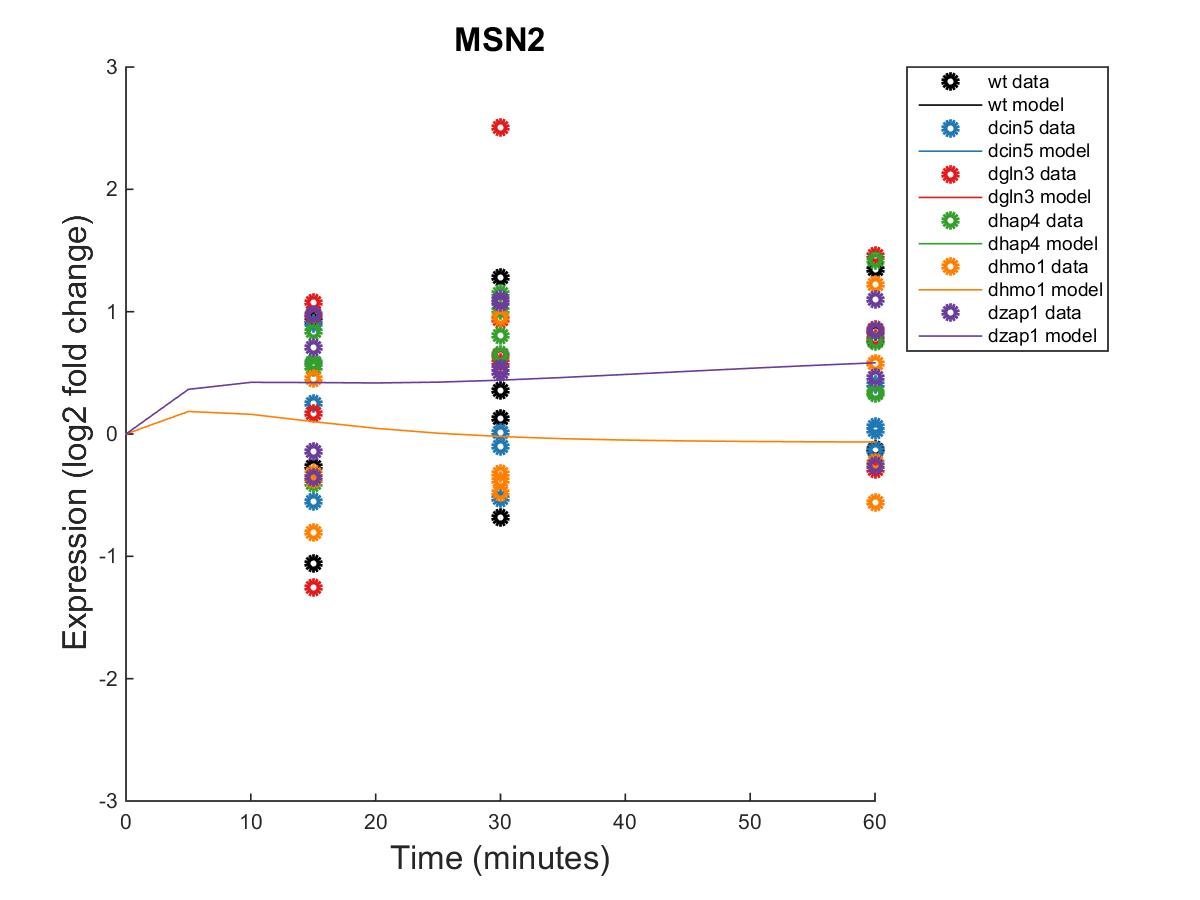 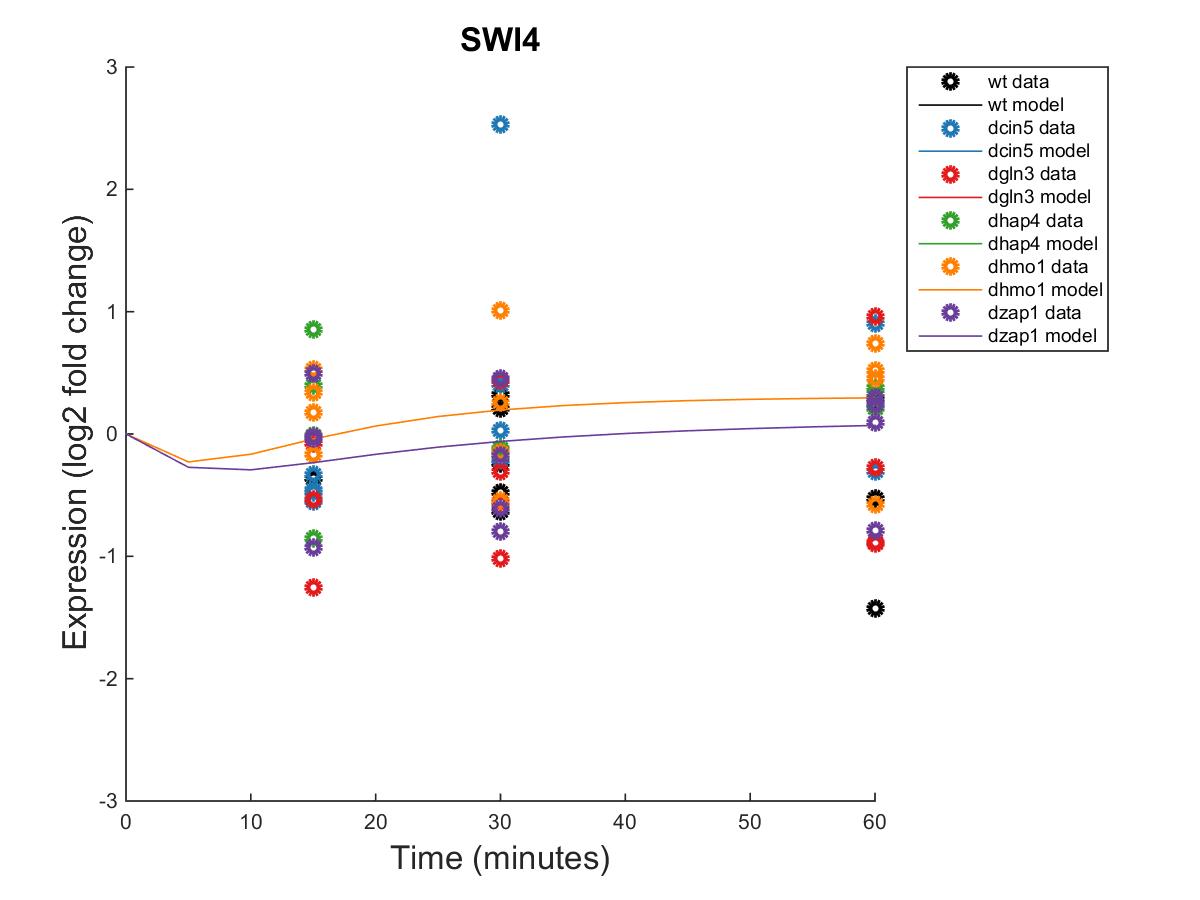 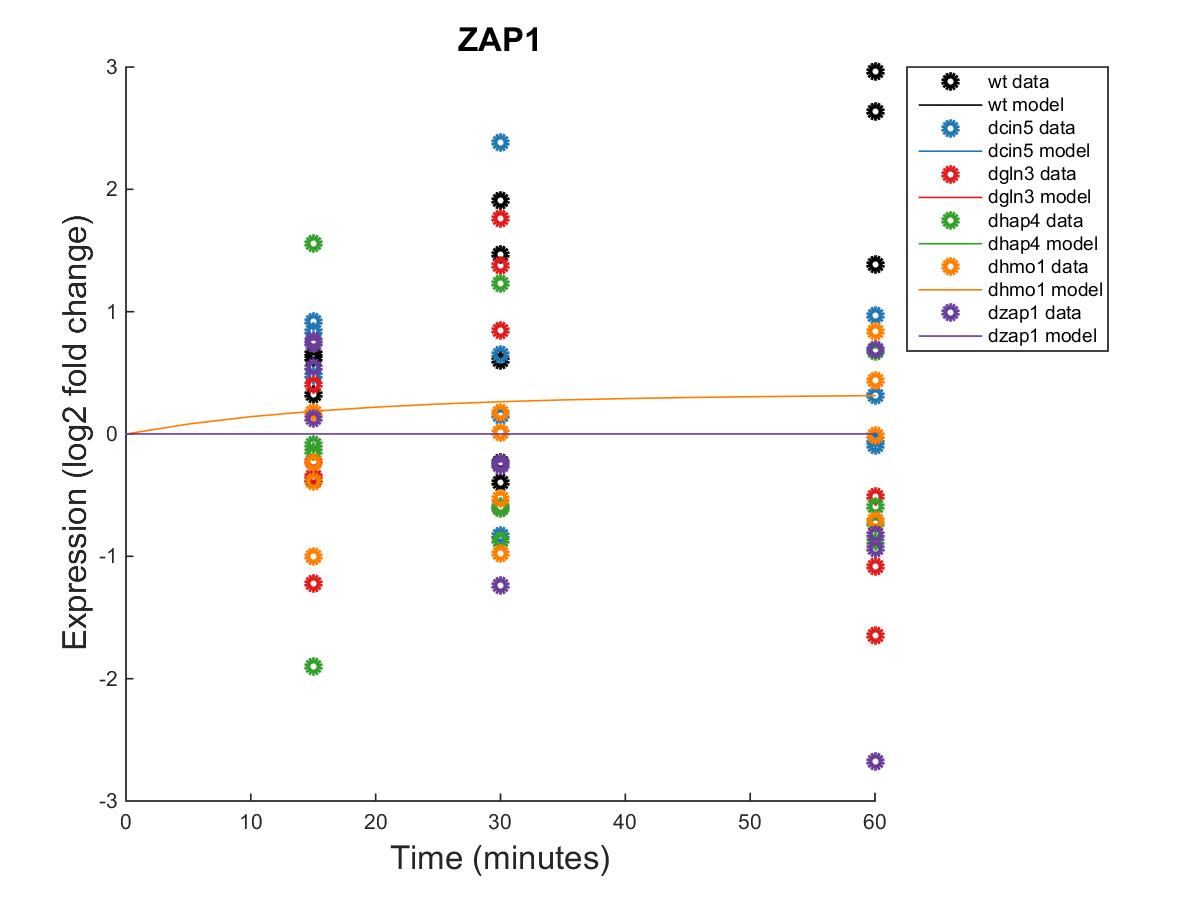 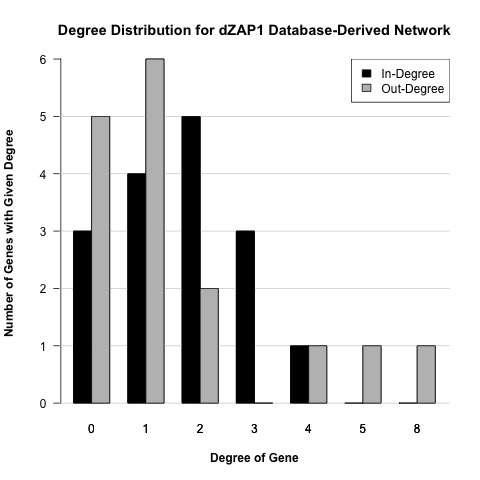 Unweighted dZAP1 Network
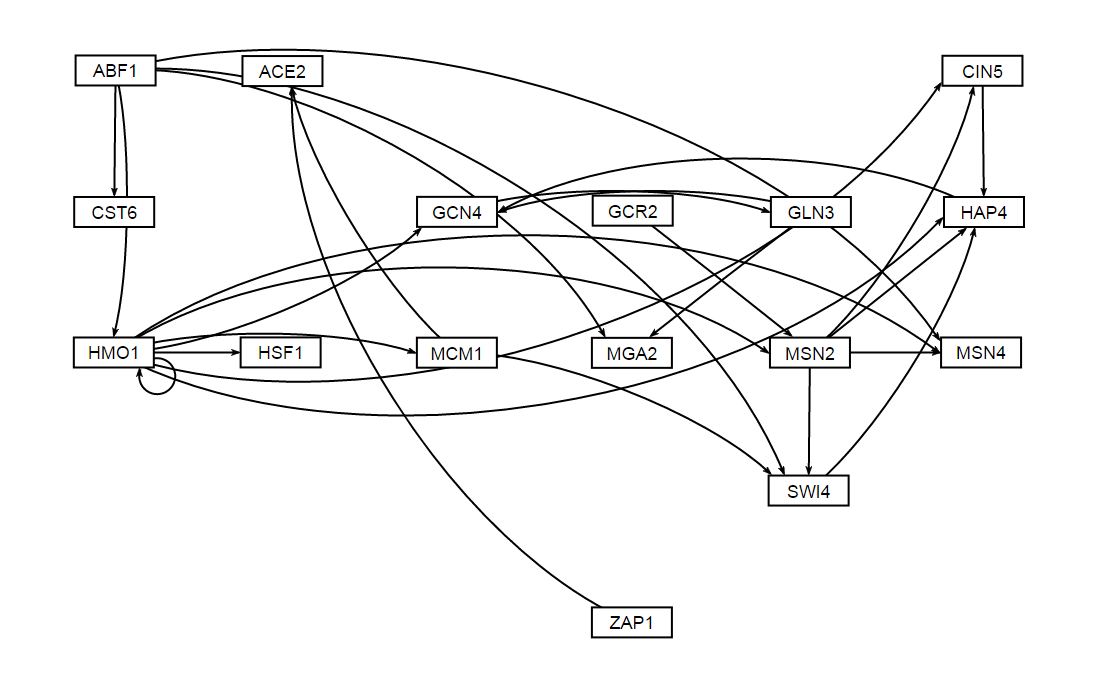 Weighted dZAP1 Network
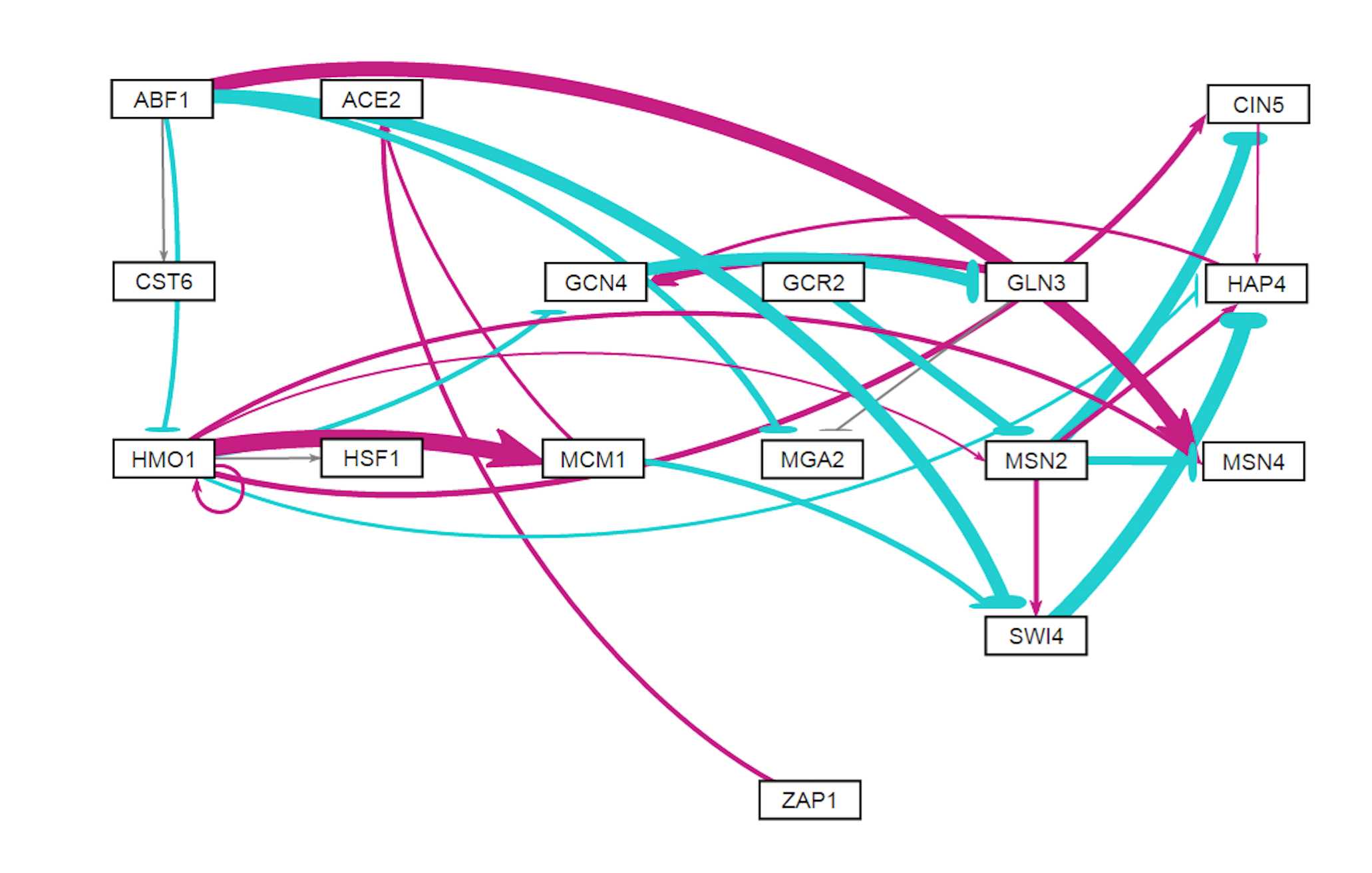 Optimized Production Rates and Threshold B Values for the dZAP1 Network